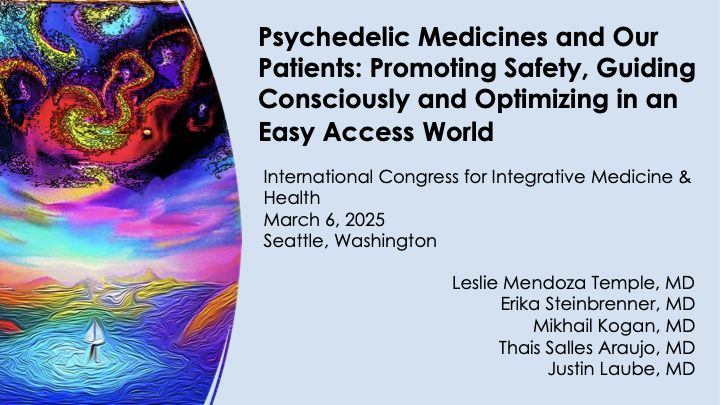 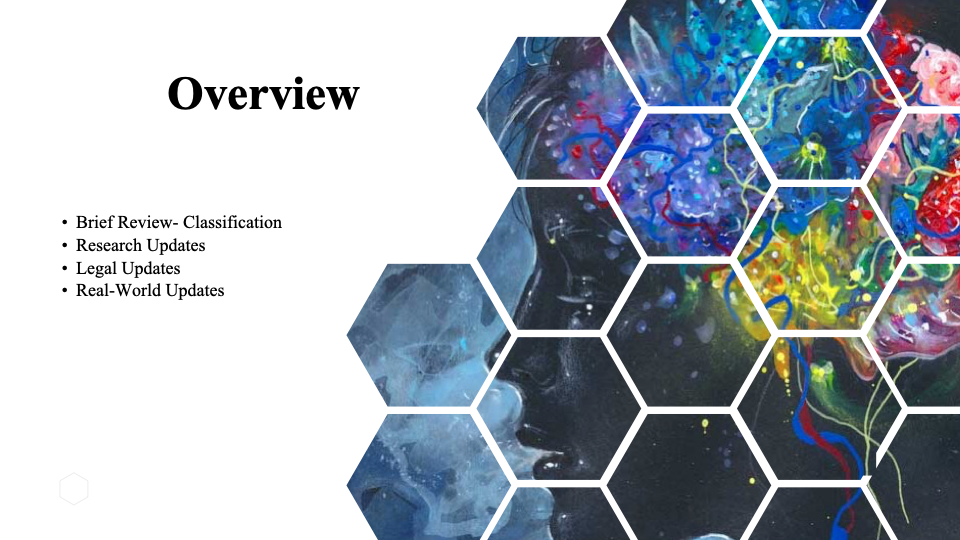 2024 Cleveland
Arriving and nesting psychedelics within integrative medicine
Historical and cultural context of psychedelic substances 
Broad overview of psychedelics from conventional medicine viewpoint 
Ethics, Safety
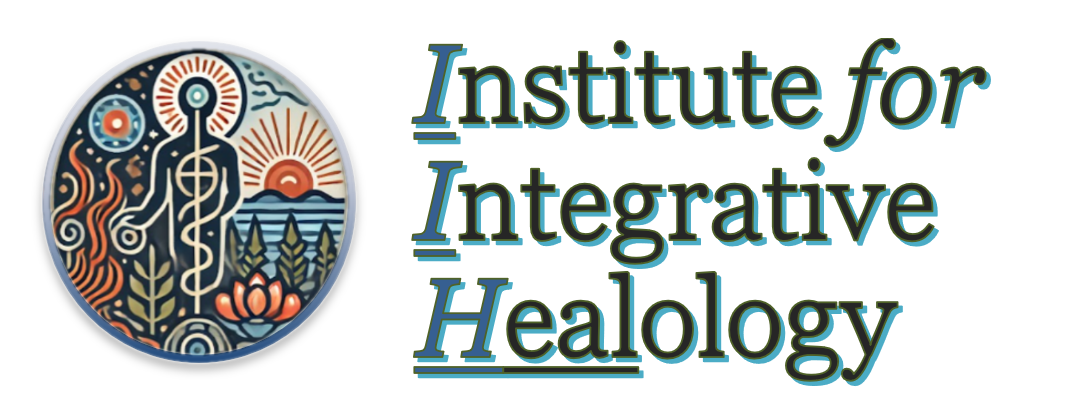 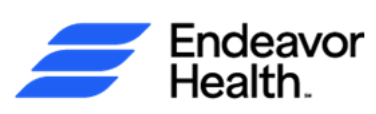 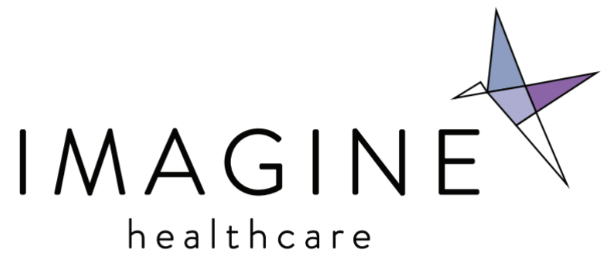 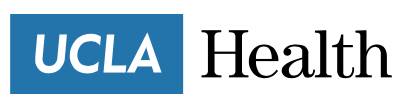 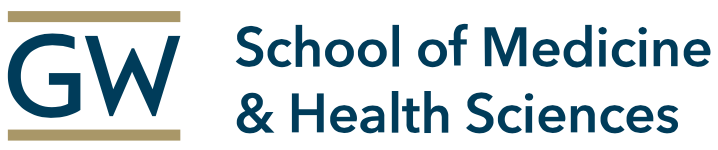 From last year in Cleveland, IRCIMH 2024
Mescaline from Peyote, San Pedro and Peruvian Torch cacti
DMT and Ayahuasca
5-Methoxy-DMT or “The Toad”
Ibogaine
LSD
MDMA
Kratom*
Psilocybin
Ketamine
*not a psychedelic substance
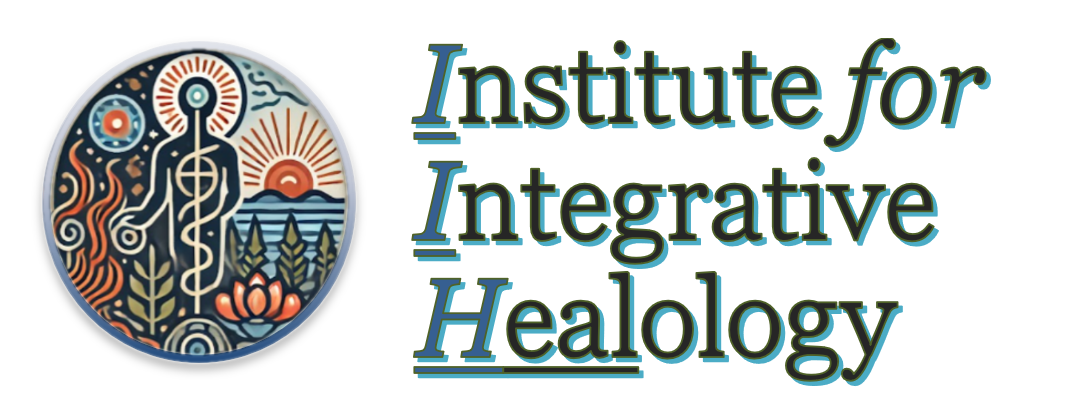 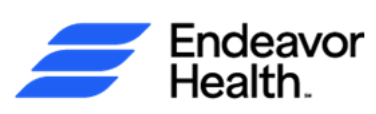 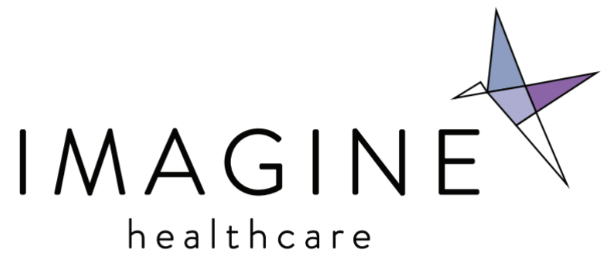 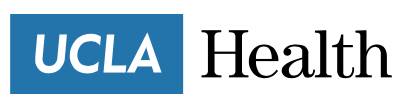 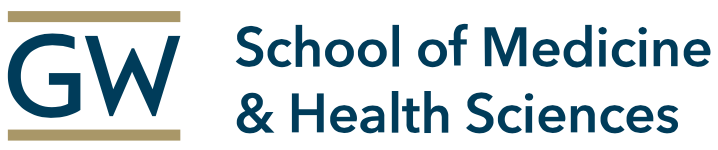 As your questions and comments arise, enter them in the WHOVA app. 

You can upvote questions or ask your own.
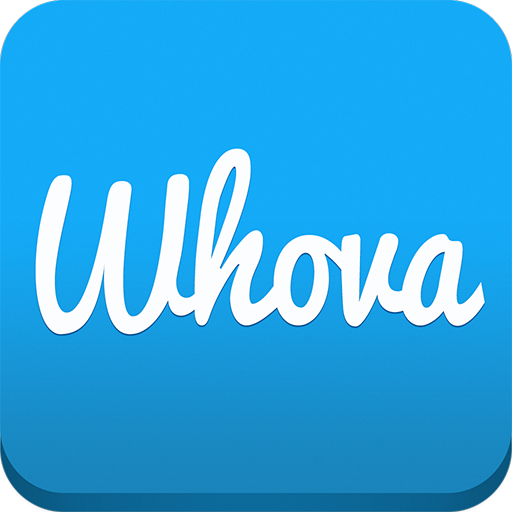 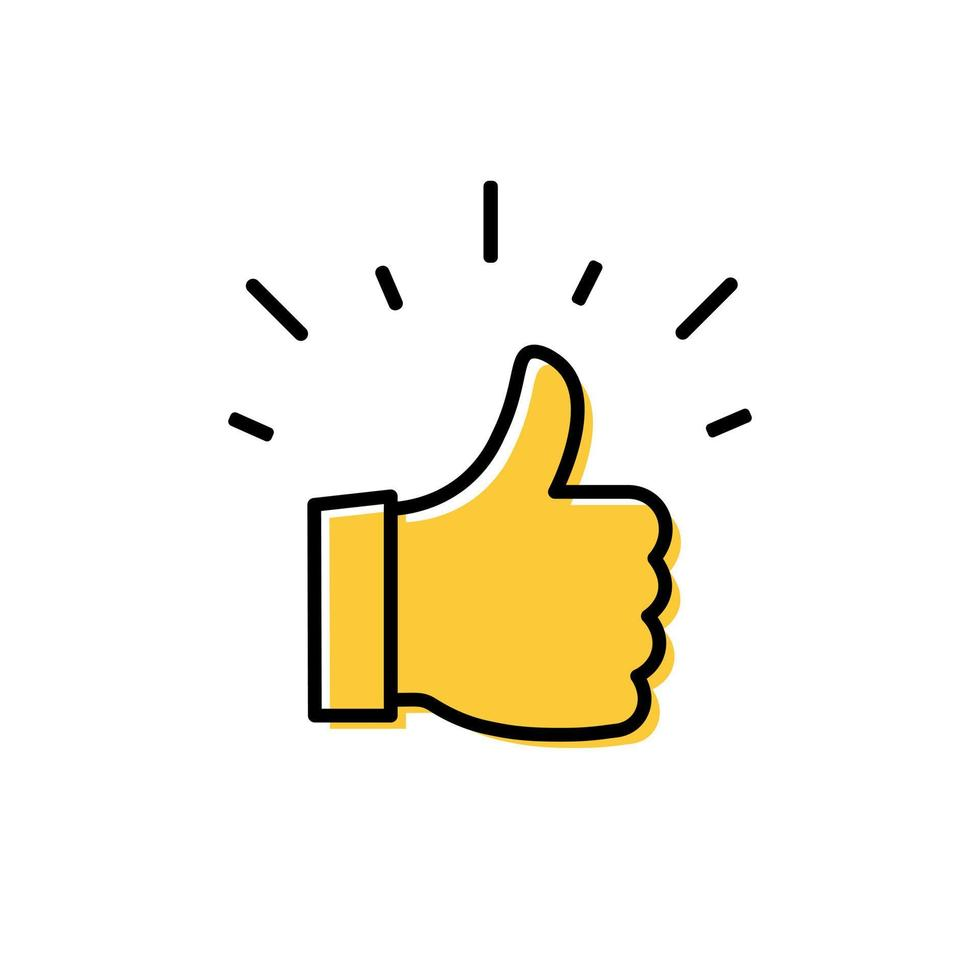 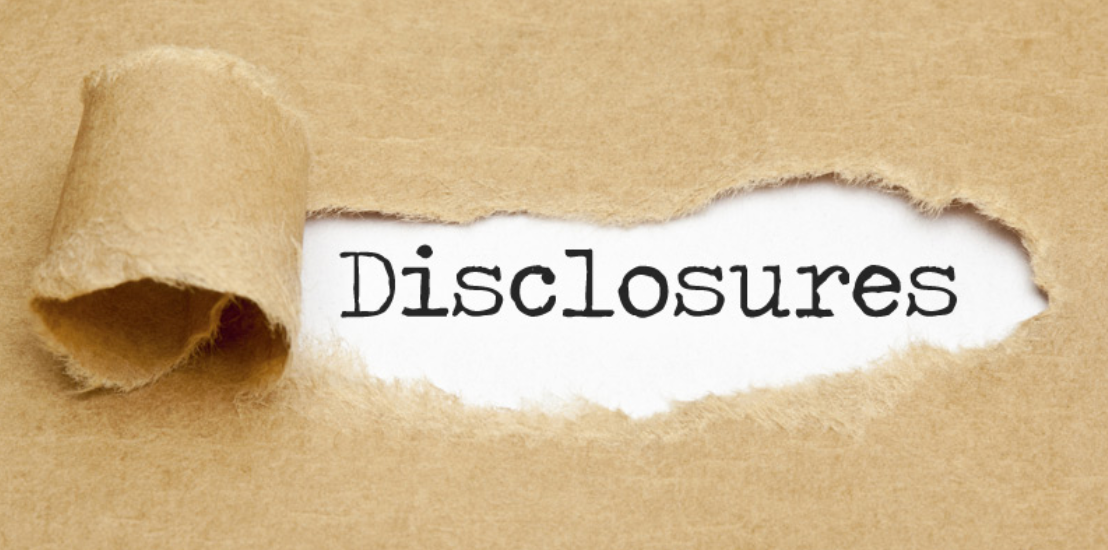 Cultural Roots & Westernization
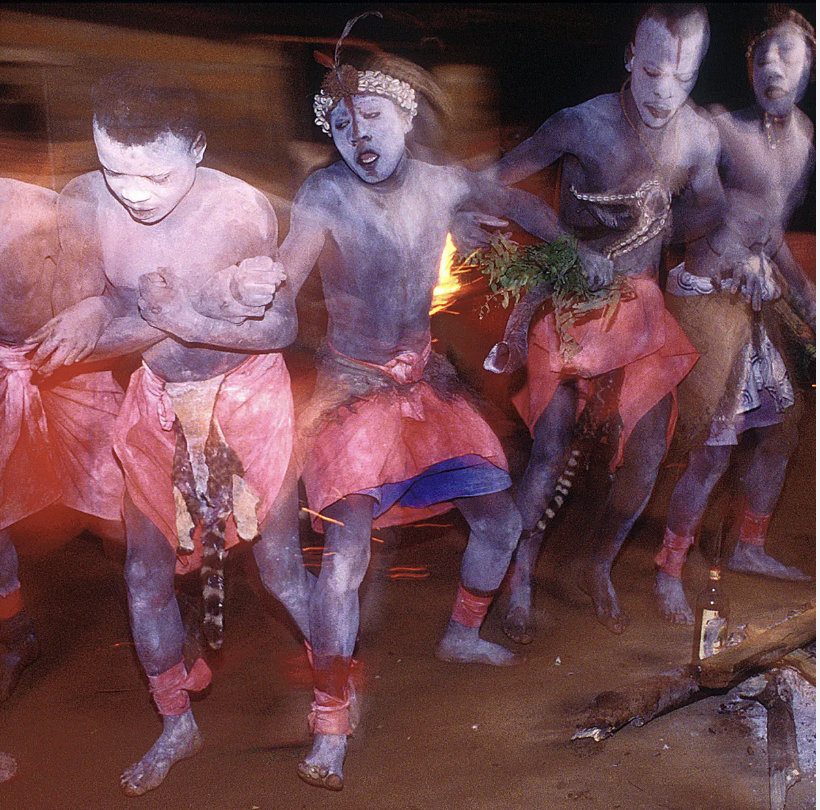 It is our job to acknowledge and respect the wisdom  of the cultures that have shared their tools of healing and medicine with the world.
“There is a lack of diversity within the field of psychedelic researchers, with Indigenous people and people of color underrepresented both as researchers, therapists, and participants in studies.”
George JR, Michaels TI, Sevelius J, Williams MT. The psychedelic renaissance and the limitations of a White-dominant medical framework: a call for indigenous and ethnic minority inclusion. J Psychedelic Stud. 2020;4:4–15.
Michaels TI, Purdon J, Collins A, Williams MT. Inclusion of people of color in psychedelic-assisted psychotherapy: a review of the literature. BMC Psychiatry. 2018;18:1–9.
[Speaker Notes: Leslie- My role will be to help set the stage, starting with a gong/bell, a fewcentering breaths and a call to prepare the mind to receive new information. I will acknowledge the peoples and cultures that originated this form of healing, and then go through the agenda.  The 2 or 3 patient cases will be highlighted as food for thought throughout the presentation.  I will state that we are going through the psychedelic substances which the general U.S.practitioner might be most likely asked about during patient visits or outside the clinic: namely Ketamine, psilocybin, MDMA, and Ayahuasca. I will share the link for our slides from last year for reference. I will also make a general comment about how regulation is rapidly changing regarding psilocybin, and that the state of MDMA is in flux with last year's FDA hearings, and that Ketamine is the only legal psychedelic substance in the U.S.  
In the meantime, we as healthcare professionals must be ready to discuss these substances with authority and confidence, rather than playing catch up since they are already being utilized, whether legal or not (draw parallel to cannabis).]
Agenda
I.	Toxicity, hospitalizations from psychedelics
II.	Ketamine & MDMA
III.	Psilocybin & Ayahuasca
IV.	Compare & contrast 
V.	The patient experience
VI.	Moderated Q & A
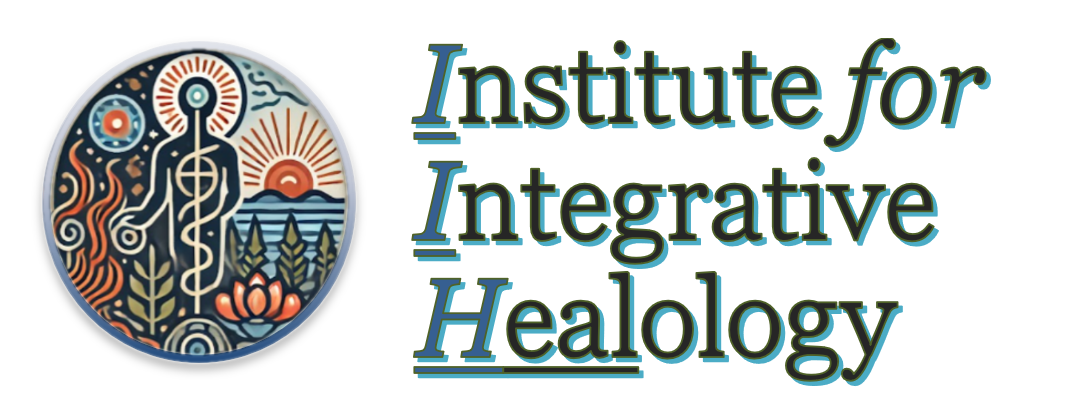 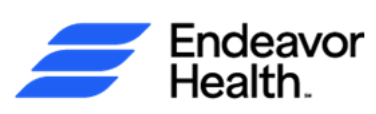 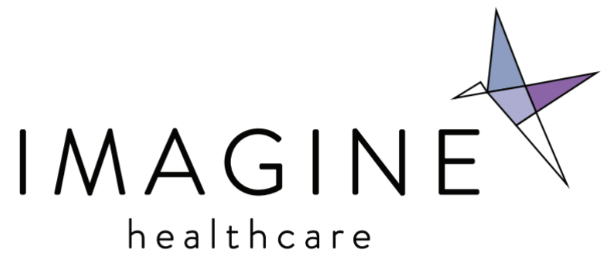 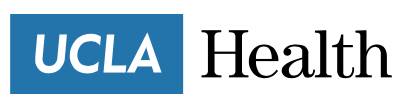 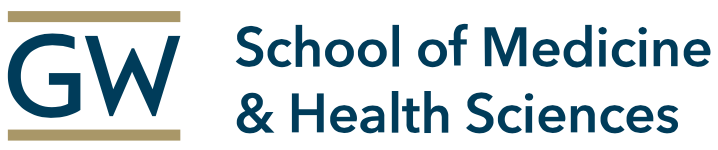 [Speaker Notes: My role will be to help set the stage, starting with a gong/bell, a few centering breaths and a call to prepare the mind to receive new information. 
I will acknowledge the peoples and cultures that originated this form of healing, and then go through the agenda.  
2 or 3 patient cases will be highlighted as food for thought throughout the presentation.  I will state that we are going through the psychedelic substances which the general practitioner might be most likely asked about during patient visits or outside the clinic, namely Ketamine, psilocybin, MDMA, and Ayahuasca. 
I will share the link for our slides from last year for reference. 
I will also make a general comment about how regulation is rapidly changing regarding psilocybin, and that the state of MDMA is in flux with last year's FDA hearings, and that Ketamine is the only legal psychedelic substance in the U.S.  
In the meantime, we as healthcare professionals must be ready to discuss these substances with authority and confidence, rather than playing catch up since they are already being utilized, whether legal or not (draw parallel to cannabis).]
Hold these patients in your mind
Peter 
A 55 y veteran with severe combat - related PTSD and treatment-resistant depression.  

Many medications have failed with minimal or only temporary benefit from therapy and lifestyle changes.
Kate
A 62 y with metastatic ovarian cancer struggles with accepting death and finding faith again.

She wants to try psilocybin after reading small trials showing strong benefit in palliative settings.
Brian
A 36 y with decades of depression impacting his relationship with wife and 2 children 

He wants to try psilocybin after his friend had a good experience.
Henry
A 53 y going through divorce is feeling anxiety and depression. 

He is curious about going away on an Ayahuasca retreat in South America and asks what you think of the idea.
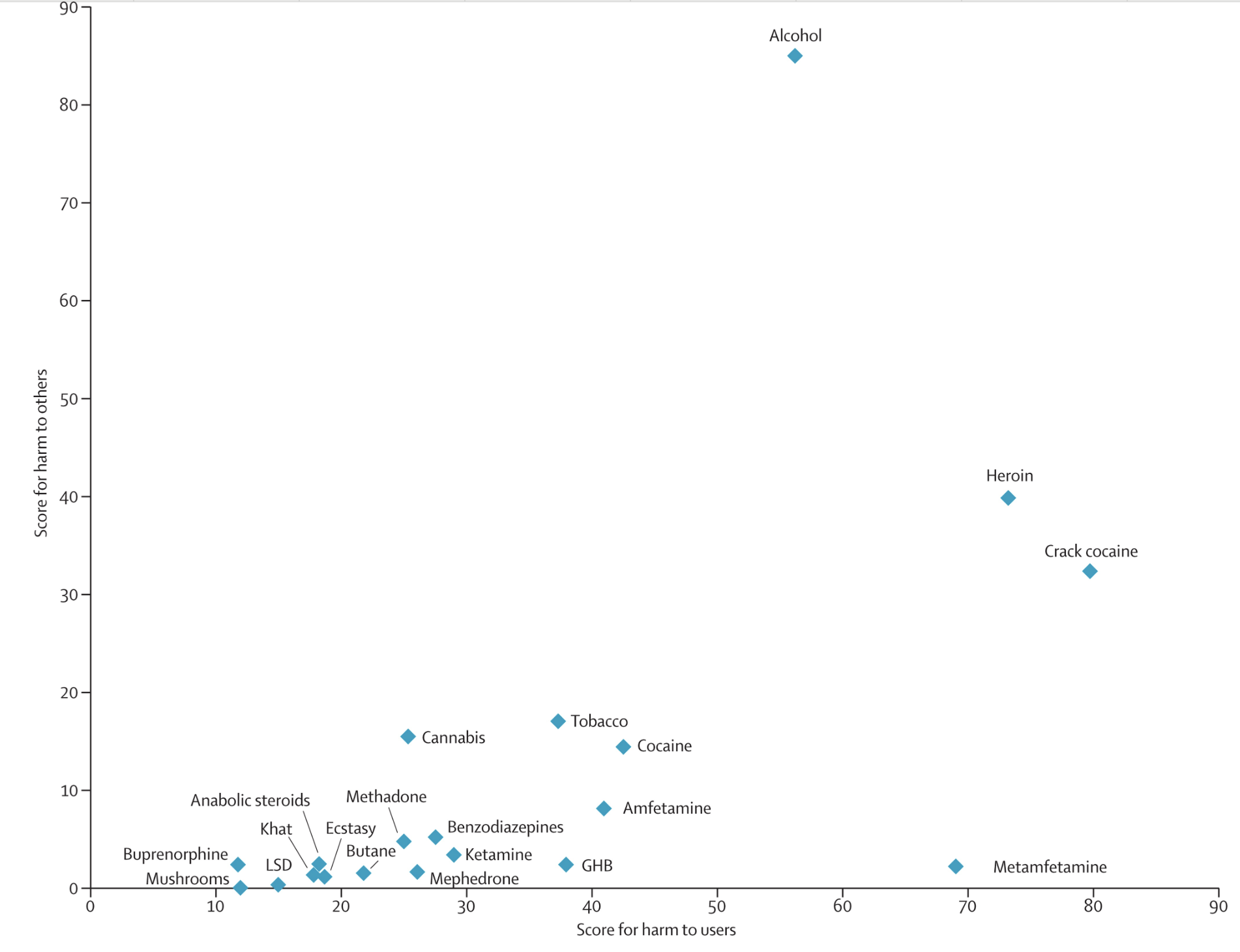 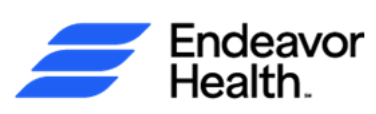 Drugs shown for their harm to self and harm to others
Nutt DJ, King LA, Phillips LD. Drug harms in the UK: a multicriteria decision analysis, The Lancet, Vol 376, Issue 9752, 2010,
10 year National Poison Data: 54,605 psychedelic exposures.
42% required medical treatment; 0.5% died (265 patients)
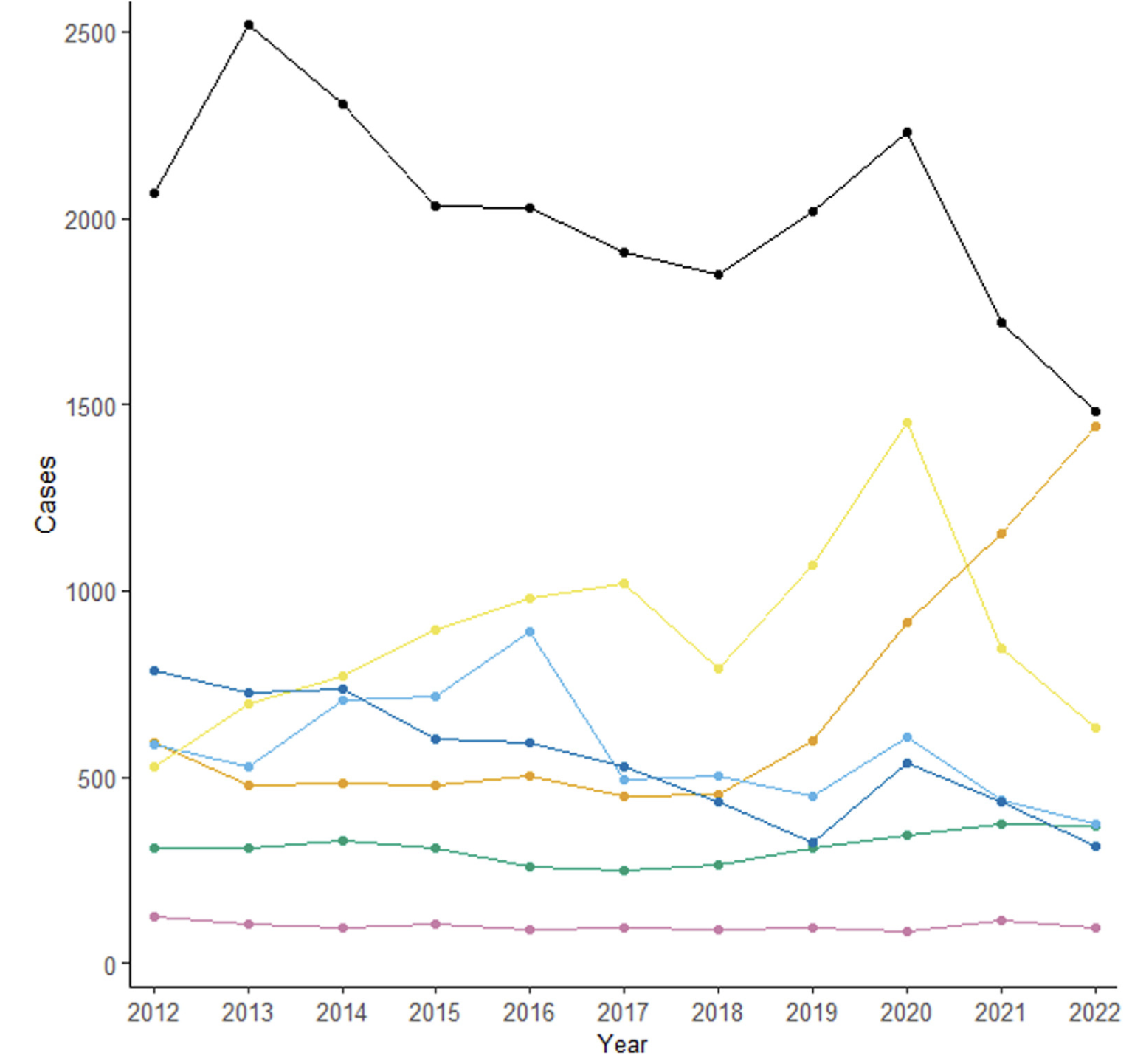 Amphetamines (MDMA)
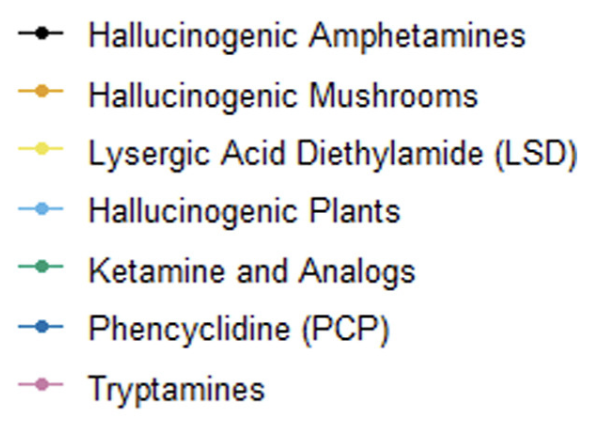 LSD
Psilocybin
Ketamine
Tryptamines (DMT)
Simon MW, Olsen HA, Hoyte CO, Black JC, Reynolds KM, Dart RC, Monte AA. Clinical Effects of Psychedelic Substances Reported to United States Poison Centers: 2012 to 2022. Ann Emerg Med. 2024 Aug
[Speaker Notes: Hallucinogenic mushroom exposures increased most over the study period  
Overall, 27,444 (50.3%) psychedelic exposures had symptoms that required treatment, severe residual or prolonged symptoms, or death. 
Cardiovascular effects were common, especially with MDMA (31.1%). 
Patients managed in or referred to a health care facility received medical therapies in 62.4% of cases, including sedation (32.9%) and respiratory interventions (10.3%).]
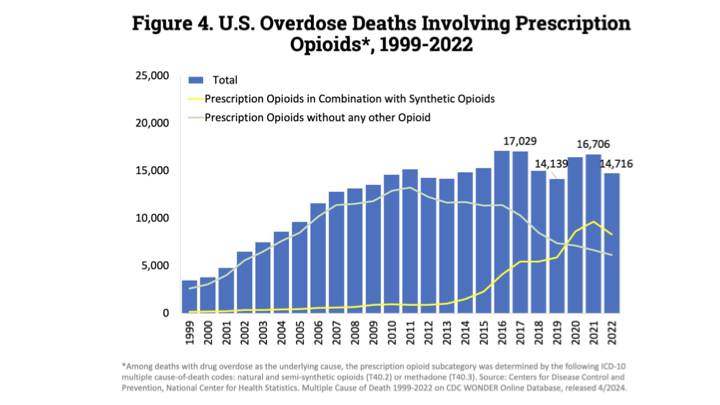 Regulation
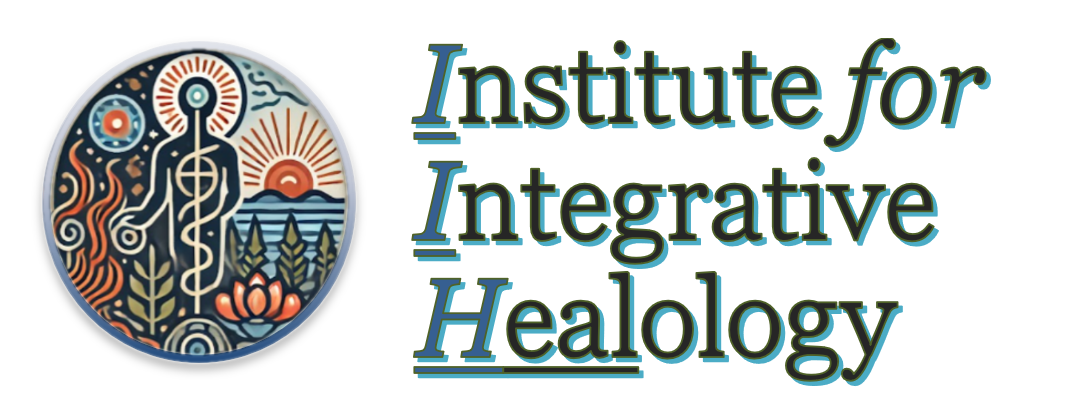 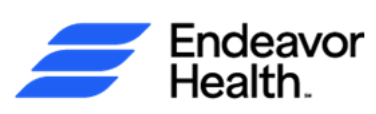 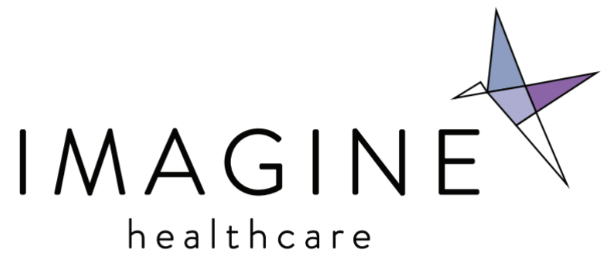 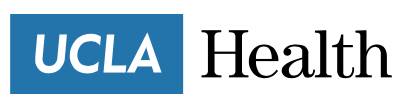 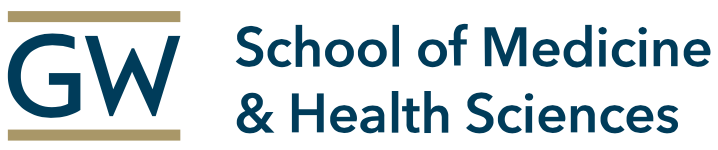 Where are psychedelics (psilocybin) legal in the U.S?
Ketamine is legal in U.S.
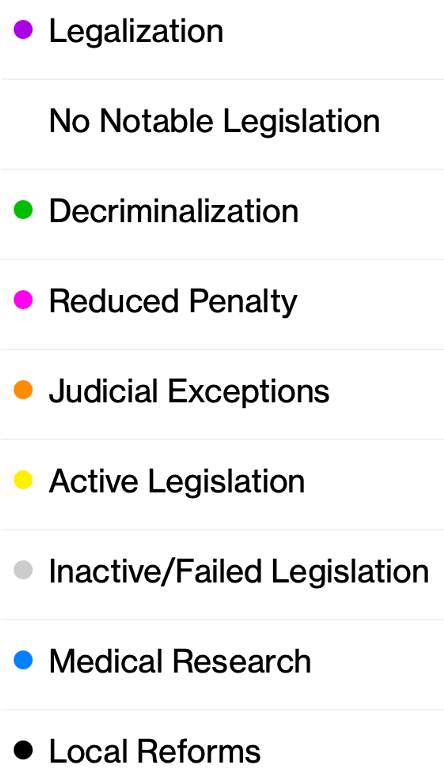 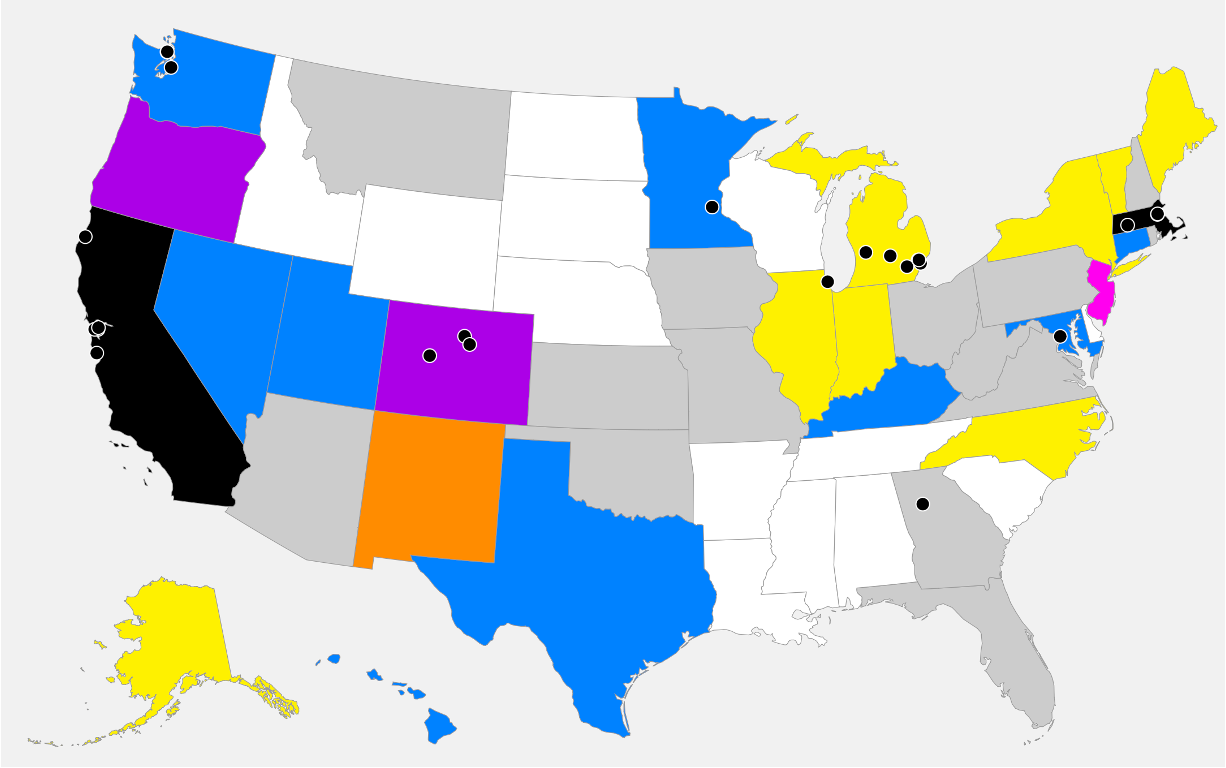 OR
CO
As of February 14, 2025
https://psychedelicalpha.com/data/psychedelic-laws
What about mail ordering psychedelic mushrooms & ketamine?
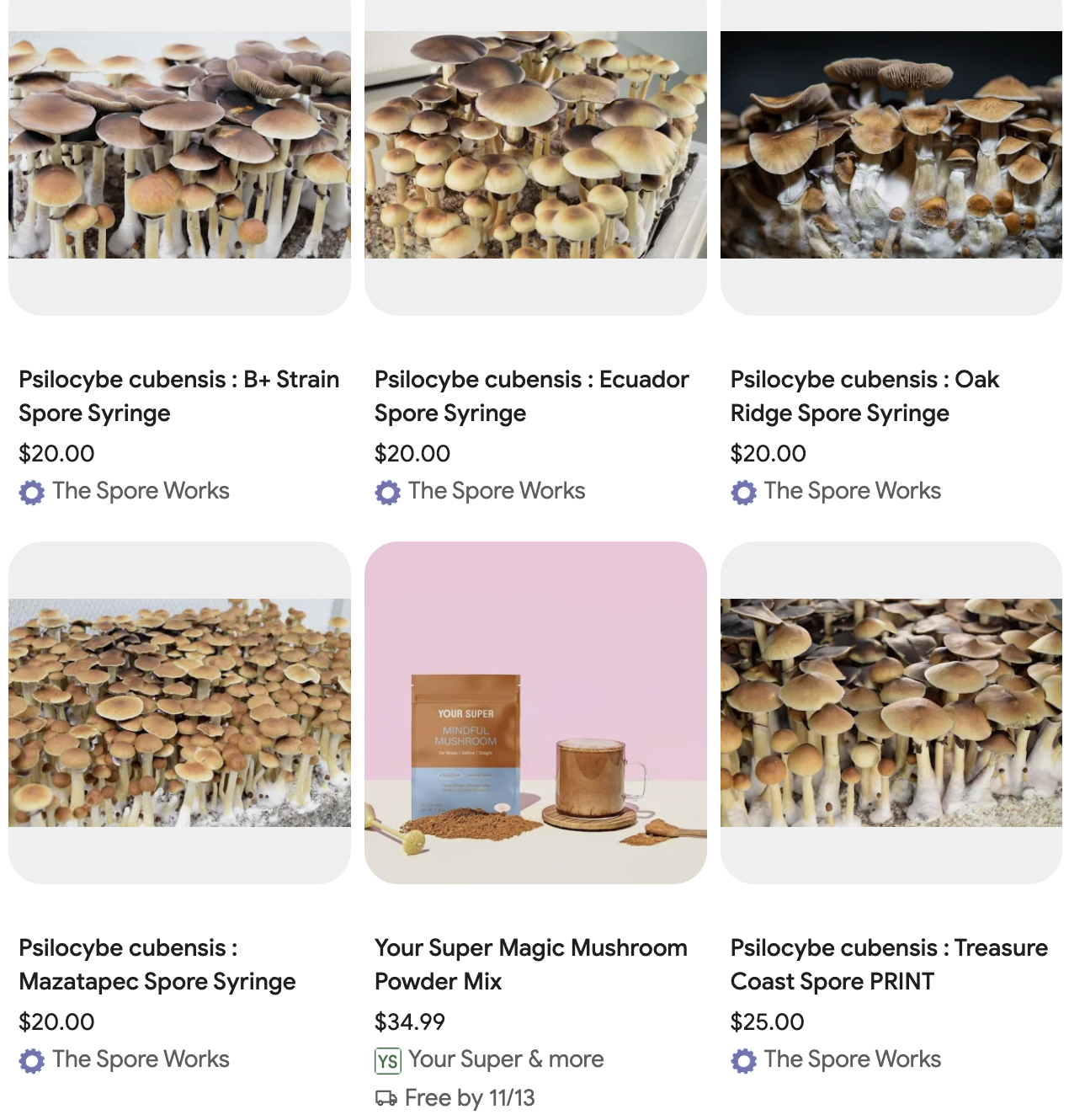 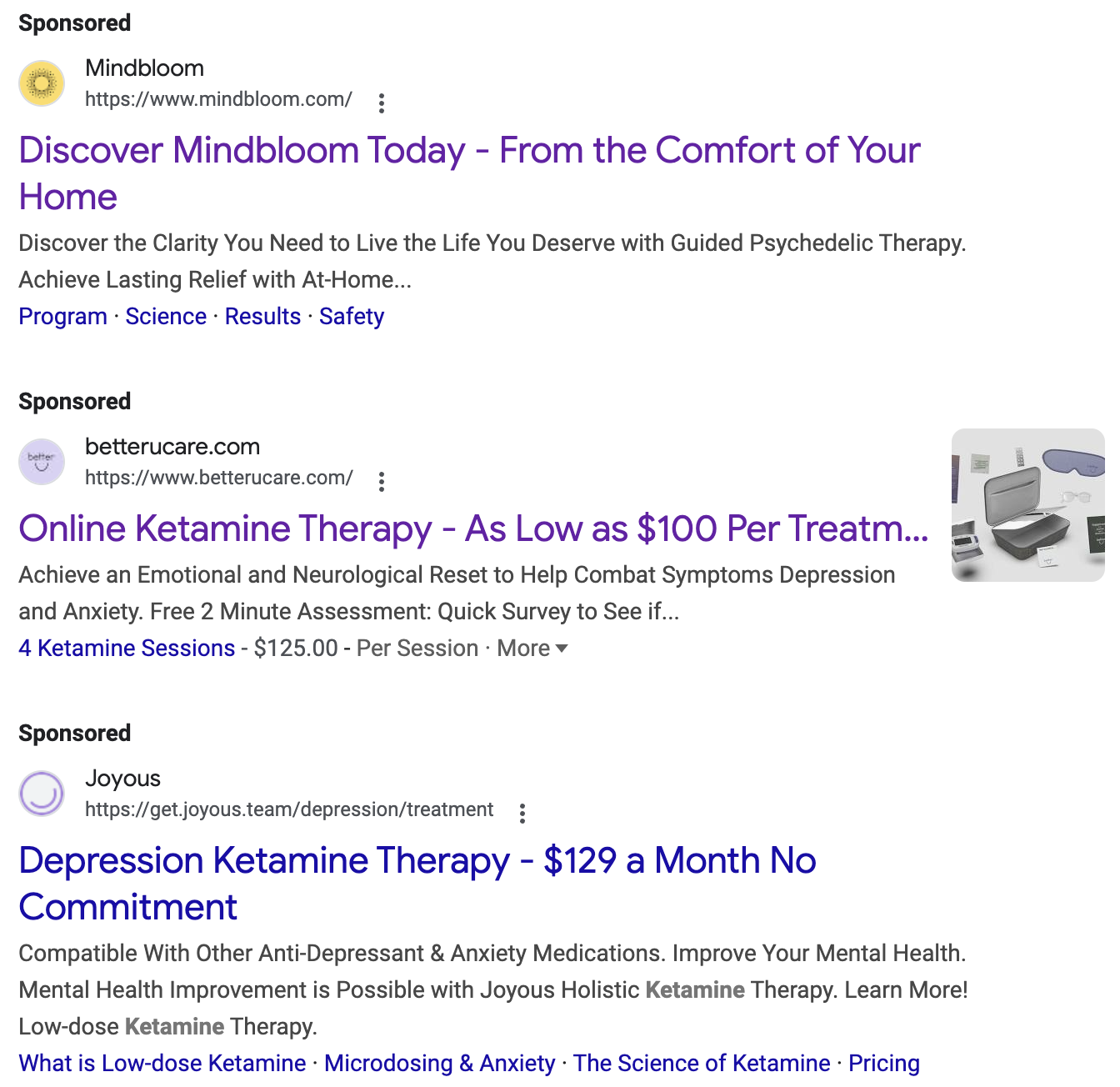 We do not endorse any company. For illustrative purposes only.
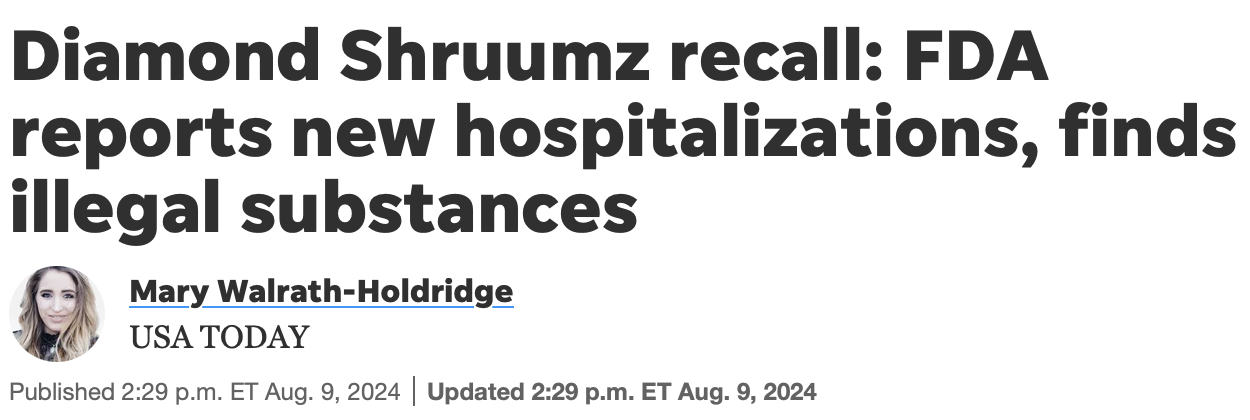 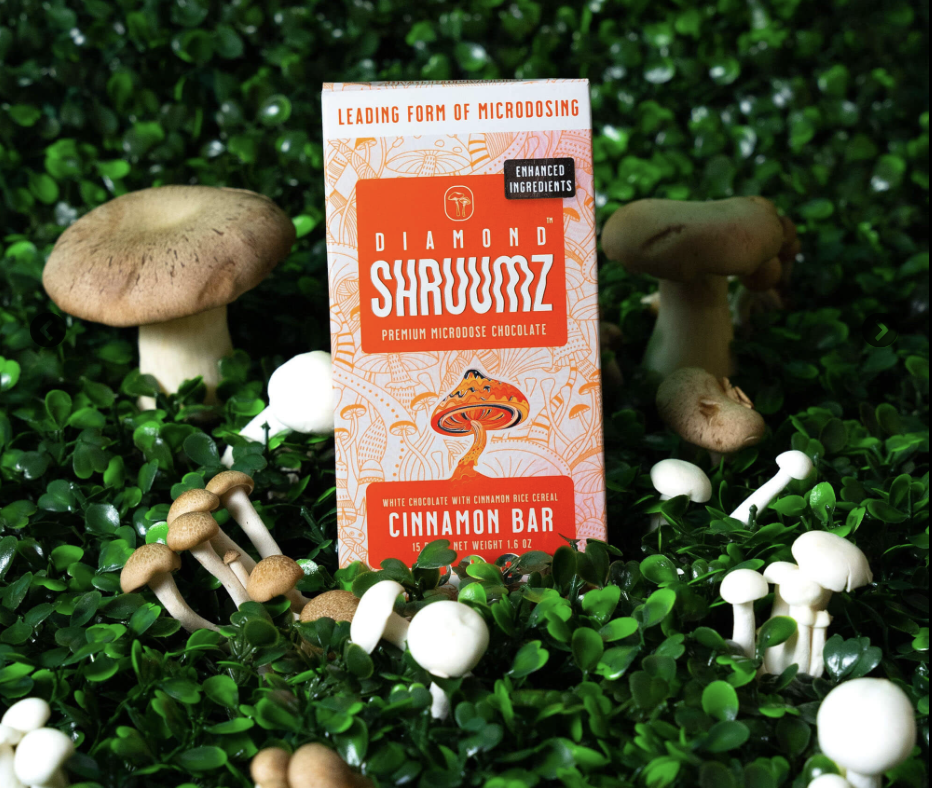 “On Thursday, the FDA released the first round of lab results from testing done on different Diamond Shruumz chocolate bars, revealing that some of the products contained prescription or controlled substances and unlisted compounds.
113 total reported illnesses
42 hospitalizations
2 potentially associated deaths across 28 states.
Psilocin found (expected for Psilocybe spp).
Muscimol found (in Amanita muscaria).
Pregabalin (Lyrica™) found in 3 of the bars.  
Kavalactones also found (from kava).
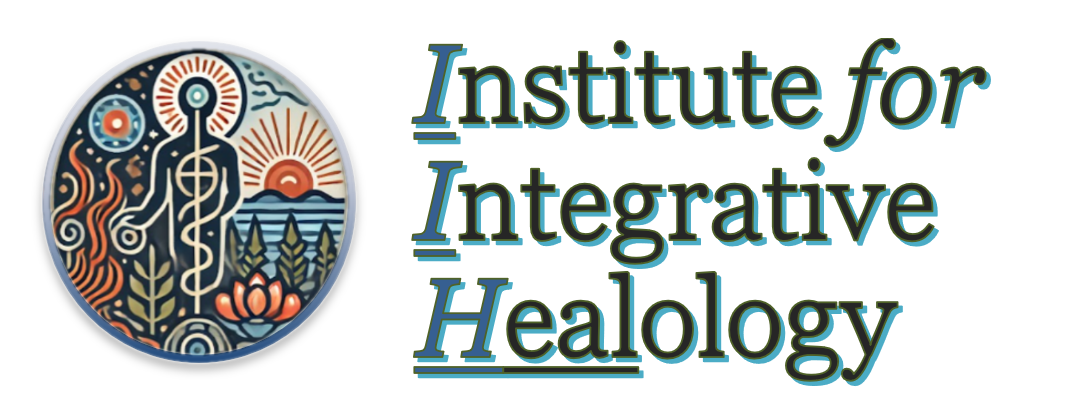 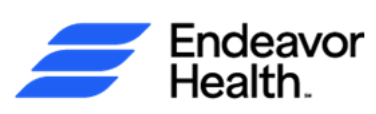 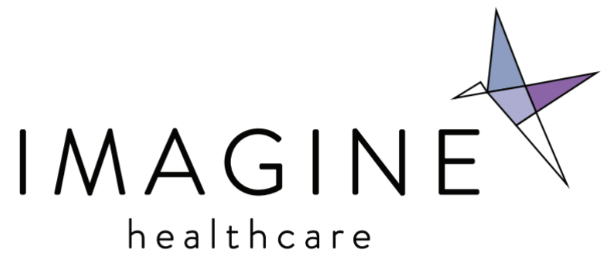 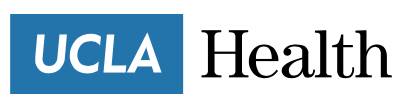 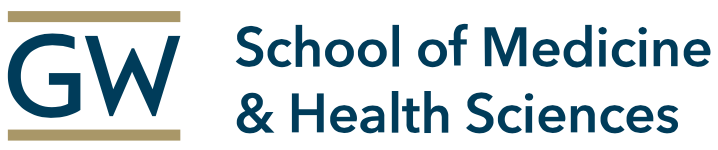 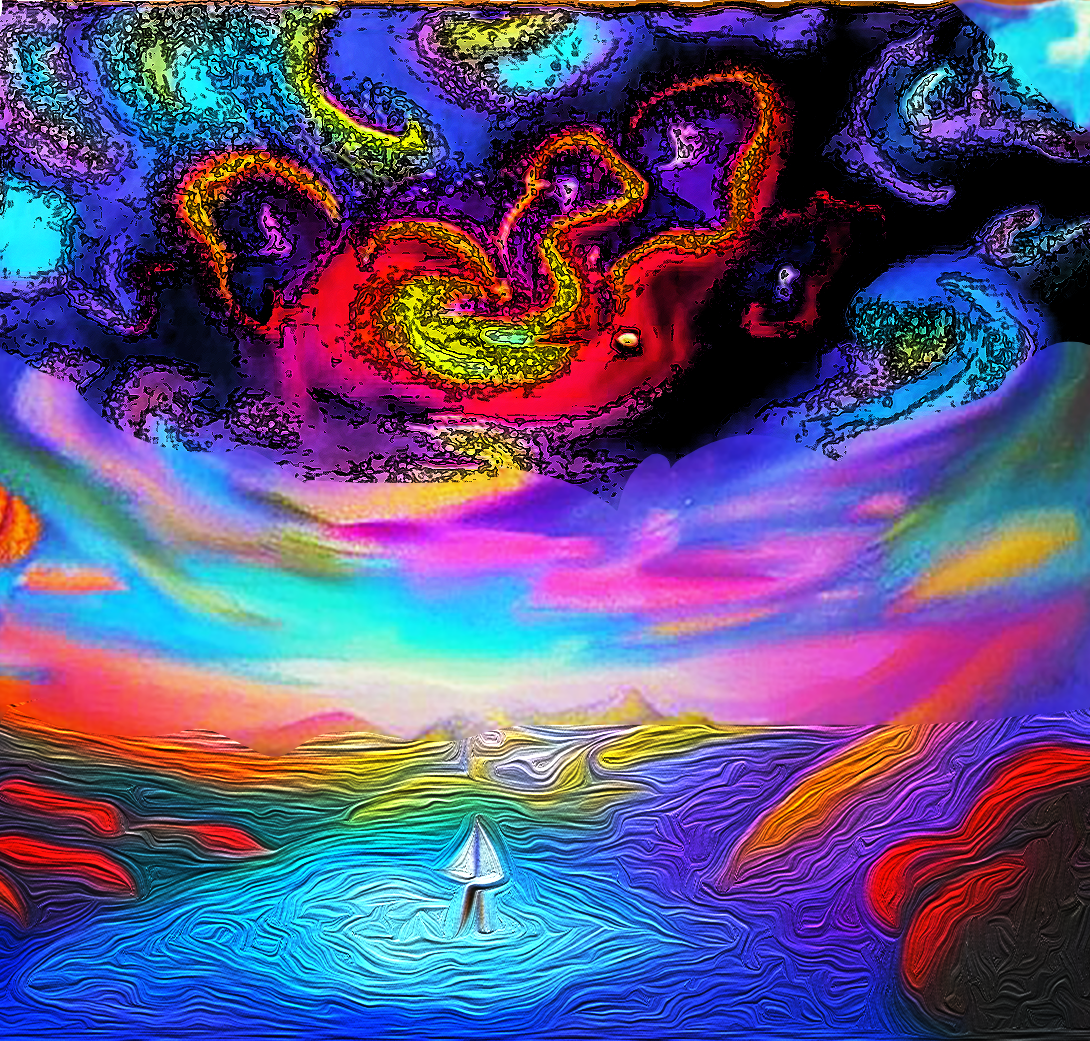 Leslie Me
Ketamine vs. MDMA: 
A Case-Based Approach
Erika Steinbrenner, MD
Imagine Healthcare, Epiphany Wellness, Symetria Recovery
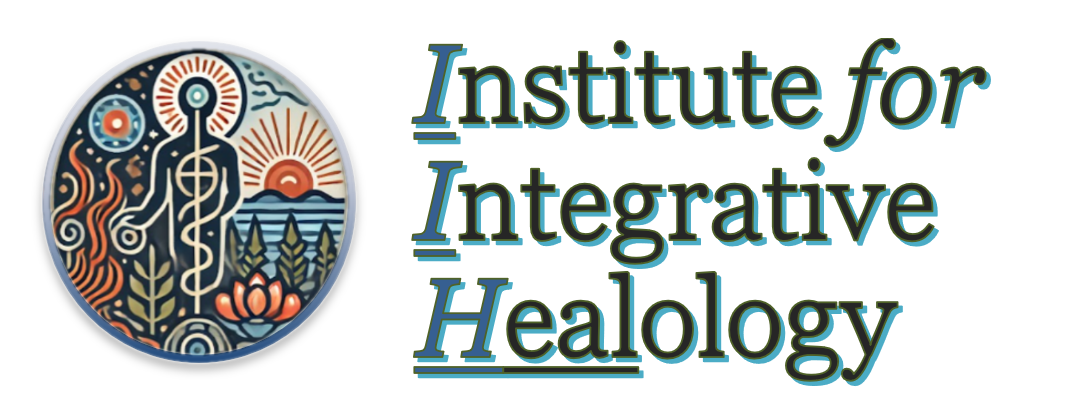 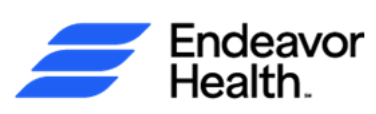 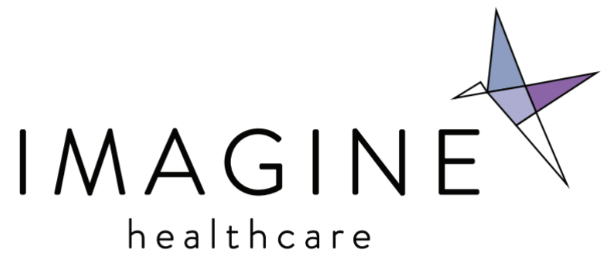 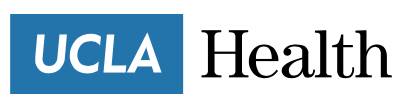 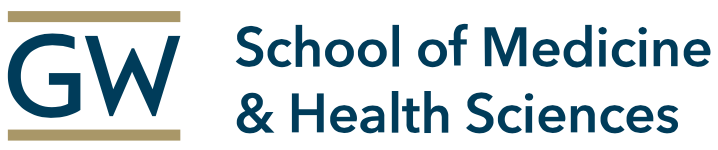 [Speaker Notes: Both have distinct mechanisms and applications.]
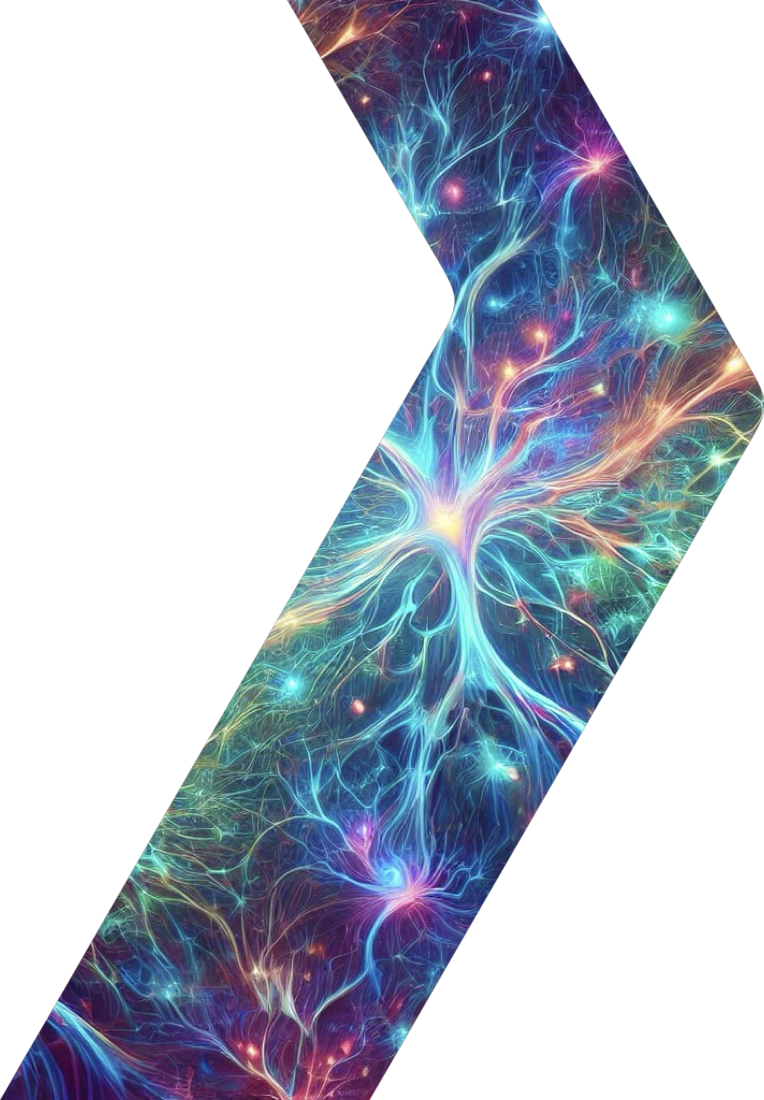 Patient Profile - Peter
55-year-old male veteran with PTSD and TRD


Psych History:
Childhood sexual trauma, military trauma
Multiple failed antidepressant trials
Minimal benefit from therapies (EMDR, CBT)
No psychosis, no substance abuse.

Current Symptoms:
Severe PTSD (CAPS-5 Score: 50)
Severe Depression (PHQ-9: 22)
Passive suicidal ideation.
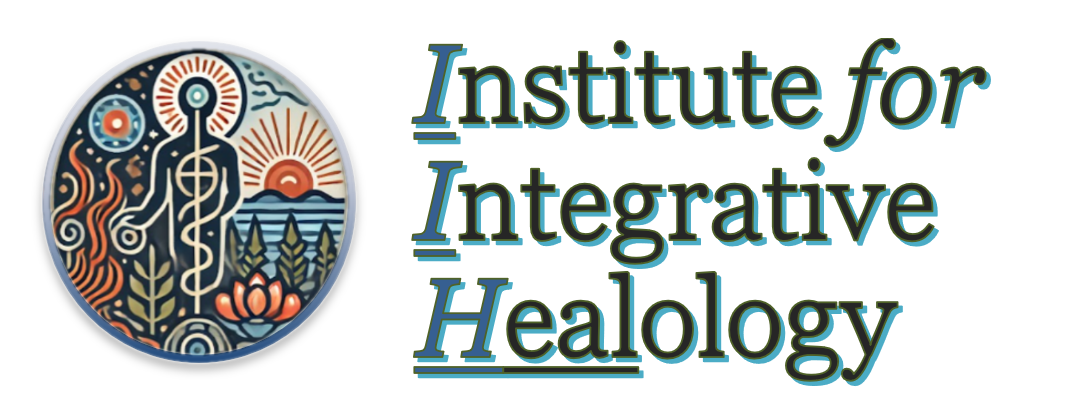 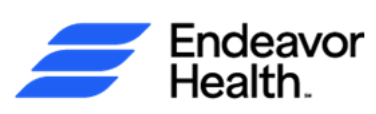 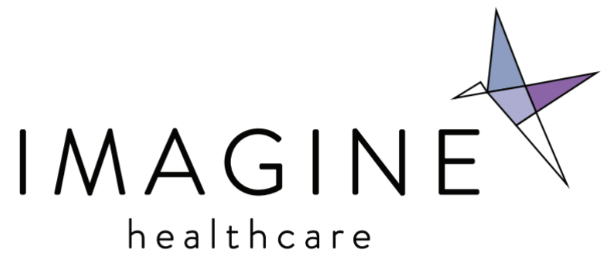 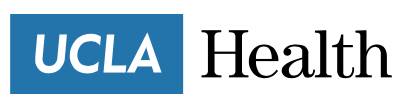 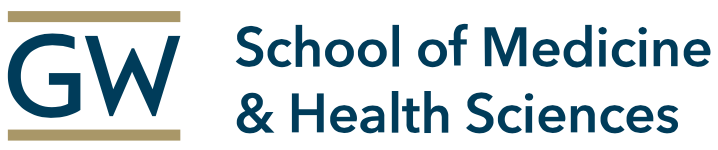 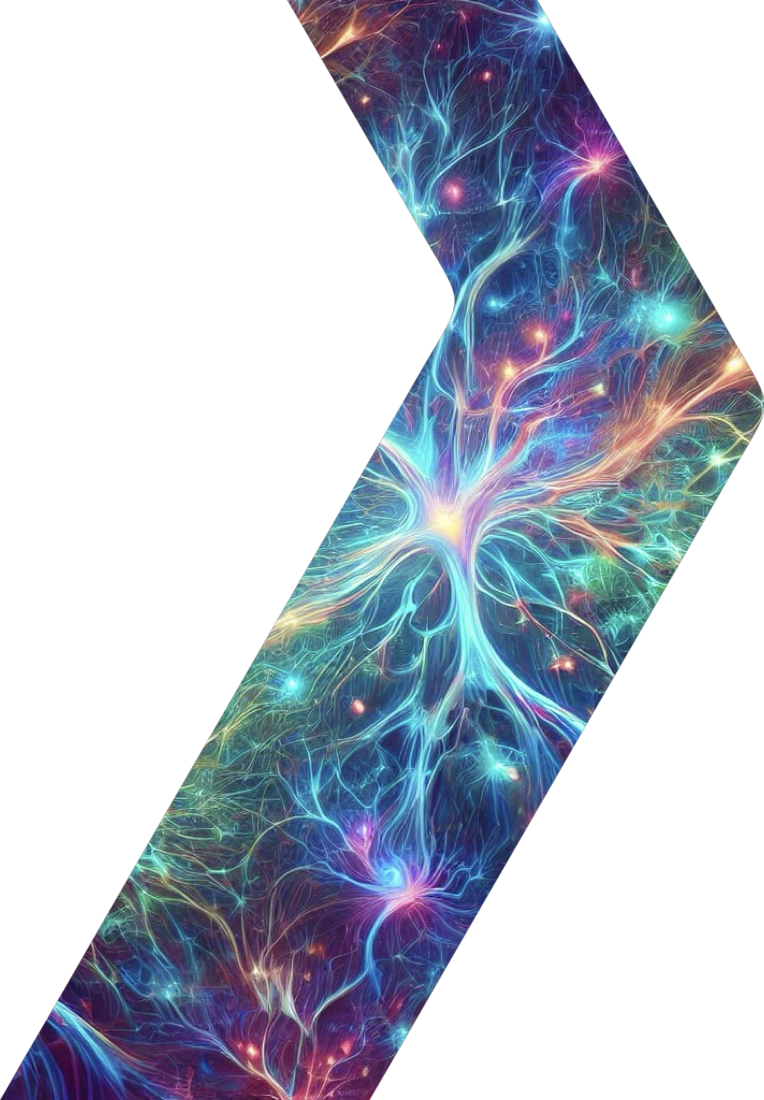 Patient Profile
Medical History
Denies significant chronic health concerns


Current Medications
Venlafaxine  225 mg
Prazosin 3 mg qHS
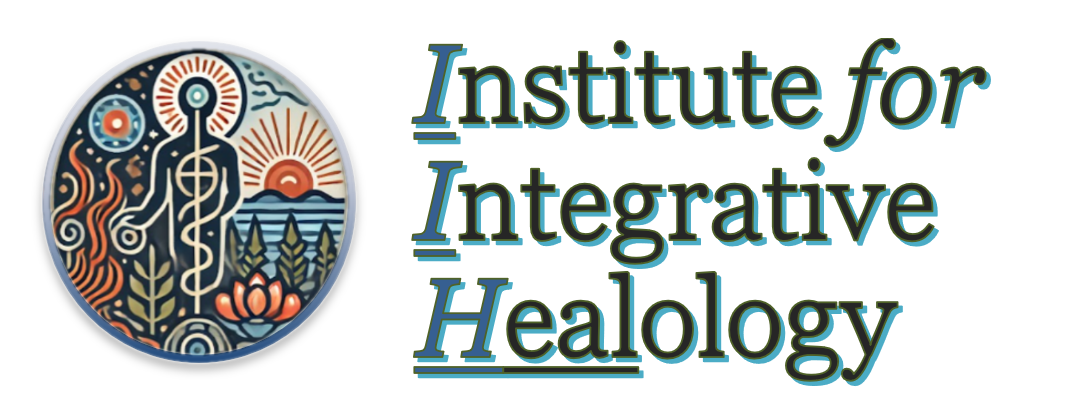 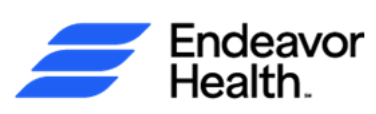 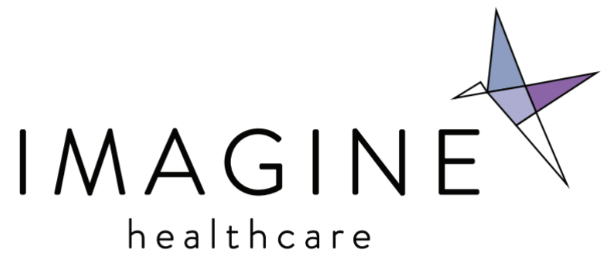 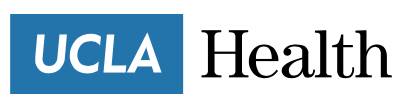 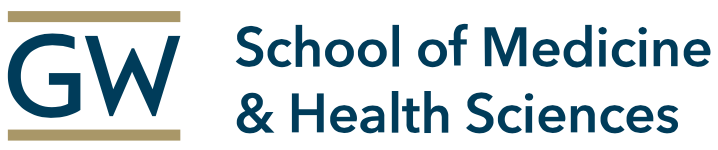 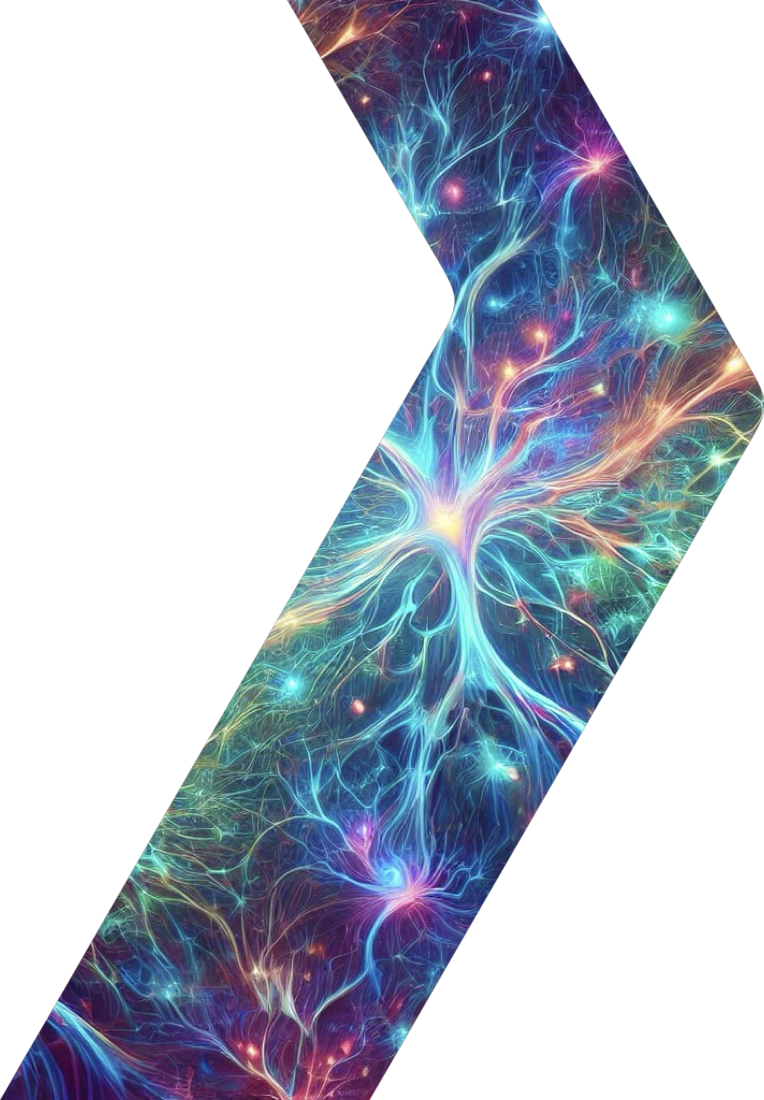 Ketamine or MDMA-Assisted Therapy?
Look at the Therapies
Mechanism of Action
Subjective Effects
Indications


Patient Considerations
Contraindications
Medication Interactions 
Accessibility
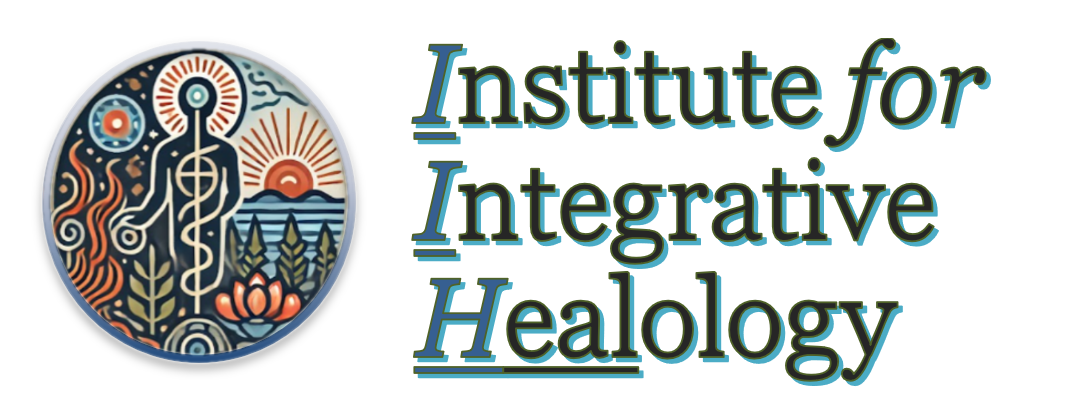 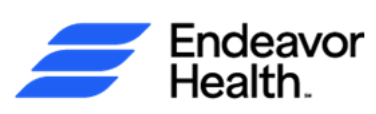 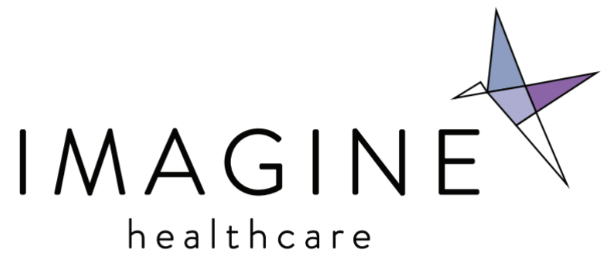 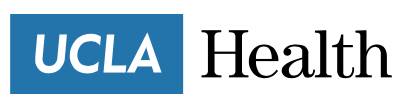 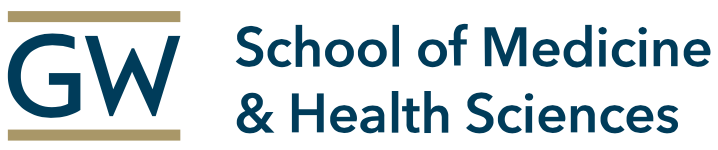 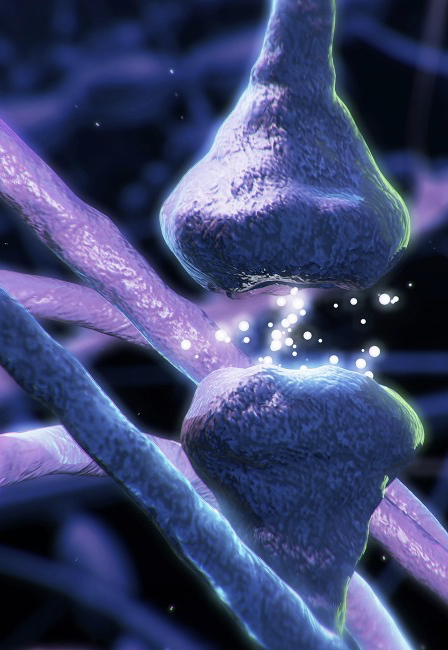 Ketamine
Mechanism of Action:
NMDA receptor antagonist ⇨↑ BDNF and mTOR activity ⇨ synaptic plasticity
Disrupts the Default Mode Network (DMN) ⇨ cognitive flexibility

Subjective Effects:
Dissociative - out of body experience, detached bird’s eye view of one’s life & situation

Therapeutic Result: 
Promotes neuroplasticity and ability to alter negative thought patterns








Krystal, J.H., et al. (2023). Ketamine and rapid antidepressant action: new treatments and novel synaptic signaling mechanisms
Kang, M.J., et al. (2022). The mechanisms behind rapid antidepressant effects of ketamine
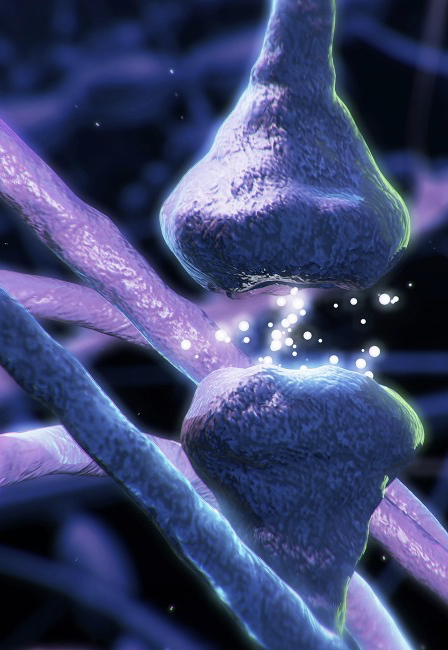 Ketamine
Administration
Most Common:
IV Infusion - Series of 6 treatments → Maintenance dosing 1x/month.
Esketamine (nasal spray) – 2x/week x 1 month, 1x/week x 1 month, 1x every 1-2 weeks ongoing for maintenance


Indications:
Treatment-Resistant Depression
Acute Suicidality
Generalized Anxiety Disorder
PTSD
OCD
Eating Disorders
Substance use disorders
Frontline healthcare worker burnout
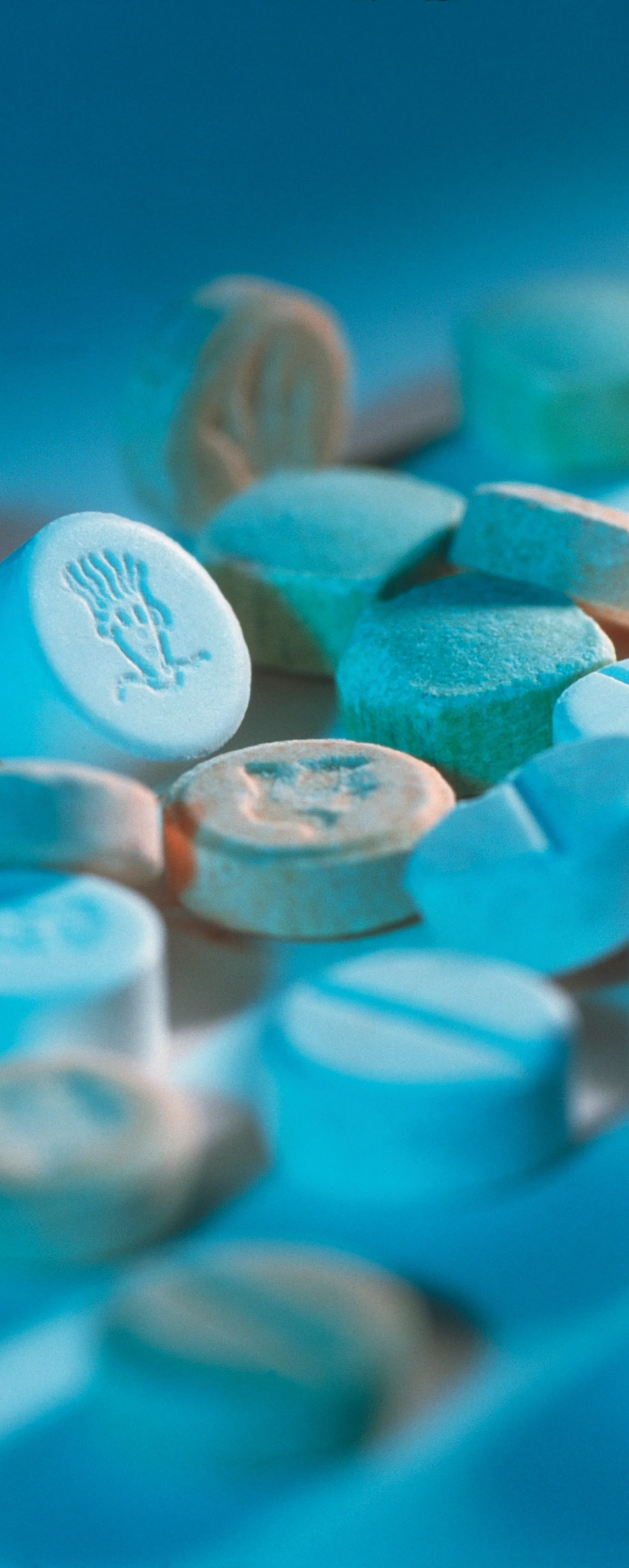 MDMA- Assisted Therapy
Mechanism of Action:
↑ release of neurotransmitters ⇨ serotonin, dopamine, NE
Neurohormonal Effect ⇨ increases oxytocin
↑  BDNF  ⇨ neuroplasticity

Subjective Effects:
Empathogen ⇨ engenders feelings of love & warmth
Lowered anxiety/fear response, enhances emotional openness and trust 
Rarely causes hallucinations or alterations in perception of self

Therapeutic Result: 
Therapy adjunct ⇨ Patients can revisit trauma whilst fear or other emotional defense mechanisms are suspended
Memory reconsolidation ⇨  rewrites maladaptive memory associations and enhances fear extinction

Sottile R.J., et al. (2022). A proposed mechanism for the MDMA-mediated extinction of traumatic memories in PTSD patients treated with MDMA-assisted therapy
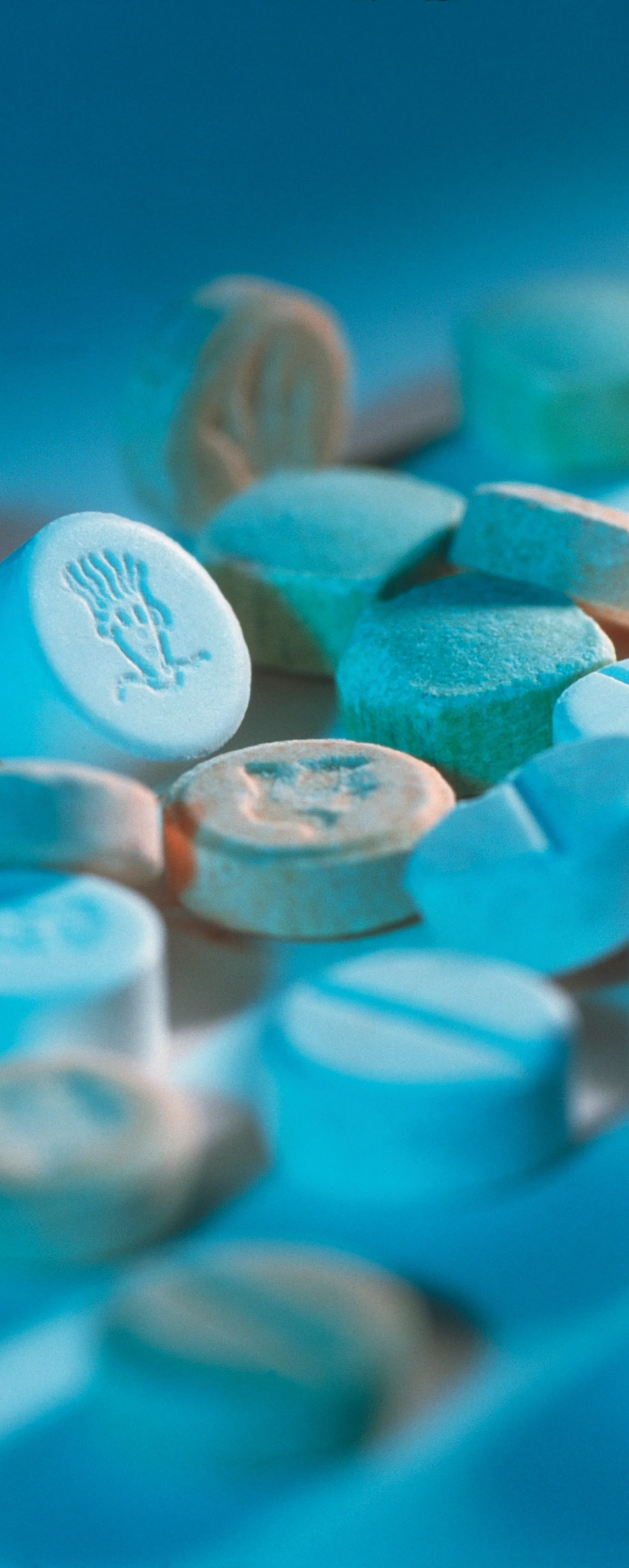 MDMA- Assisted Therapy
Administration
One prolonged treatment period (months)
Intensive therapy framework


Indications:
PTSD

Under Investigation:
Eating Disorders
Social Impairment in Autism
Anxiety related to Life-threatening Illness
Substance use disorders
Couples therapy
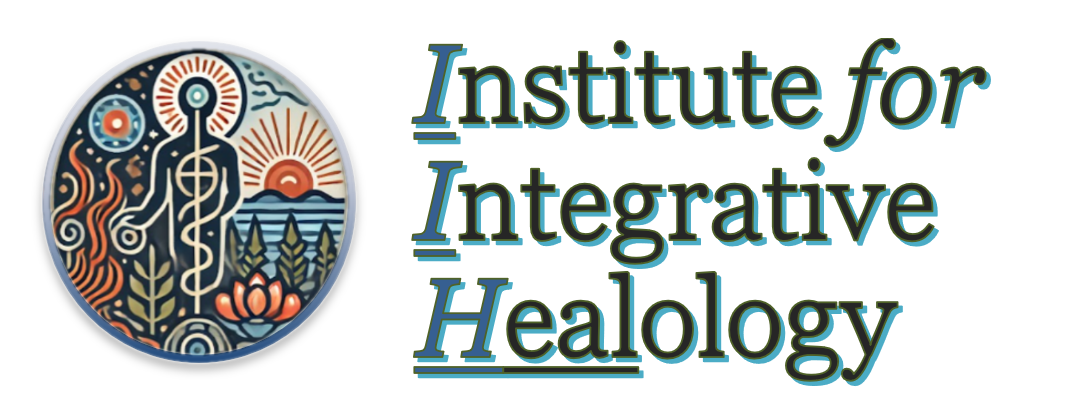 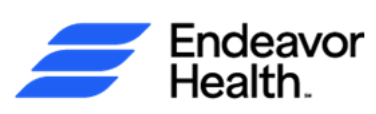 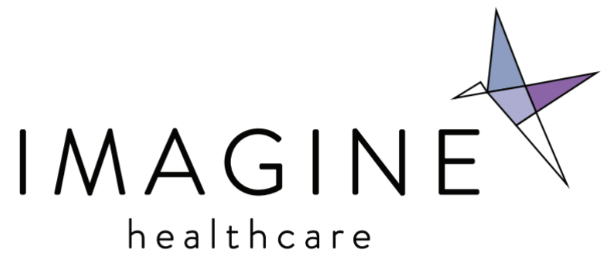 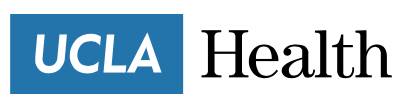 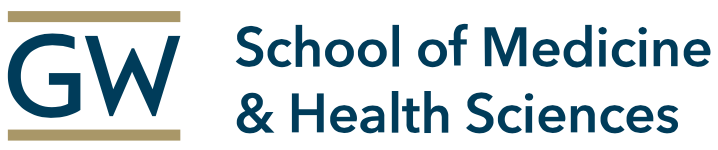 Patient Considerations - Contraindications
KETAMINE
MDMA-ASSISTED THERAPY
PSYCHOLOGICAL
Primary psychotic disorder
Bipolar I
DID / Severe Personality disorders
Eating Disorder w/ Purging
Active substance abuse disorder
Serious Suicide Risk

MEDICAL
Uncontrolled HTN
Baseline QTc prolongation / cardiac risk factors
Symptomatic liver disease
	Pregnancy/lactation
PSYCHOLOGICAL
Active mania/psychosis




MEDICAL
Uncontrolled HTN 
Aneurysm (*clearance)
Hx aortic dissection, ICH (*clearance)
    	Hx MI, arrhythmia (*clearance)
Cystitis (*relative contraindication)
Pregnancy/lactation
Mitchell, J.M., et al (2021).  MDMA-assisted therapy for severe PTSD: a randomized, double-blind, placebo-controlled phase 3 study
Patient Considerations - Medication Interactions
KETAMINE
MDMA-ASSISTED THERAPY
SSRIs/SNRIs/TCAs→ Muted effects and ↓ efficacy
Mirtazapine & Trazodone → Muted effects
MAOIs → Contraindicated - serotonin toxicity
Benzodiazepines → Muted effects, possible ↓ efficacy
Stimulants → Added stimulant toxicity
Lithium → Contraindicated - increased risk seizures


CYP2D6 inhibitors (Bupropion) → Increases blood concentrations of MDMA
CYP3A4/5 inhibitors (Ritonavir/cobicistat)  → Potentially fatal serotonin toxicity
Benzodiazepines → Muted effects; hold day of tx
Lamotrigine → Muted effects
Stimulants → hold day of tx
Mitchell, J.M., et al (2021).  MDMA-assisted therapy for severe PTSD: a randomized, double-blind, placebo-controlled phase 3 study
Patient Considerations - Accessibility
KETAMINE
MDMA-ASSISTED THERAPY
Only legal if part of clinical trial

Recruiting (as of 2/16/25):
MDMA Plus Exposure Therapy for PTSD 
(Emory University)
MDMA for AUD/PTSD Comorbidity
(Brown University)
MDMA-Assisted Massed Prolonged Exposure for PTSD (MDMA-PE)  (VA - San Diego)
MDMA-Assisted Brief Cognitive Behavioral Conjoint Therapy for PTSD (MDMA-bCBCT) (VA - San Diego)

Not Yet Recruiting (as of 2/16/25):
MDMA-Assisted Therapy vs CPT for Veterans with Severe PTSD (VA - Palo Alto)
MDMA-Assisted Therapy for Veterans with Moderate to Severe PTSD (VA - Los Angeles)
Legal in all 50 states
Source: Clinicaltrials.gov
[Speaker Notes: There’s always the underground…]
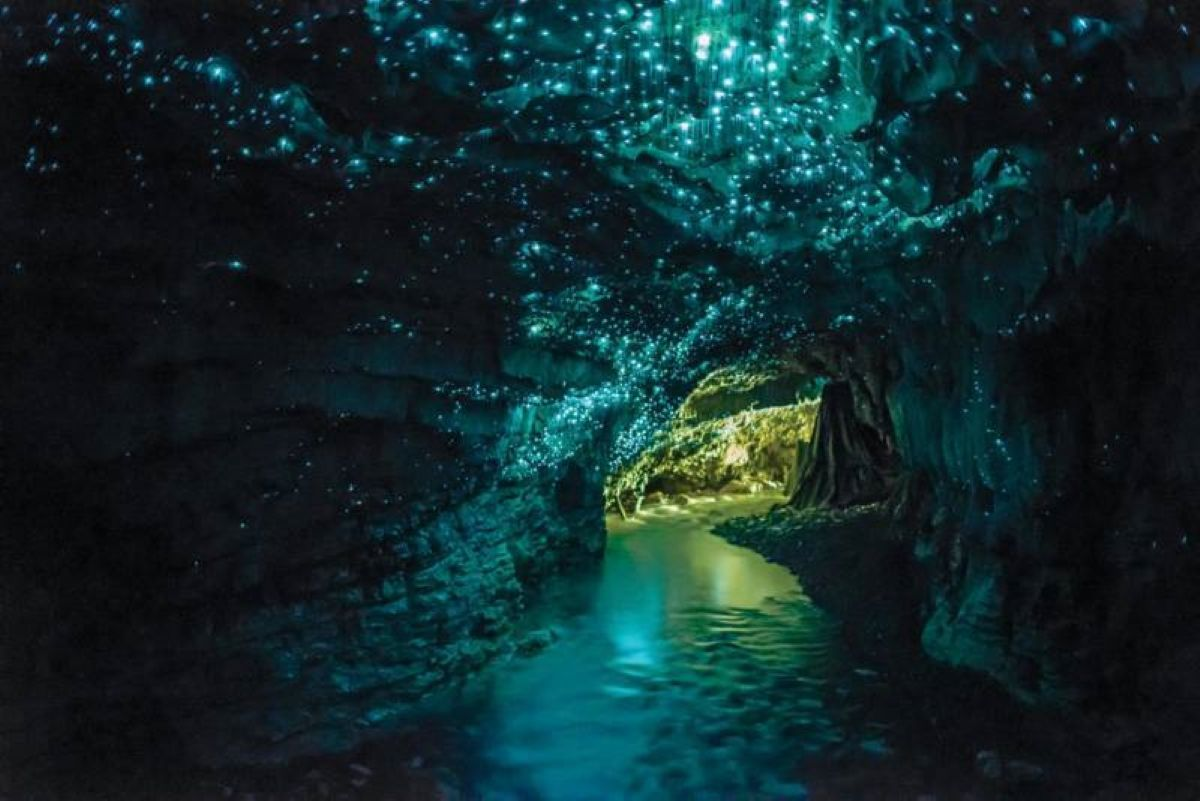 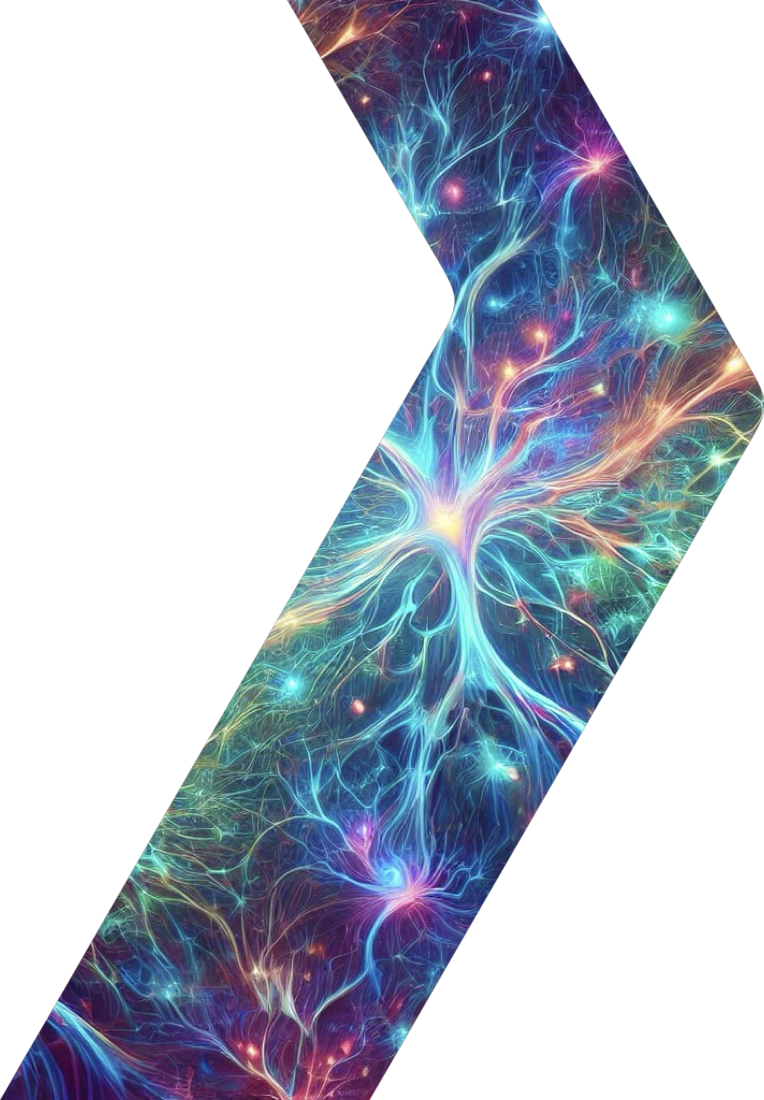 Back to Our 55y Veteran with PTSD…
Ketamine = Rapid relief, help with depression, ongoing treatment. 
MDMA = Deep trauma processing, lasting change.


In an ideal world …..could benefit from both
	
Ketamine first to help taper off antidepressant & improve depression & SI

MDMA to focus on PTSD
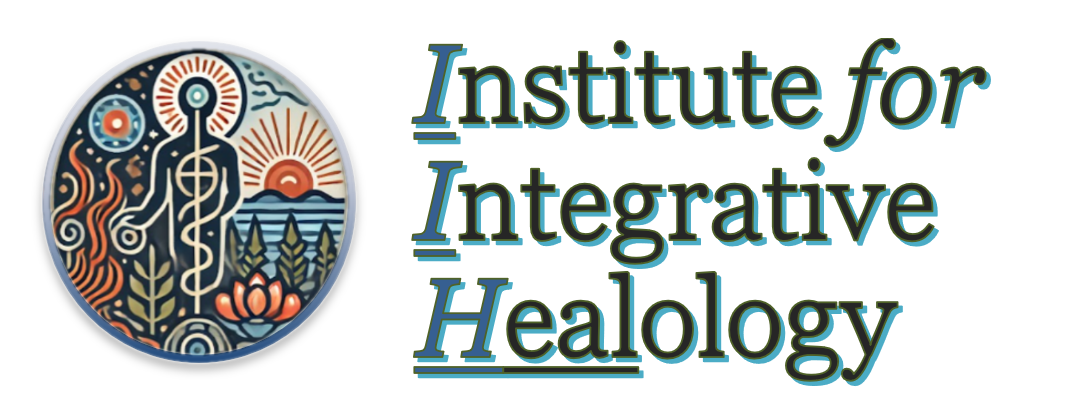 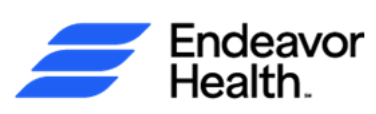 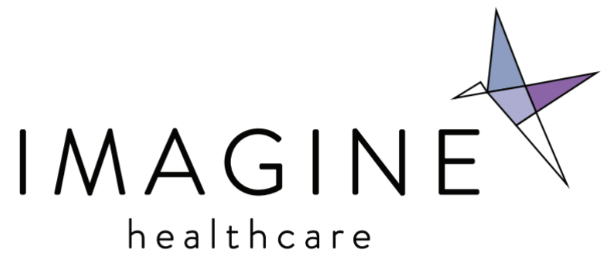 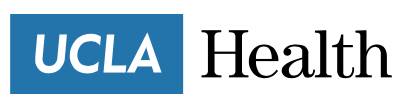 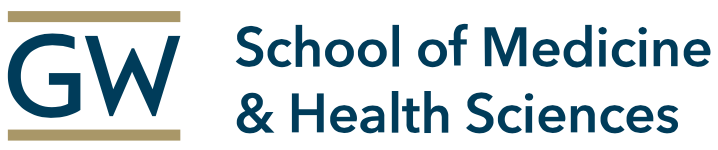 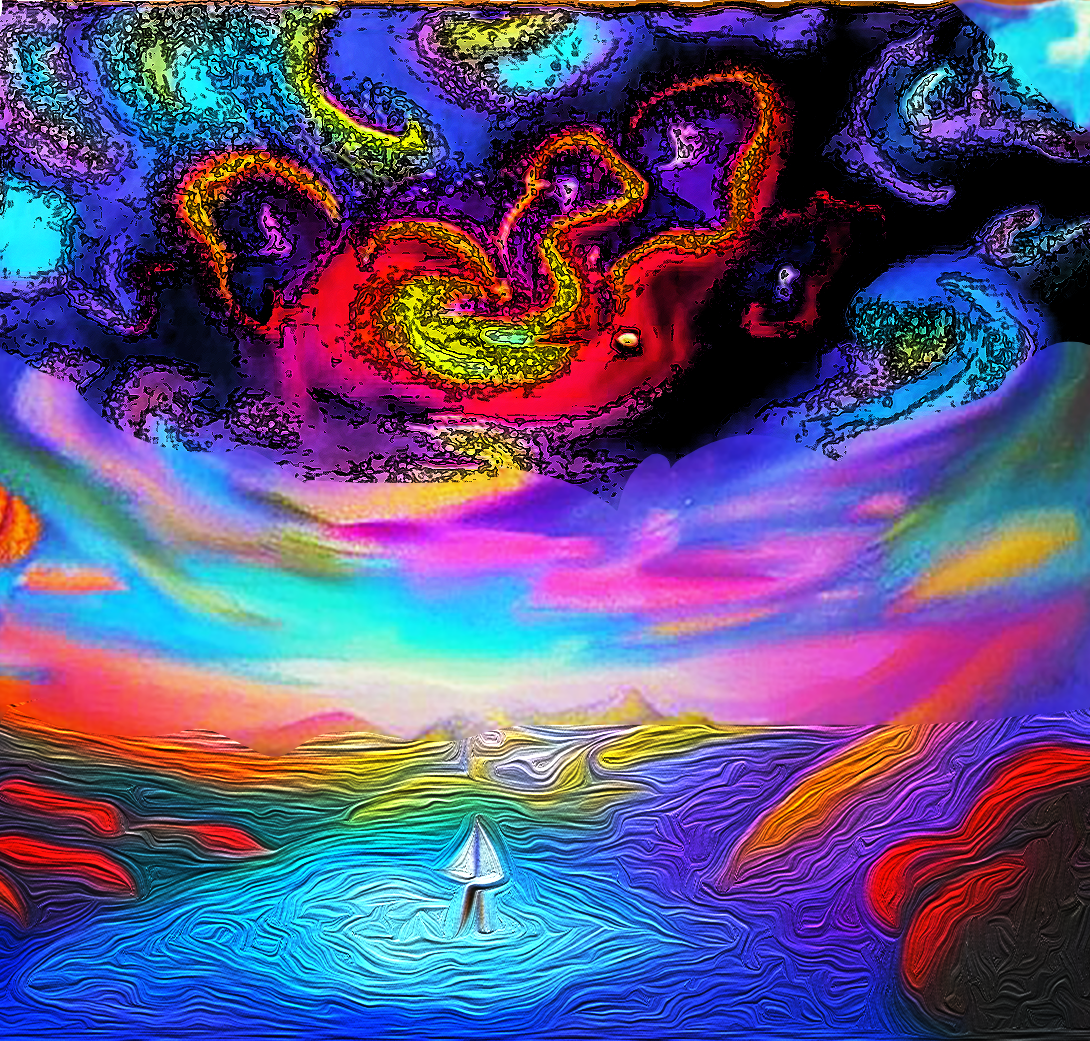 Leslie Me
Psilocybin
Mikhail Kogan, MD
George Washington University
GW Center for Integrative Medicine
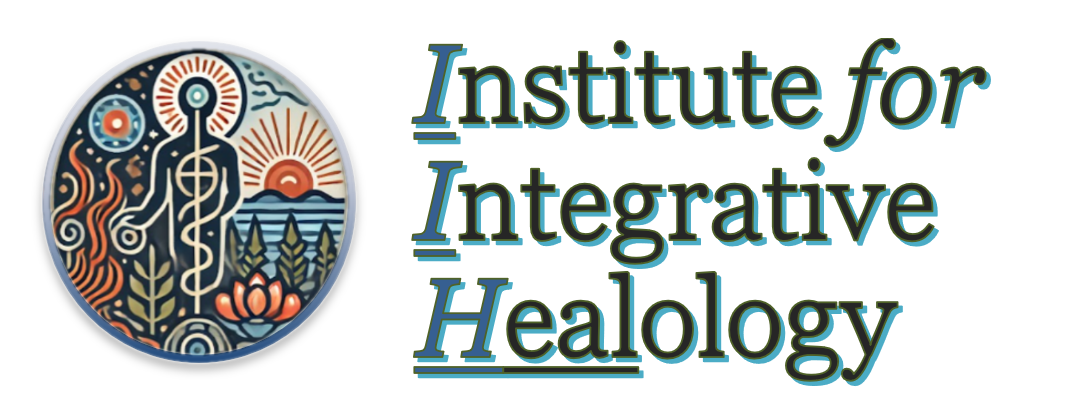 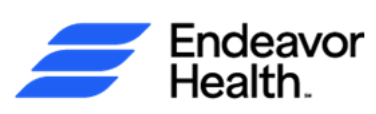 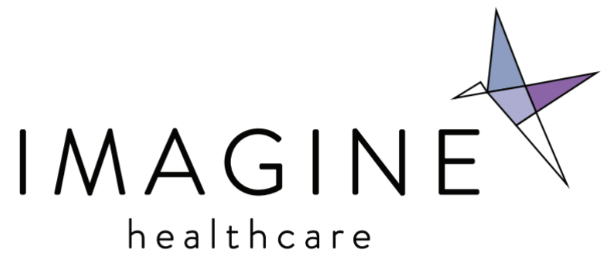 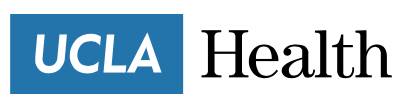 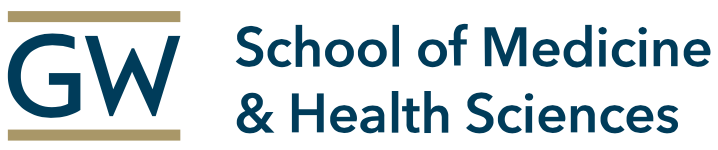 Psilocybin (Mushrooms)
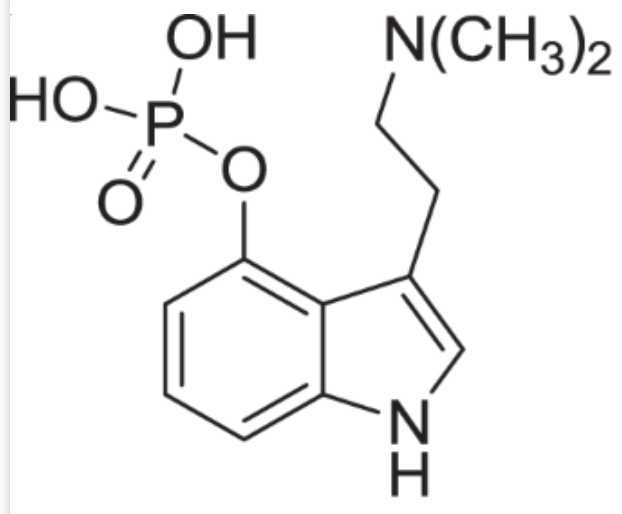 MOA: Serotonin receptor agonist, particularly targeting 5-HT2A receptors
Route: Typically oral, consumed in dried mushroom form or as an extract (note most trials to date use injection of pure extract)
Effects: Euphoria, altered perception of time and space, visual and auditory hallucinations, introspection, spiritual experiences
Side Effects: Nausea, anxiety, paranoia, increased heart rate, pupil dilation, derealization or depersonalization
Combining with SSRIs/SNRIs: May diminish effects due to serotonin receptor competition; potential for increased risk of serotonin syndrome, use caution
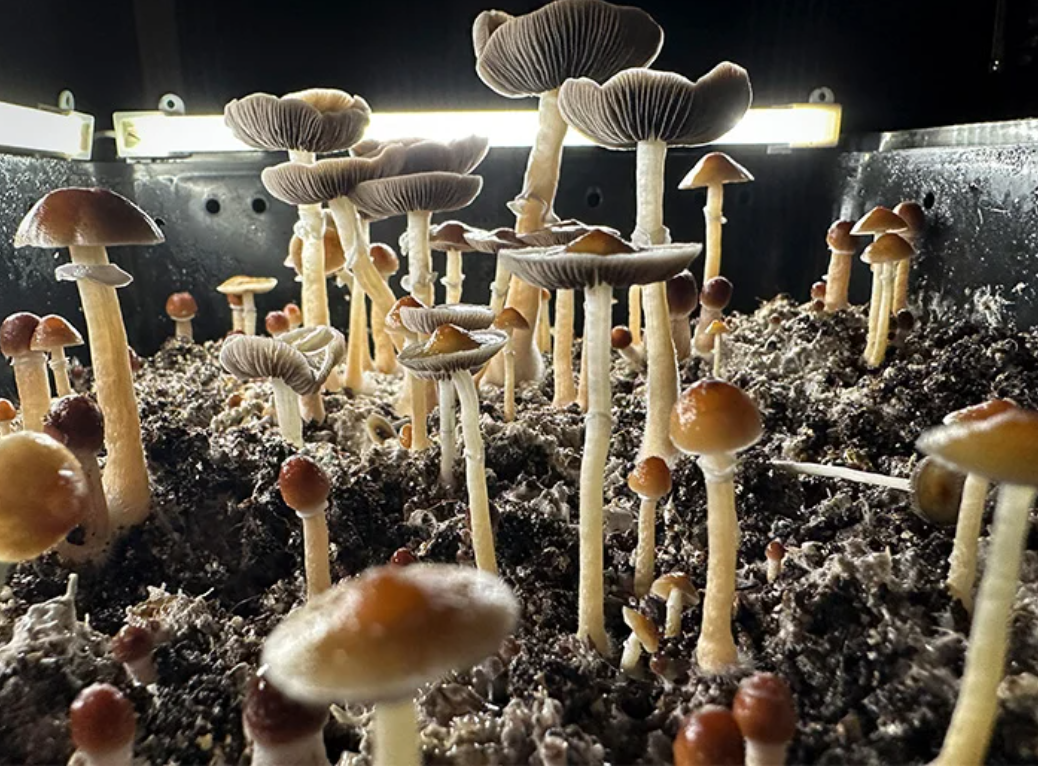 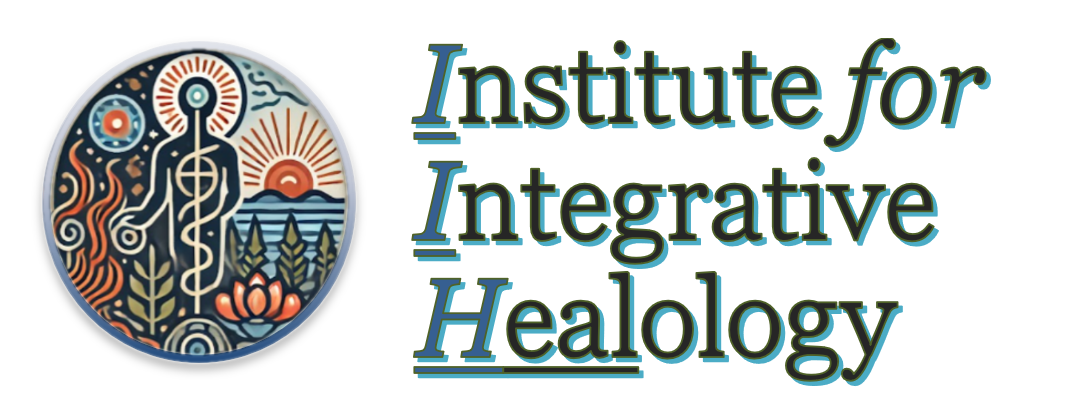 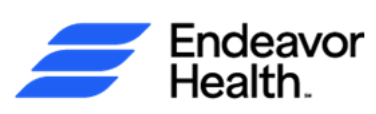 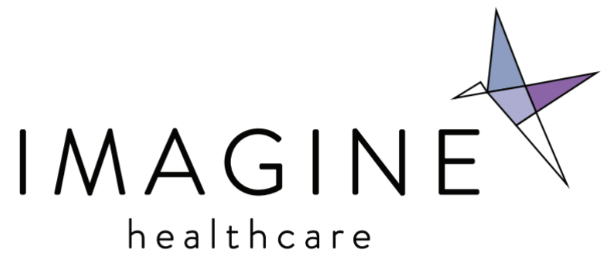 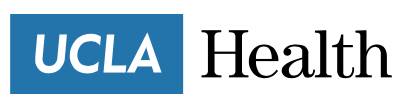 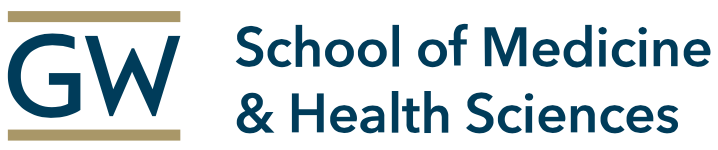 Let’s look at 2 cases
2 Cases continue
2 Cases continue
So what happened with our patients?
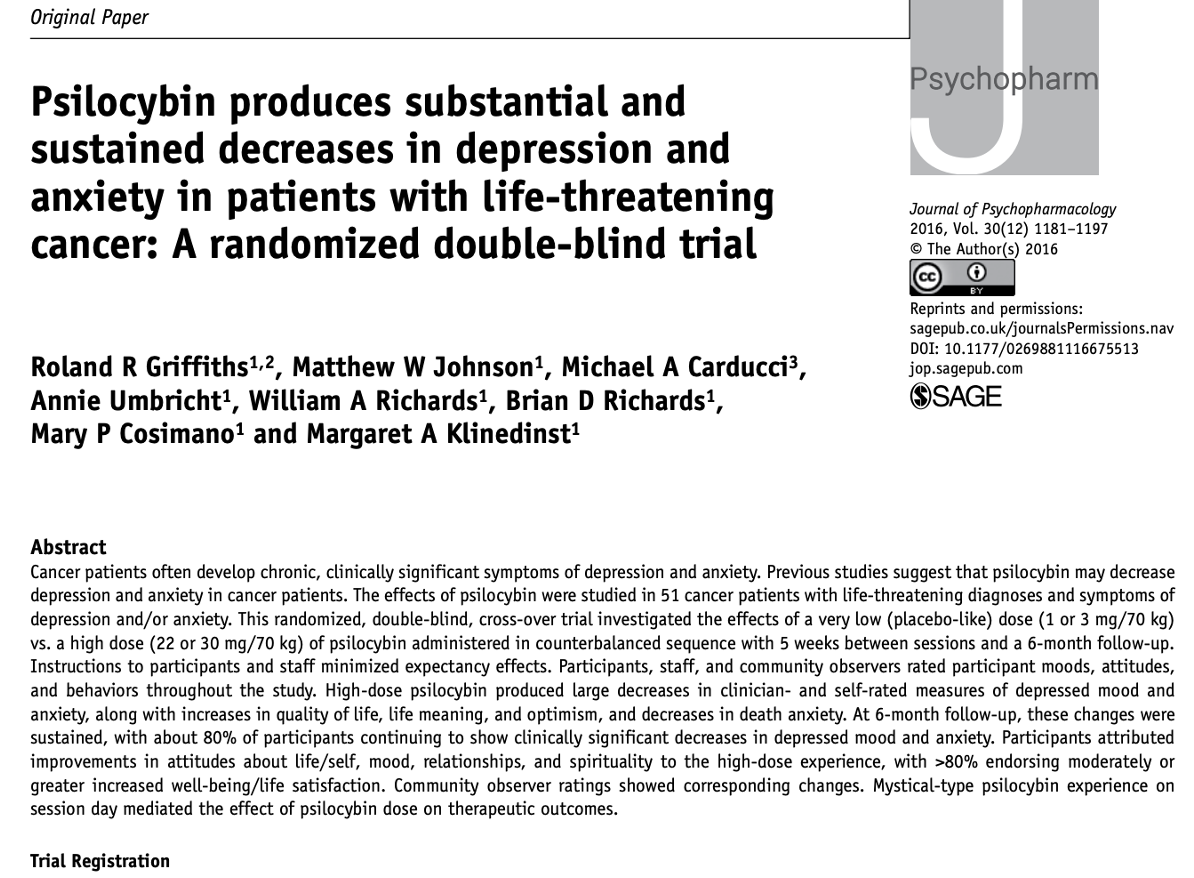 Real Life vs Studies?
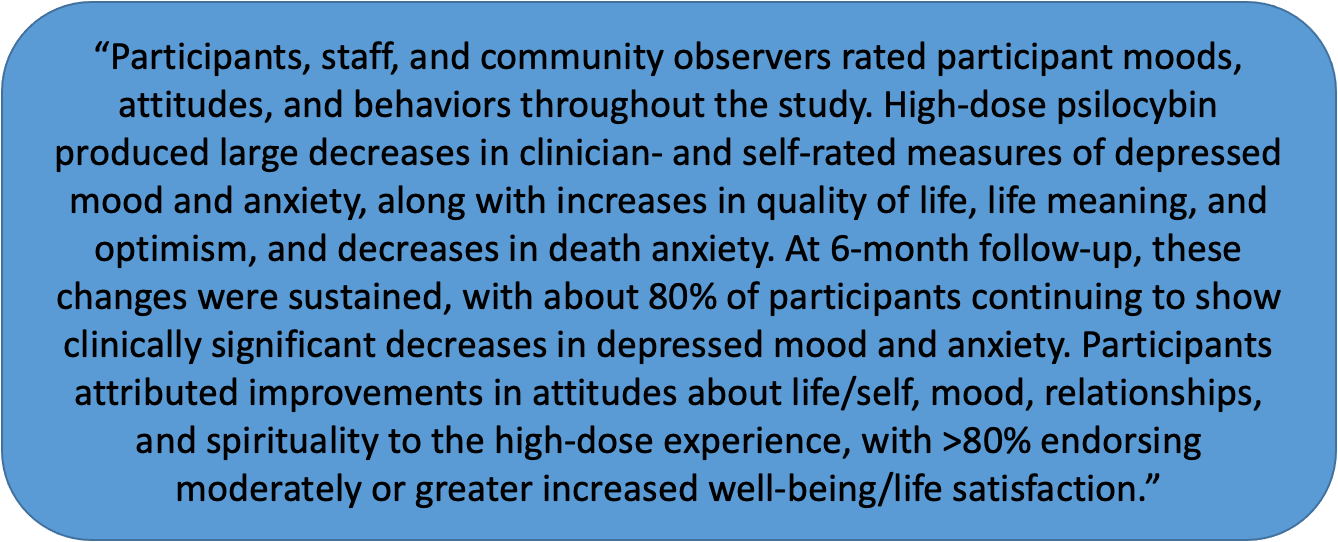 Contraindications 				Precautions
✅ Serotonergic Medications - decrease efficacy theoretical risk of serotonin syndrome
✅ Severe Anxiety, PTSD with Dissociation, or History of Panic Attacks
Can exacerbate acute distress or induce extreme panic episodes.
✅ Anticipate psychological and physical distress and be ready to manage it:
Anxiety, Panic Attacks, Prolonged perceptual disturbances
Nausea, Vomiting, Diarrhea, accidents if tries to move while disoriented (must have 1:1 seater at all times)
🚫 Unstable psychiatric conditions or significant risk of psychosis
🚫 Uncontrolled cardiovascular disease
🚫 Pregnancy & breastfeeding
No clinical safety data available
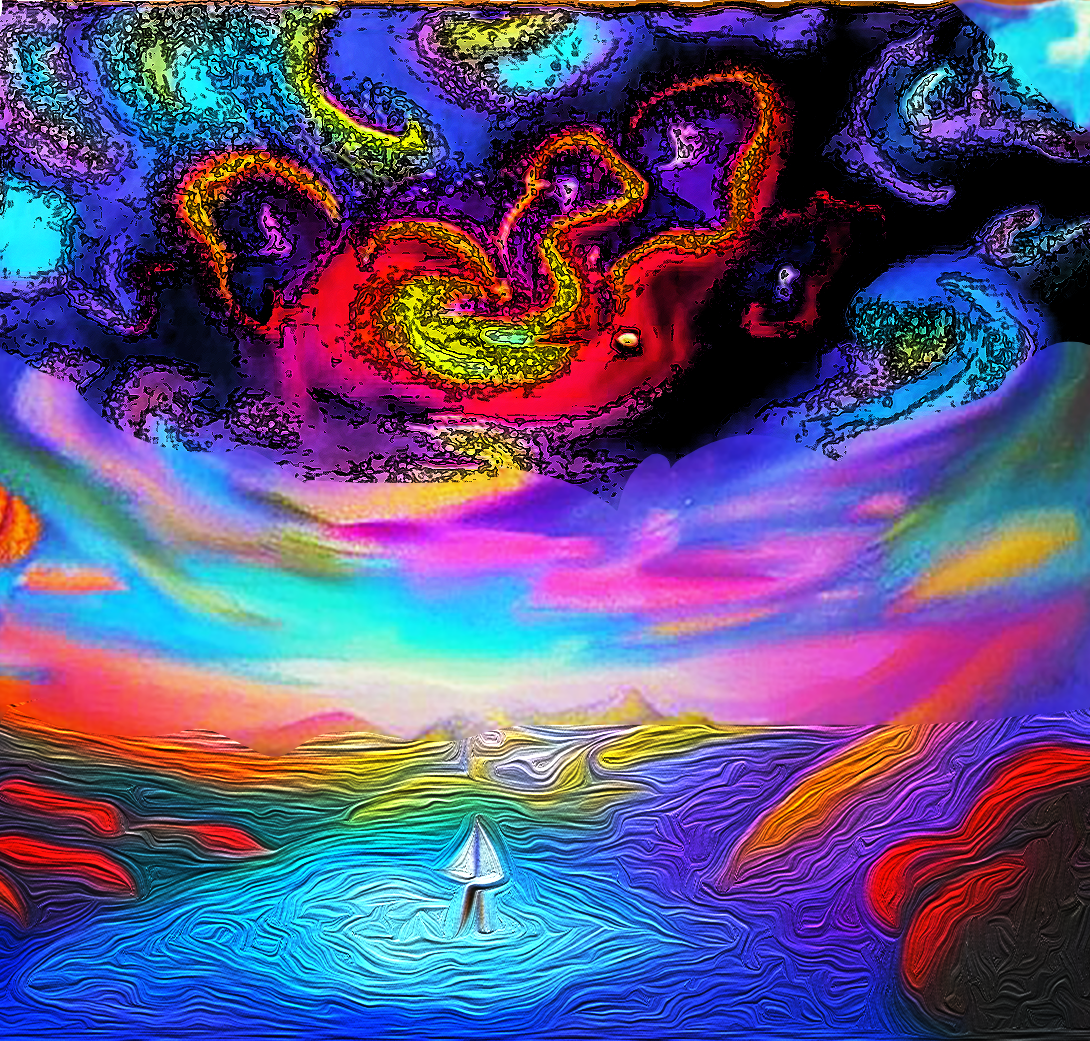 Leslie Me
“The Psychedelic Experience” - Practical Guidance for Conscious Journeying & Harm Reduction
Thais Salles Araujo, MD:  Institute for Integrative Healology, UCLA East-West Medicine, Modern Medicine, Mystic Health, Roze Room Hospice & Palliative Care
Justin Laube, MD:  Institute for Integrative Healology, UCLA East-West Medicine, Modern Medicine, Everyday Health
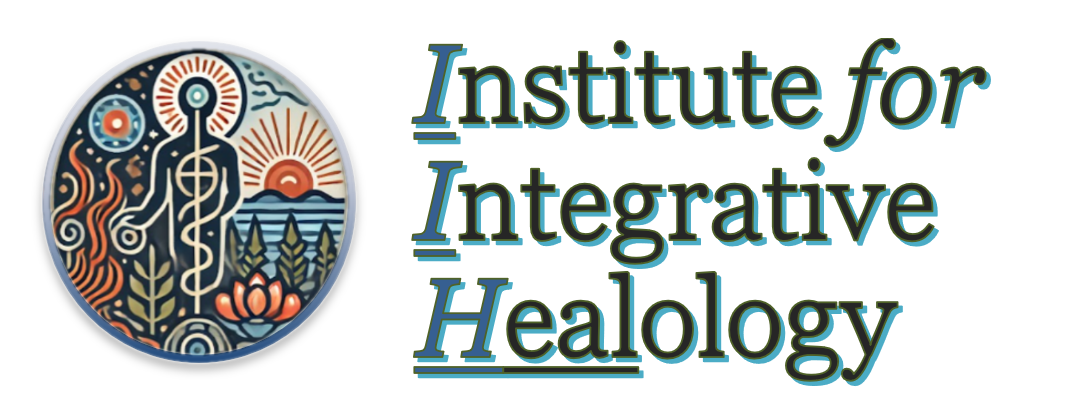 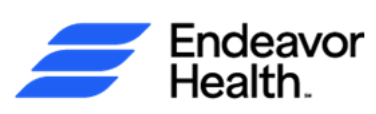 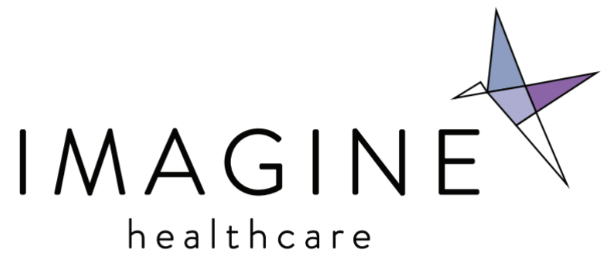 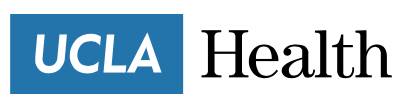 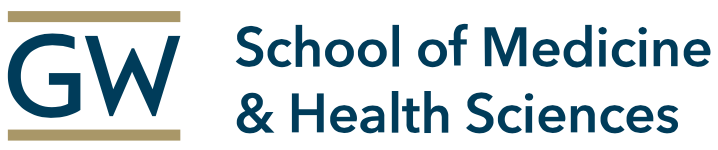 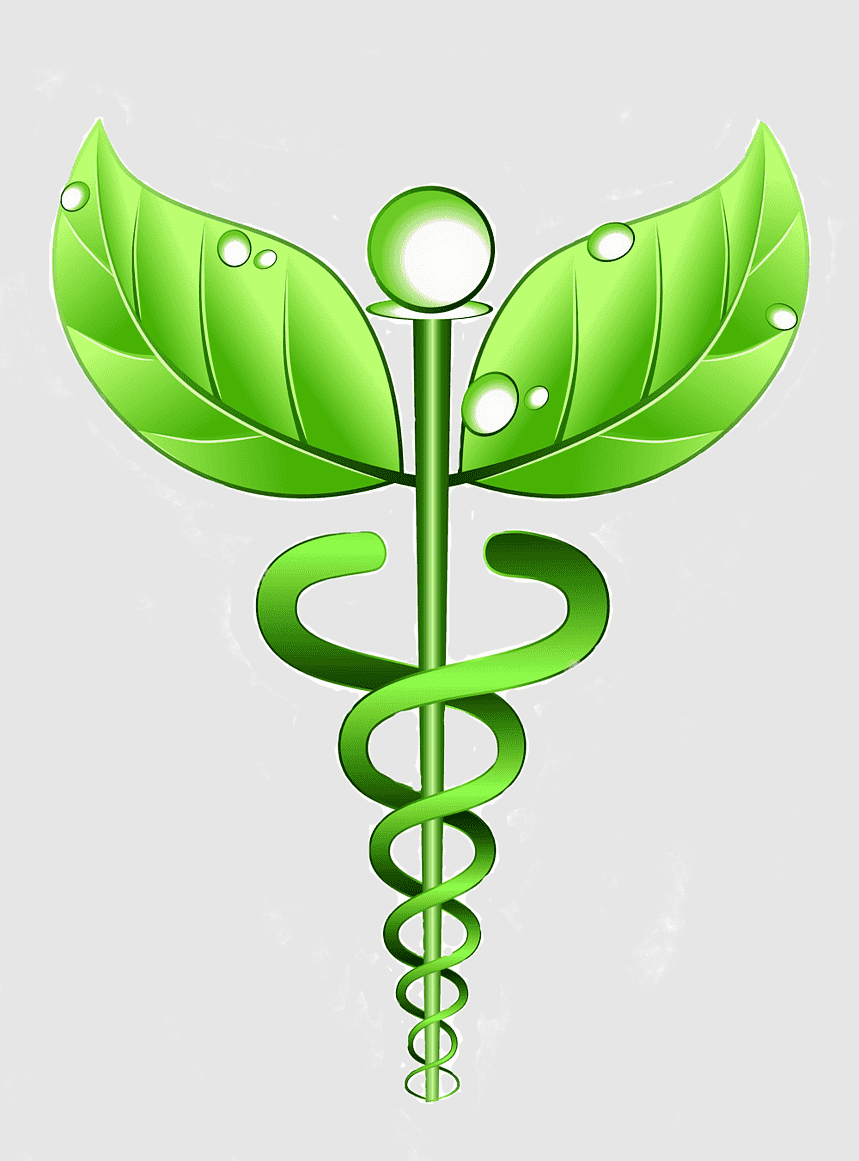 What is our role, as integrative practitioners, in guiding our patients with psychedelic medicines?
→Patients under report psychedelic use, just like CAM use
→There is mounting evidence of benefits for deep suffering states
→If a patient is bringing up psychedelics, it’s likely a sign of their trust in you to help them navigate a confusing landscape
→What is a way to engage with your patient using evidence and safety guided directioning without quick judgment or dismissal? 
→Perhaps we can apply our integrative open-minded evaluative capacity to psychedelics, just like any other complementary or integrative therapy
St. Pierre, M., Standing, L., Herman, Y., Haden, M., & Walsh, Z. (2024). Patients' experiences discussing psychedelics for therapeutic purposes with physicians and other health care providers. Psychedelic Medicine, 2(3). https://doi.org/10.1089/psymed.2023.0060
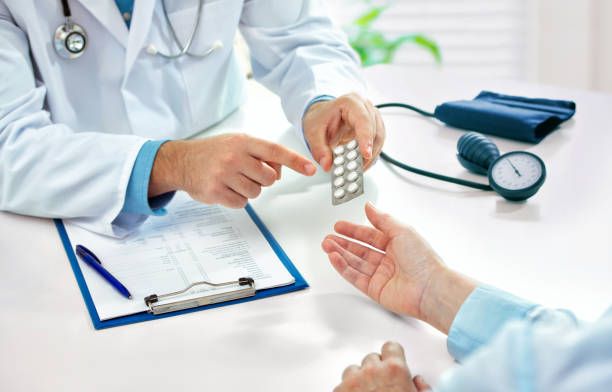 Usual State:
Prescribing medications that don’t cause significant acute changes in consciousness, therefore don’t require special considerations around intentionality, preparation, where it’s taken, facilitation, or after-care.

Psychedelics Medicine Experience:
To understand psychedelics requires engaging new lenses that includes these considerations. Plus, Psychedelic medicines are more of an experience than a purely drug effect. 
–e.g Experiences of alterations for e.g. in time perception, visual and sensory shifts, ineffable mystical encounters (More of a “trip” or “journey”). 
–Some can be life changing, healing and can also be challenging without support or quality care.
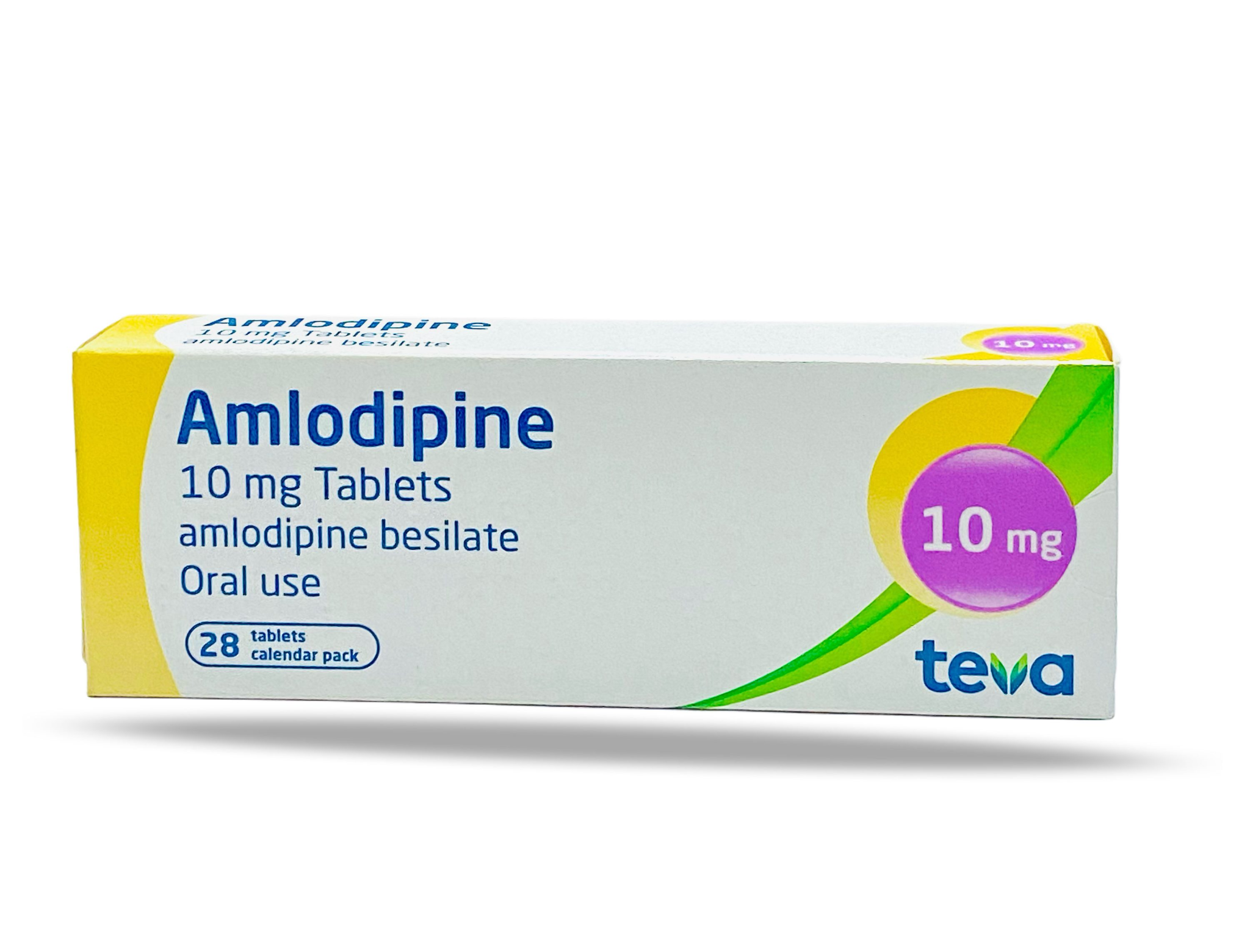 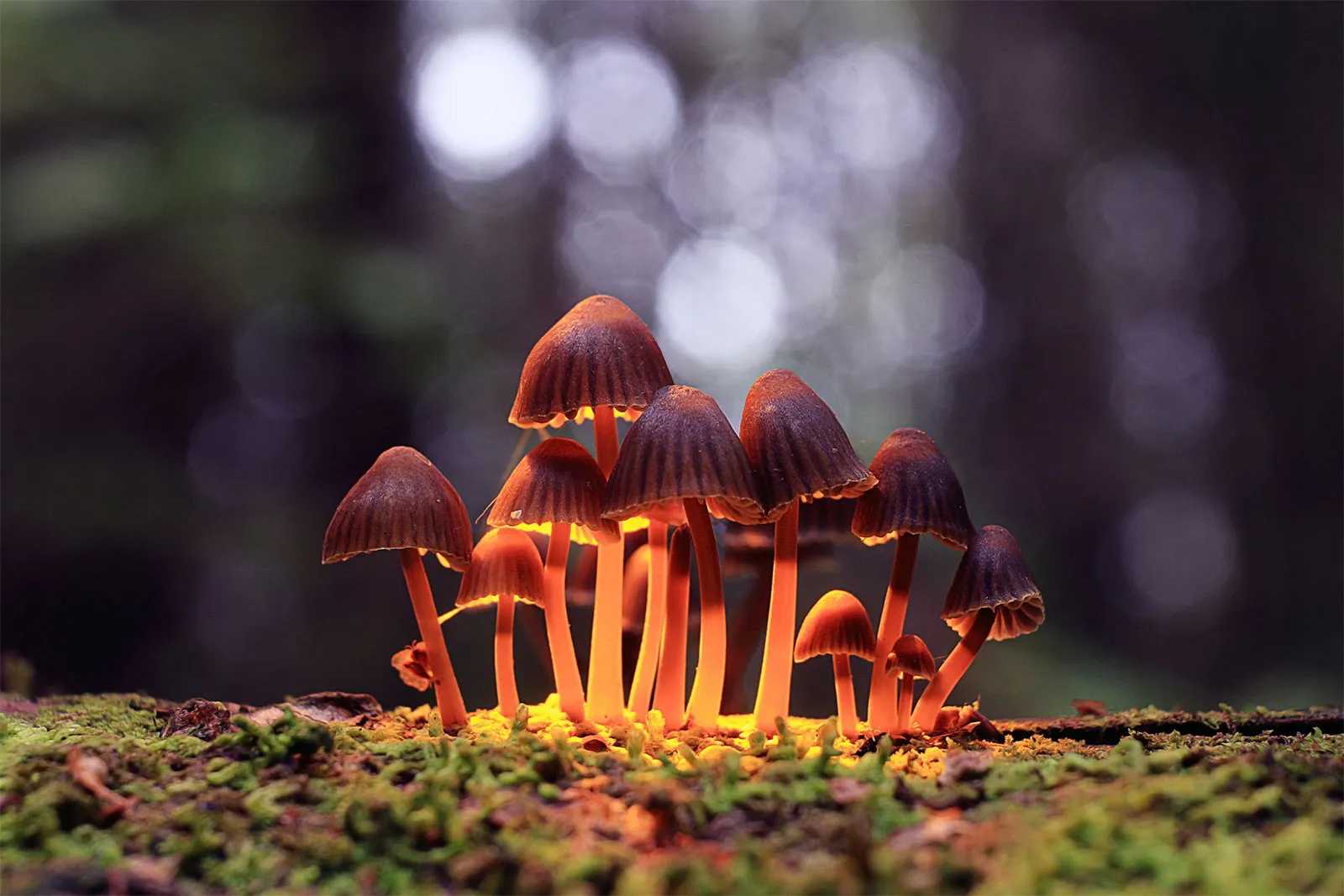 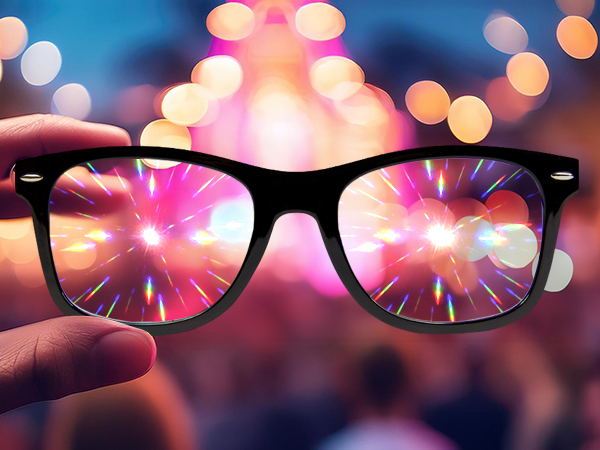 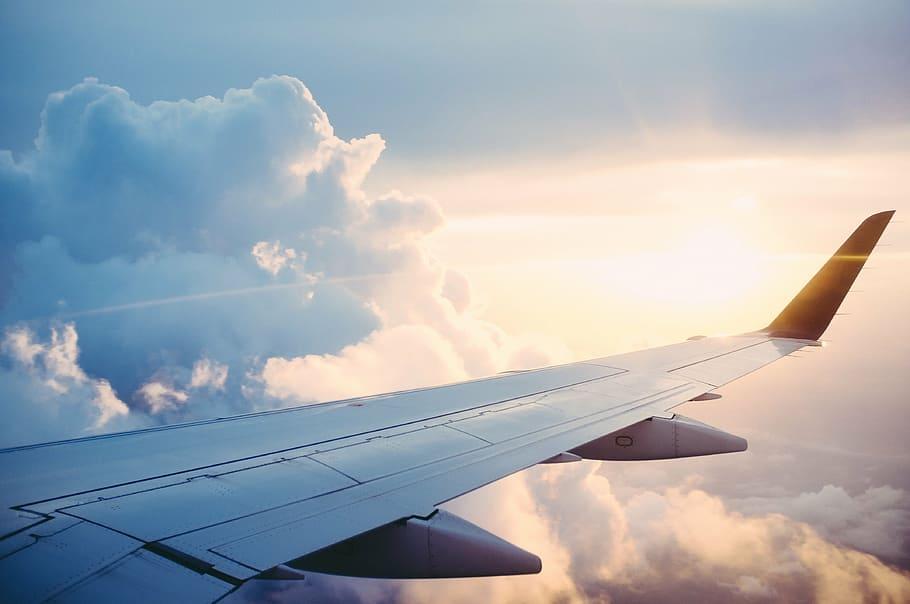 Carhart-Harris RL, Roseman L, Haijen E, et al. Psychedelics and the essential importance of context. Journal of Psychopharmacology. 2018;32(7):725-731. doi:10.1177/0269881118754710 https://journals.sagepub.com/doi/abs/10.1177/0269881118754710
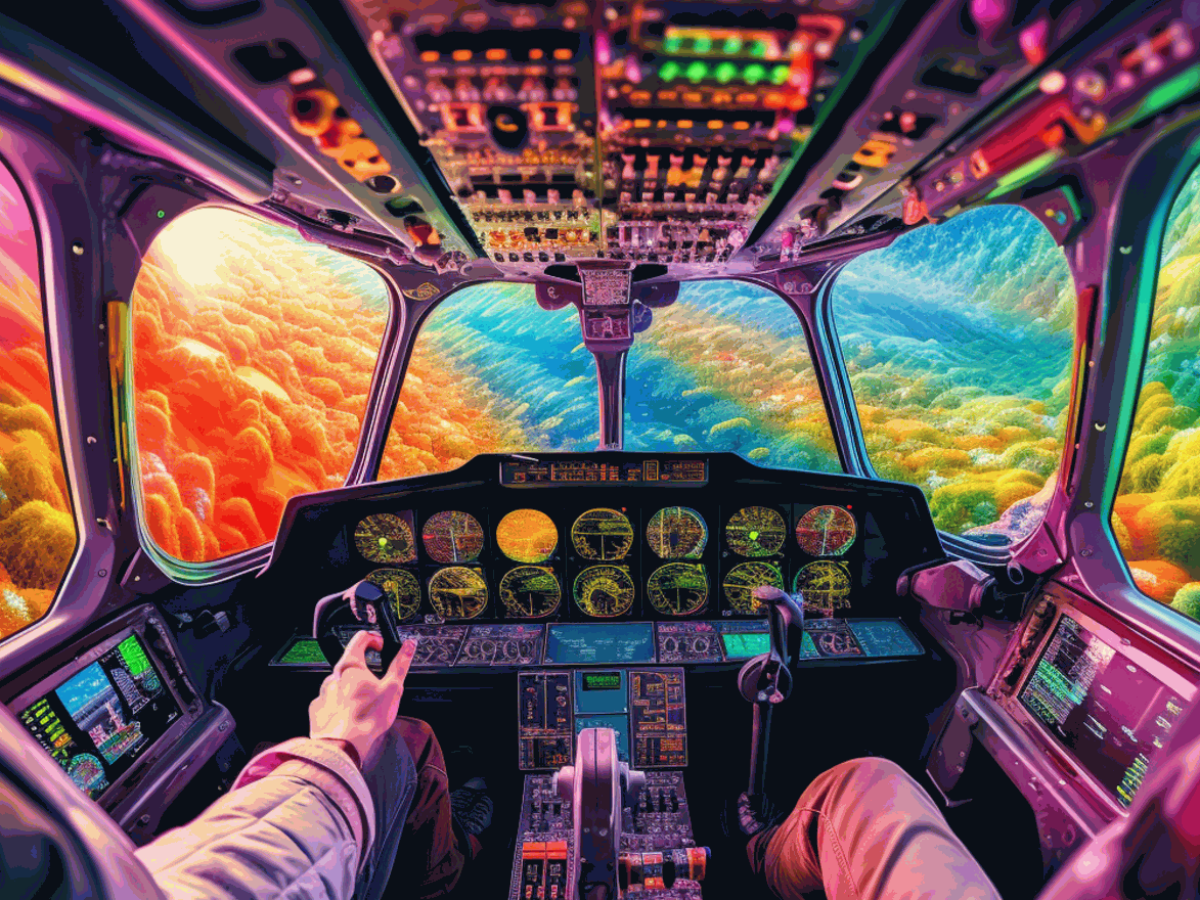 Psychedelics as a mind-body-spirit Surgery-Journey
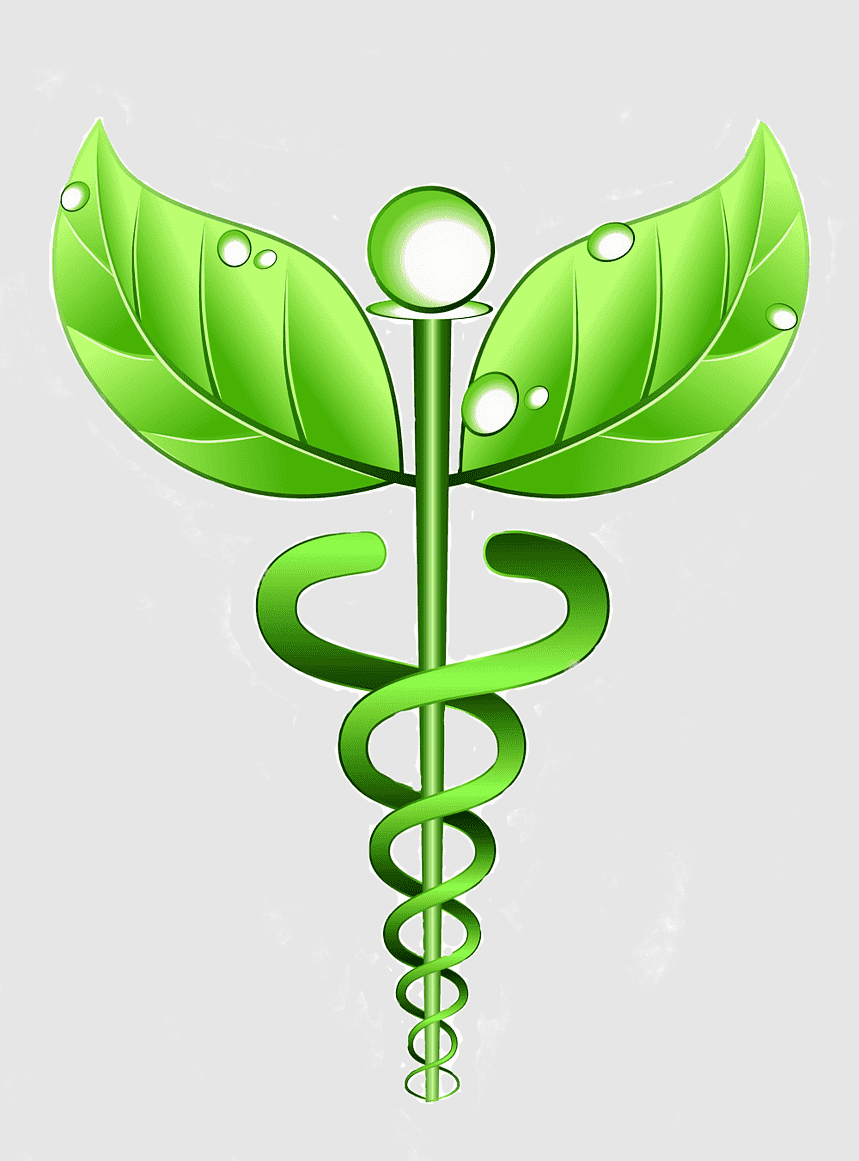 Post-Op
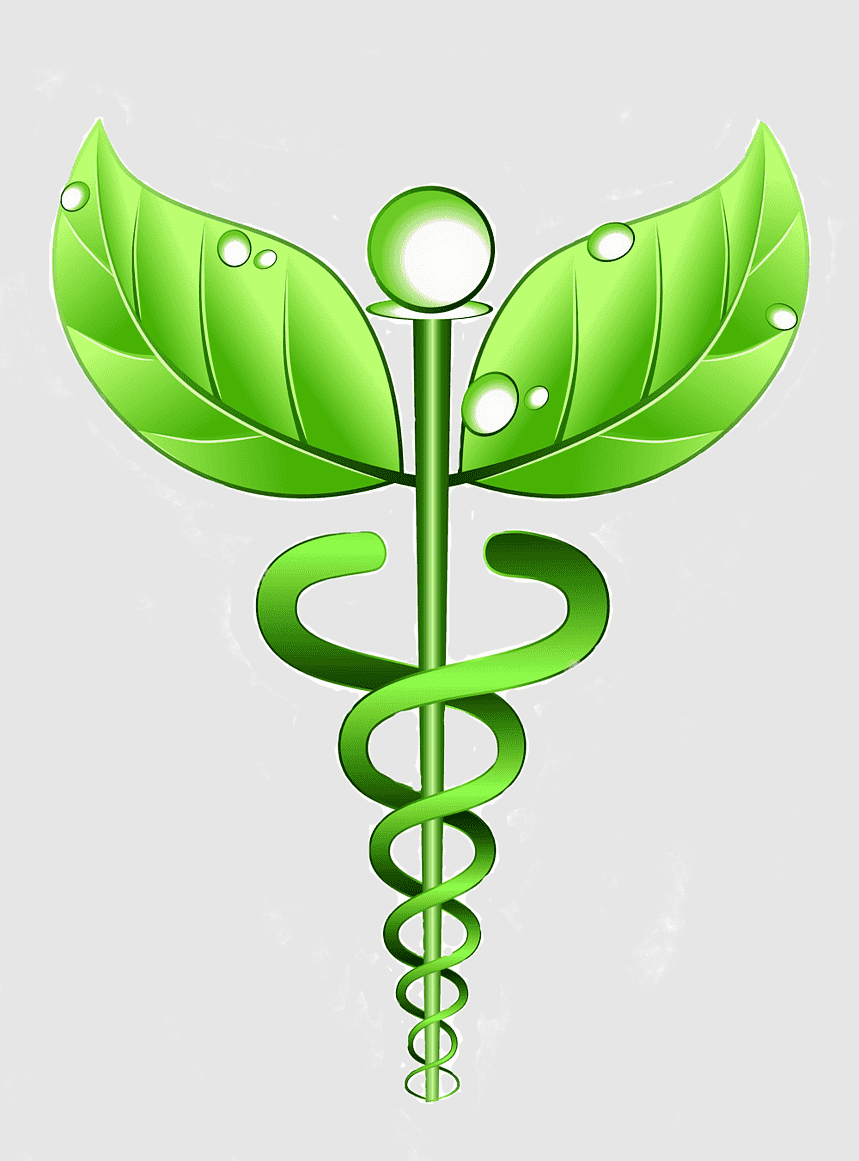 Surgery
Pre-Op
Decisions
& Recovery
Pre-operative risk guidance visit
“Travel” visit
“Mind-body-spirit” Psychedelic Surgery experience”
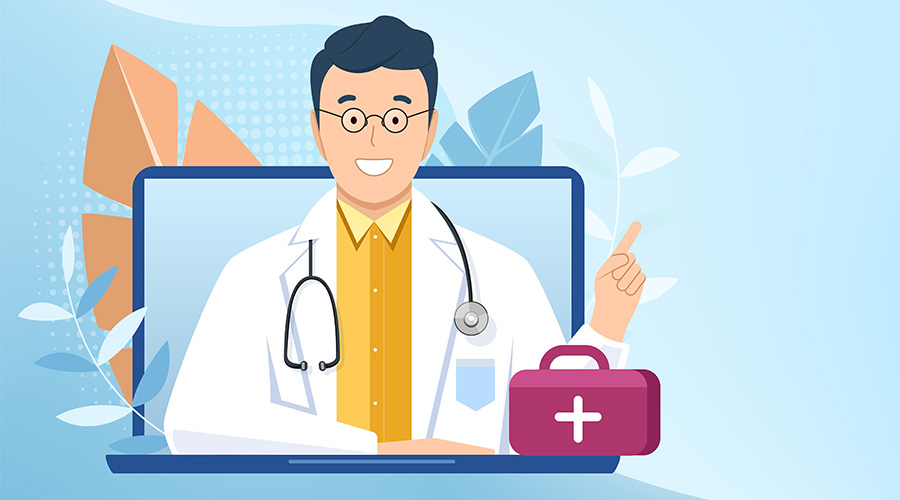 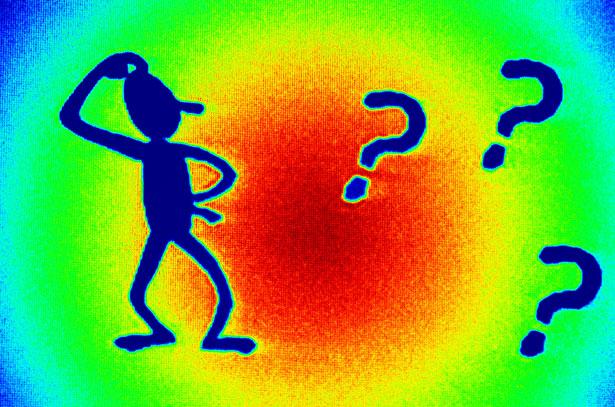 Immediate, short term & longer term
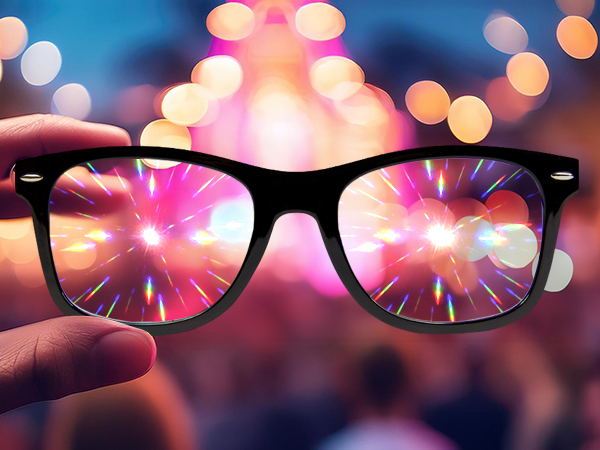 Your patient comes with questions or intentions to explore psychedelics for healing.
Focus on safety, education and risk minimization without judgment or stigmatizing
Respect for patient’s autonomy and longing to heal
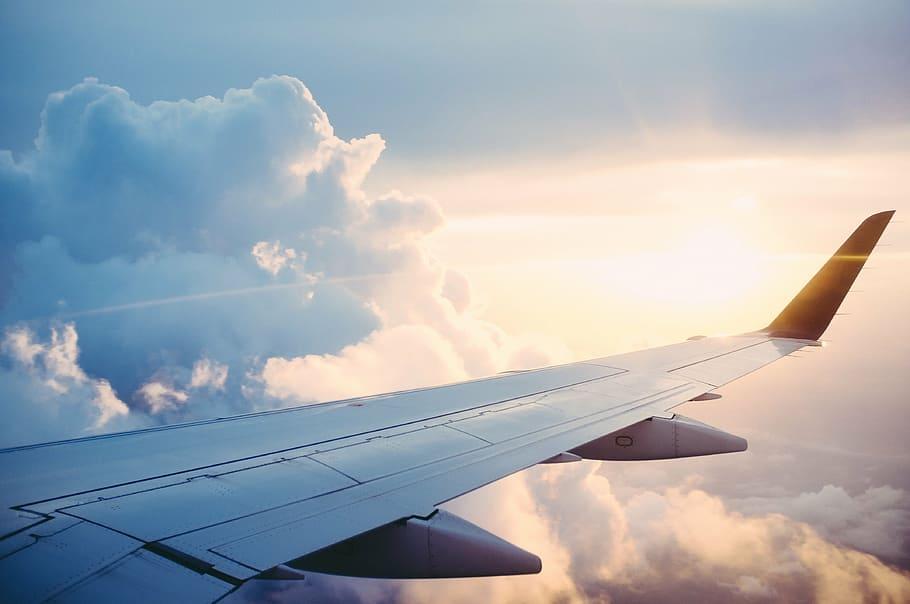 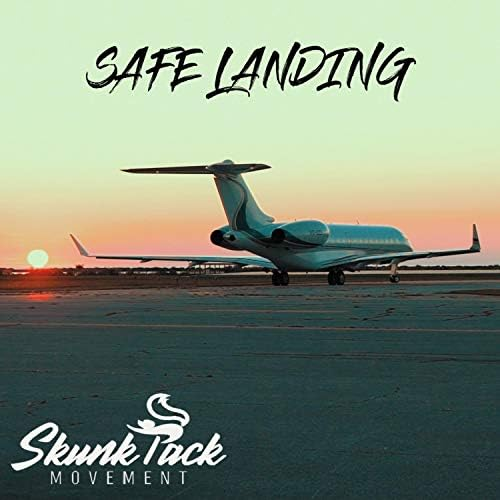 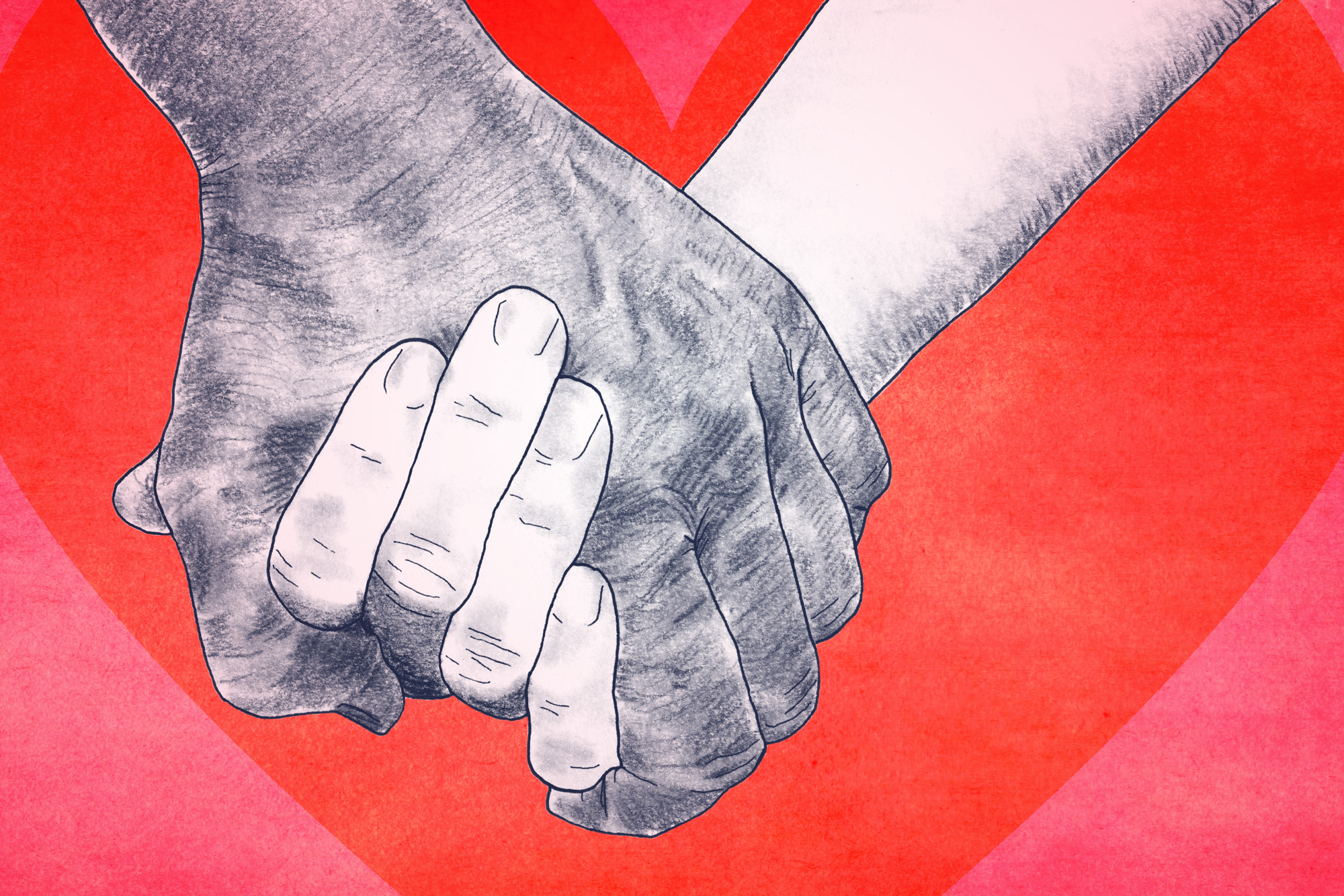 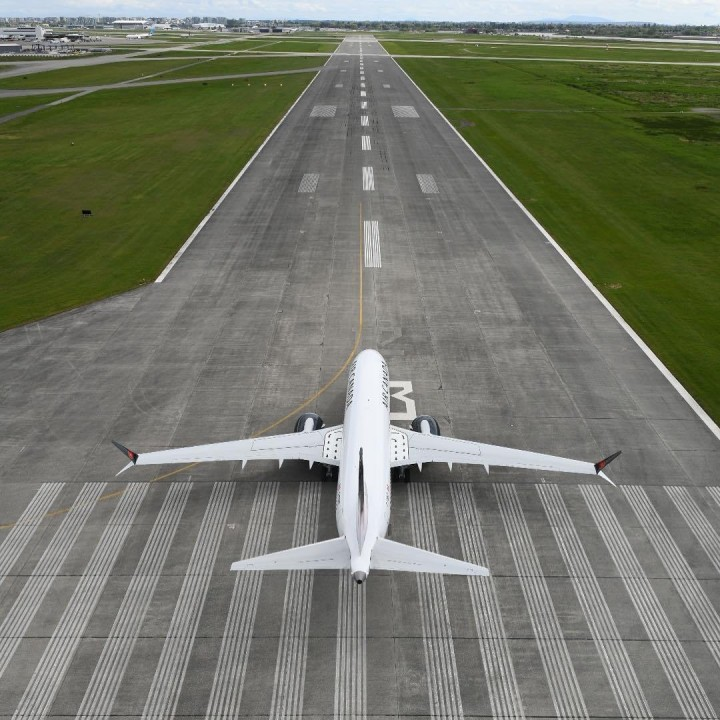 [Trusted allied health, CAM practitioners, therapeutic integration 1:1/groups]
[Depends on setting]
Who?
[Psychedelic-informed health practitioner]
[Trusted health practitioner]
Case: Henry
53 year old man going through a divorce who is feeling anxiety and depression. He has a friend who had a positive experience at an Ayahuasca healing retreat in South America and at his medical visit he asks what you thought about it…
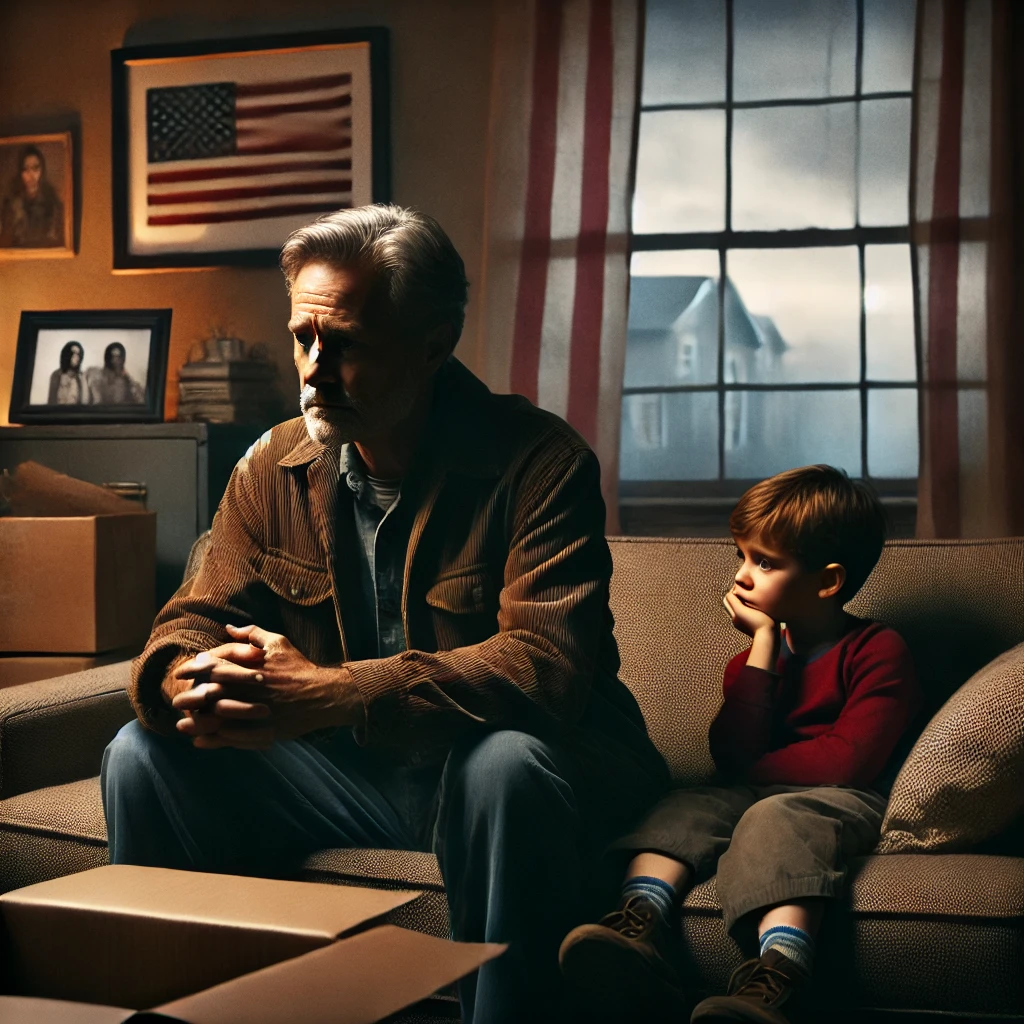 Decisions
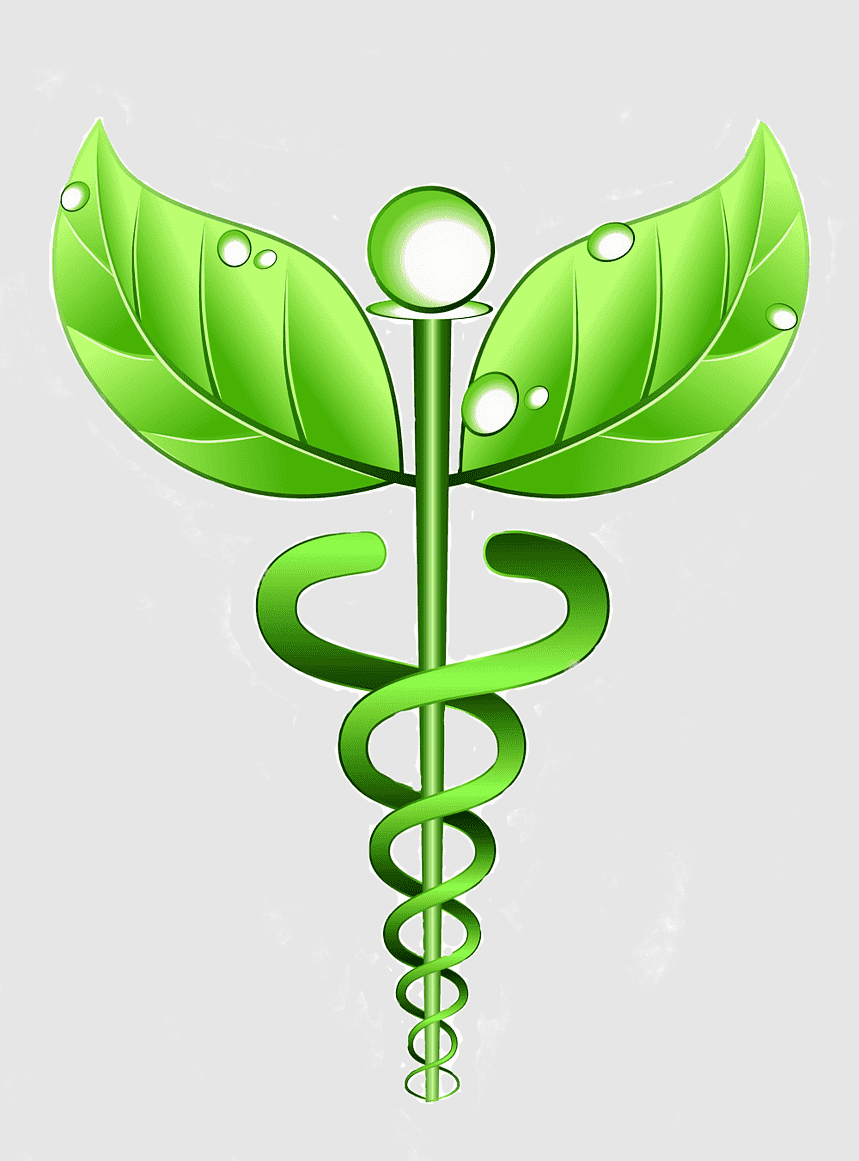 Goal: Reduce potential harms & supporting potential benefits (and patients goals to just feel better)
[Trusted health practitioner]
Gorman, I., Nielson, E. M., Molinar, A., Cassidy, K., & Sabbagh, J. (2021). Psychedelic harm reduction and integration: A transtheoretical model for clinical practice. Frontiers in Psychology, 12, Article 645246. https://doi.org/10.3389/fpsyg.2021.645246
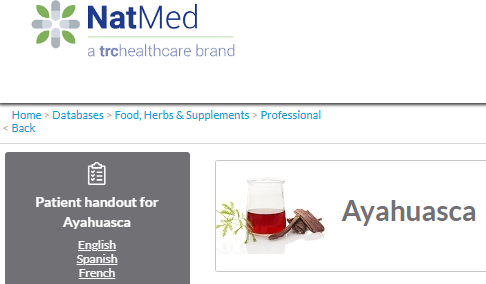 Ayahuasca - “aya, what?”
Traditional healing plant from the Amazon basin - a leaf containing DMT and a vine containing an MAO inhibitor into a brew. 
Mechanism of action: 5-HT2A receptor activation.       
Duration: 4-6+ hours
Subjective effects: Visual patterns, contact with ‘beings’, heightened perception.
Side effects: “The purge”: vomiting, diarrhea; increase BP, HR 
Growing research use: depression, anxiety, substance use disorder, grief
Considerations: Most often used ceremonially in jungle by indigenous people, or religious settings; Has most potential drug interactions due to MAO activity. Difficult to know dosing (variable concentrations, proportions)
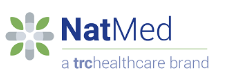 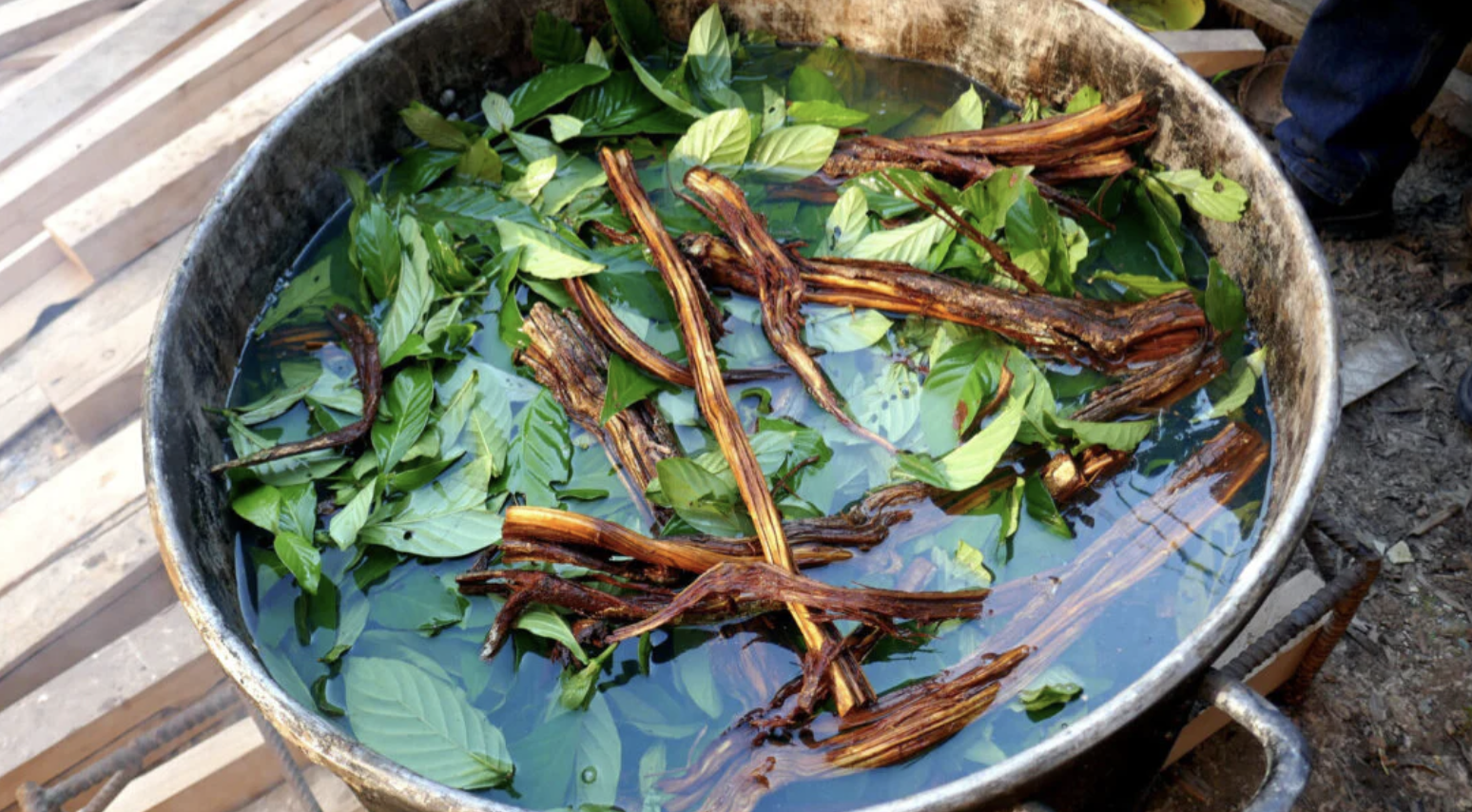 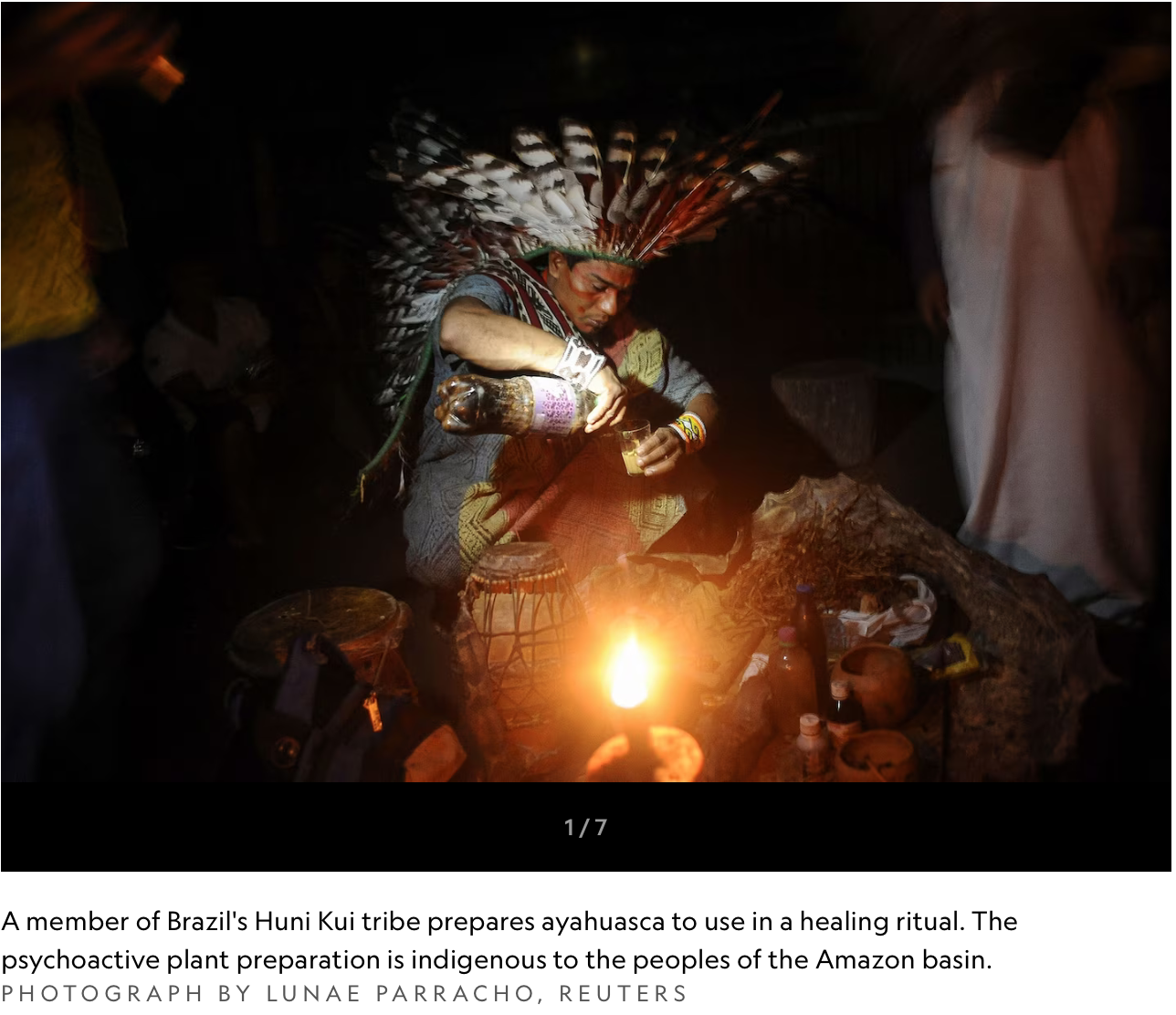 Psychedelic Medicines - Practical Comparing for Evidence-Informed and Safer Steering
PSILOCYBIN
KETAMINE
MDMA
Entheogen
Organic, softer, introspective 
Connection with nature/spiritual
Somatic: variable, some nausea
4-6h

MDD, TRD, Existential Distress in terminal Illness
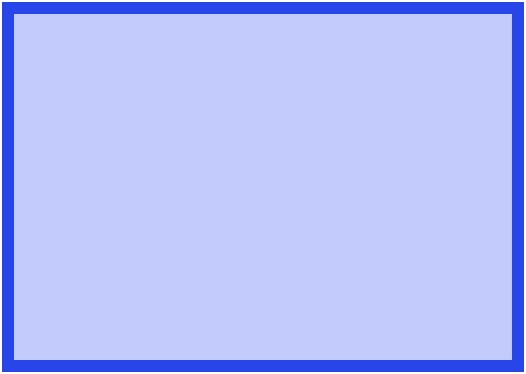 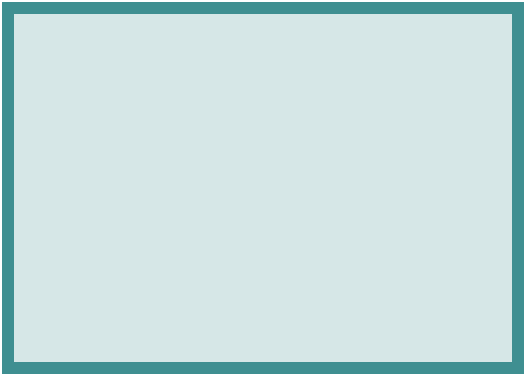 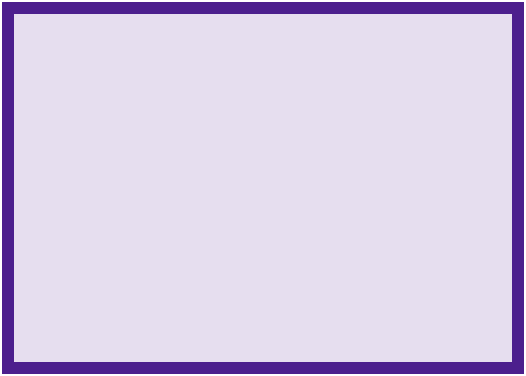 Empathogen
Connection/Love -  Self & others
Lowers fear responses
Somatic: activating, energizing
3-6h

PTSD
Dissociative
Bird’s Eye Perspective
Rapid effects
Somatic: sedative, relaxation, nausea/motion sickness sens
1-3h

TRD (FDA-approved esketamine), MDD w/ suicidality (FDA), Chronic Pain
AYAHUASCA
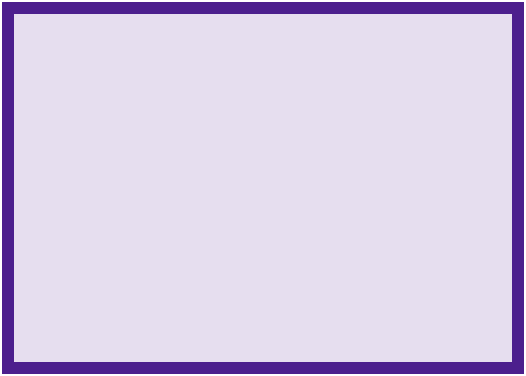 Entheogen
Introspective, deep psychological processing
Connection with nature and spiritual realms.
Somatic: highly activating, physical & emotional release, Purging
4-8h

Addiction, Depression, Grief (research early though)
Non-drug Natural “Psychedelic States”
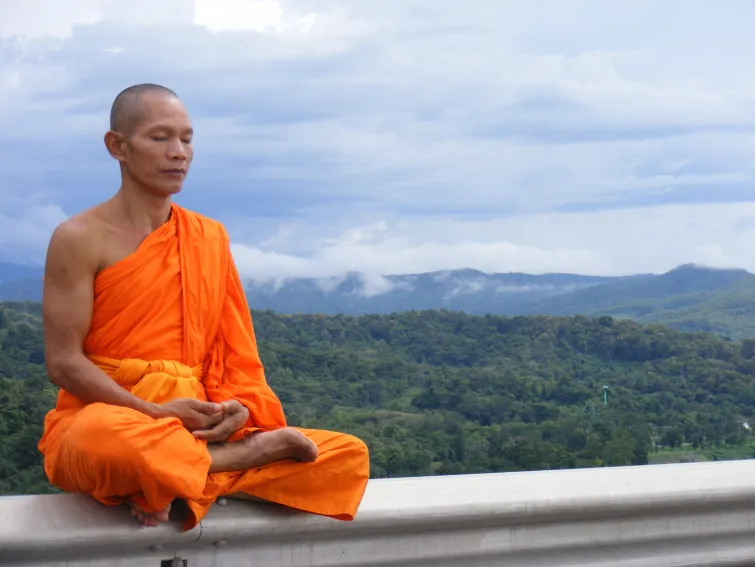 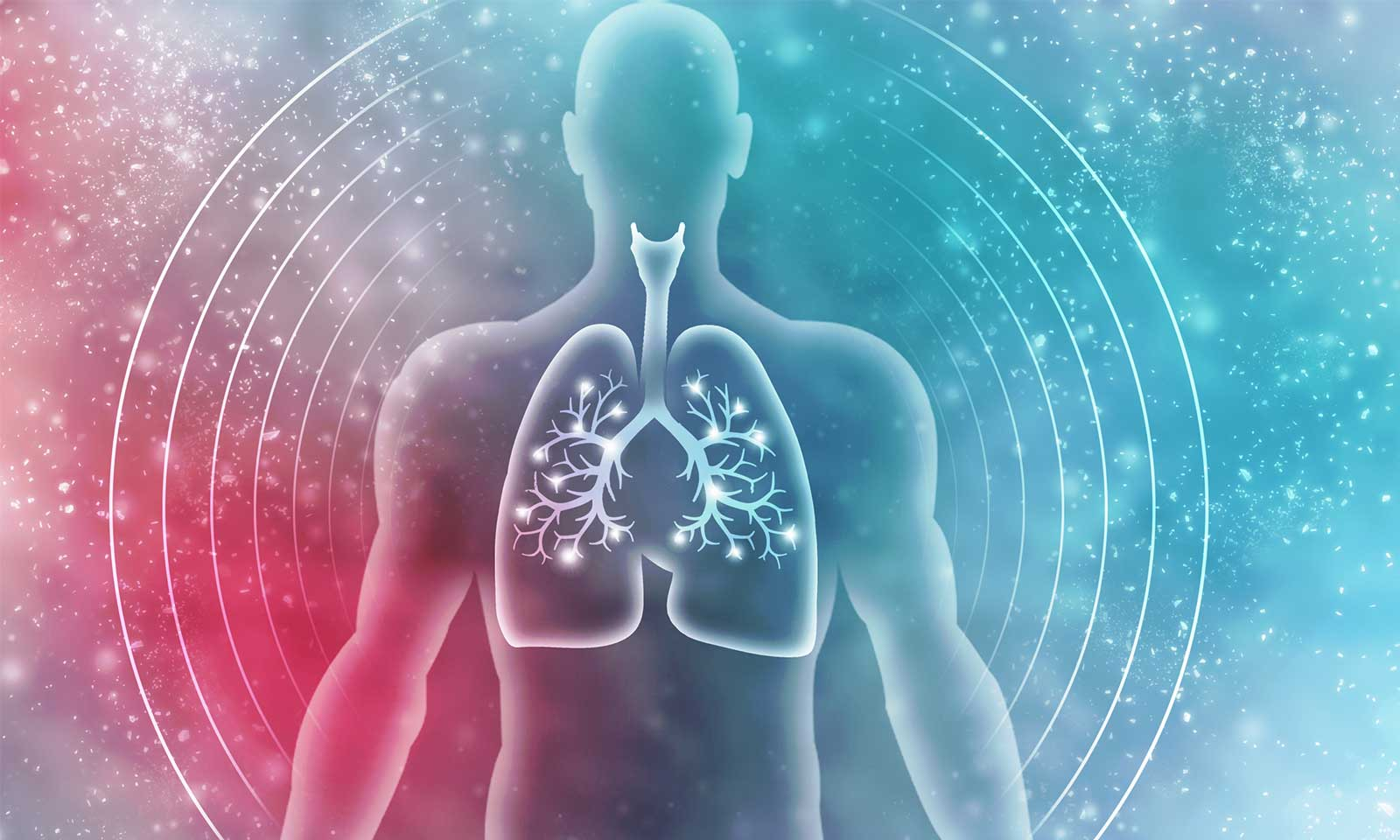 E.g. Prolonged meditation retreats, spiritual retreats, pilgrimages, holotropic breathwork, fasting, nature quests, shamanic journeying, music/drumming deep experiences. Yes, these can be just as powerful.
Henry’s
Decisions
Pre-Op
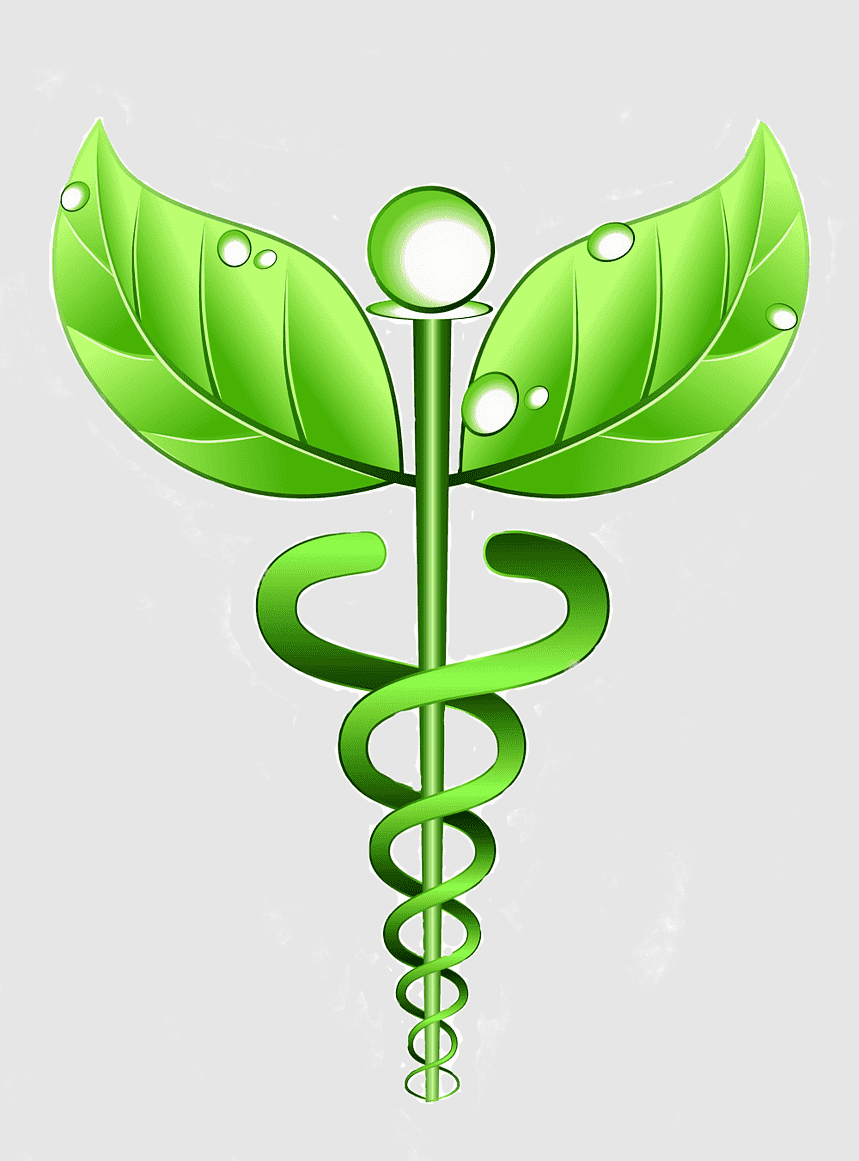 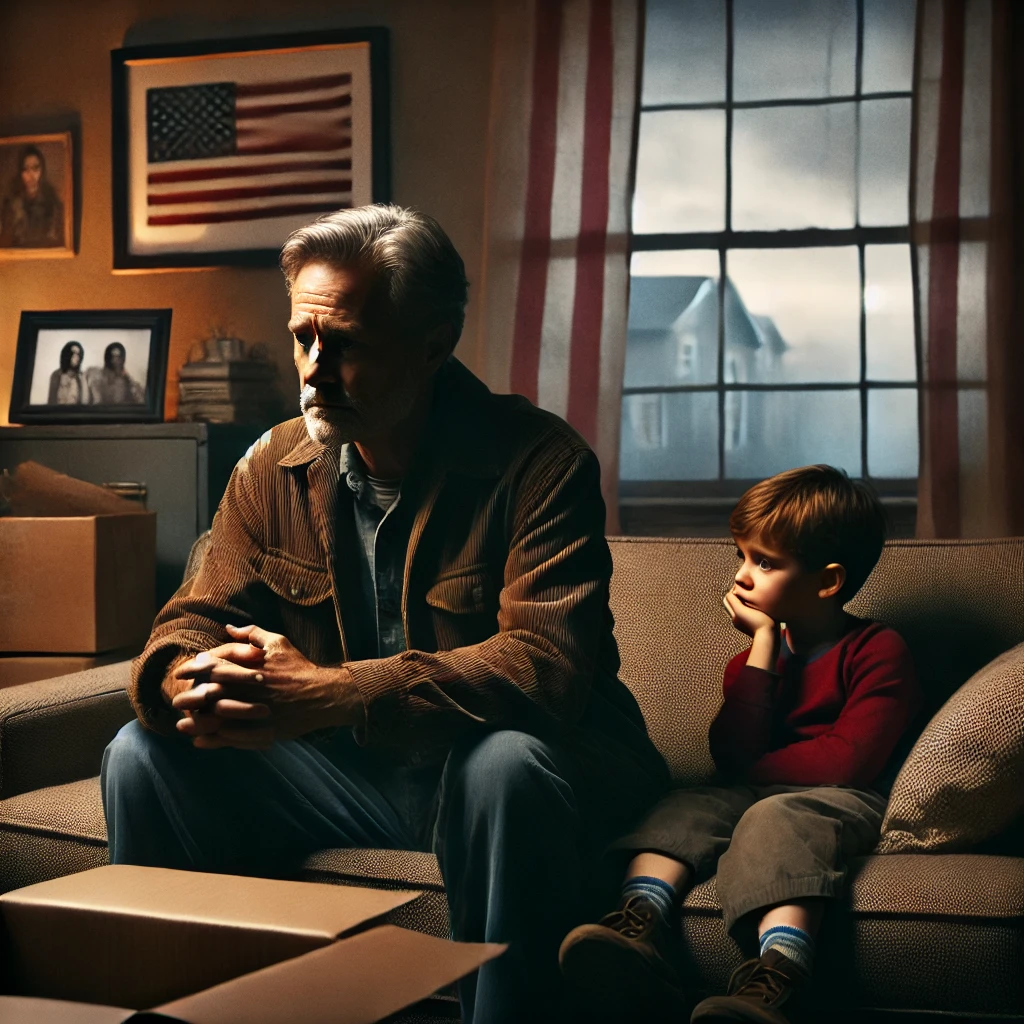 Henry visit continued:
Additional Considerations, which may fall to the psychedelic medicine specialist:
Finances involved and patients resources?
Preparation and integration offered? Standard of care.
What: Dosing and Purity
(Substance purity testing, verification - how do you know, for sure?)
Risk exploration across settings and legality
When to refer to a psychedelic medicine specialist (e.g …) and who?
MAPS, CIIS, Fluence, PRATI, Integrative Psychiatry Institute (IPI), Usona, Polaris
Experience at a psychedelic-ketamine clinic, clinical research
End of visit: “Send me a message, or telehealth, to check in after you’re back with a safety and support needed update. I wish you well on your healing journey, if it doesn’t feel right, don’t do it.”
Pre-Op
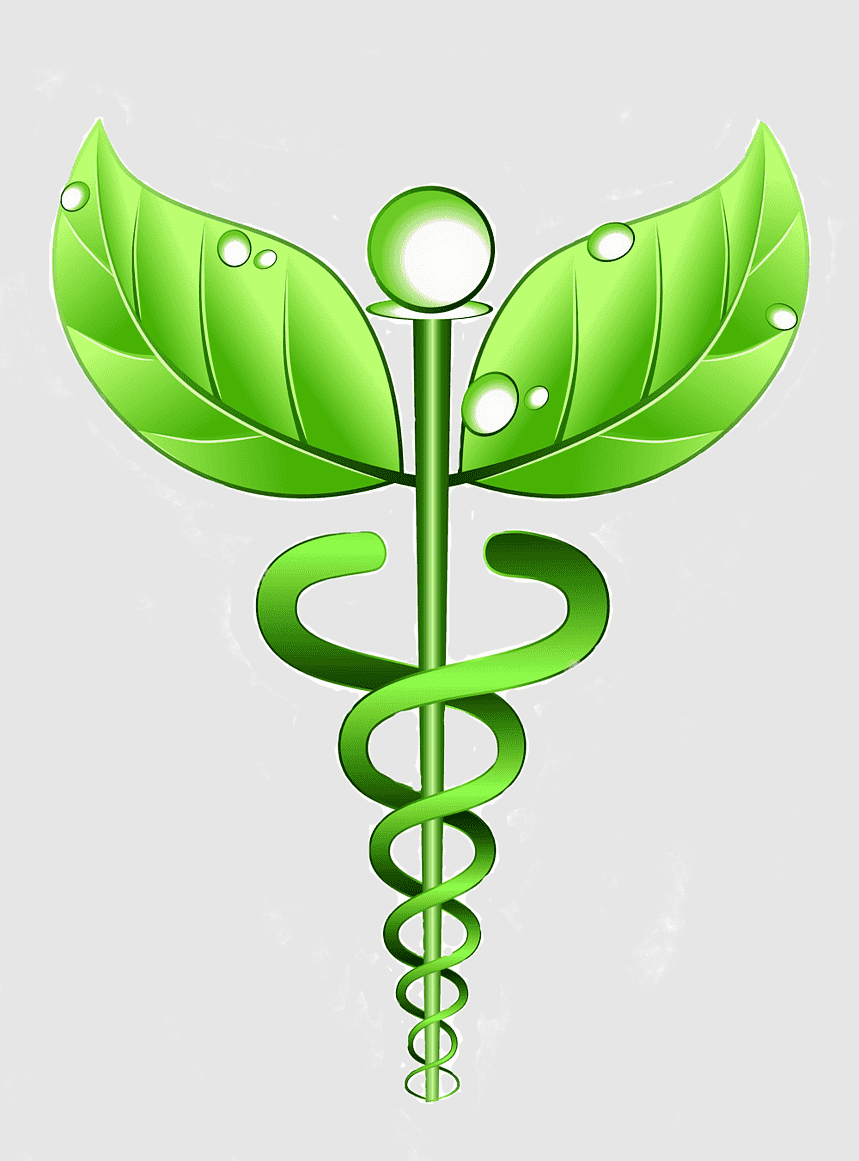 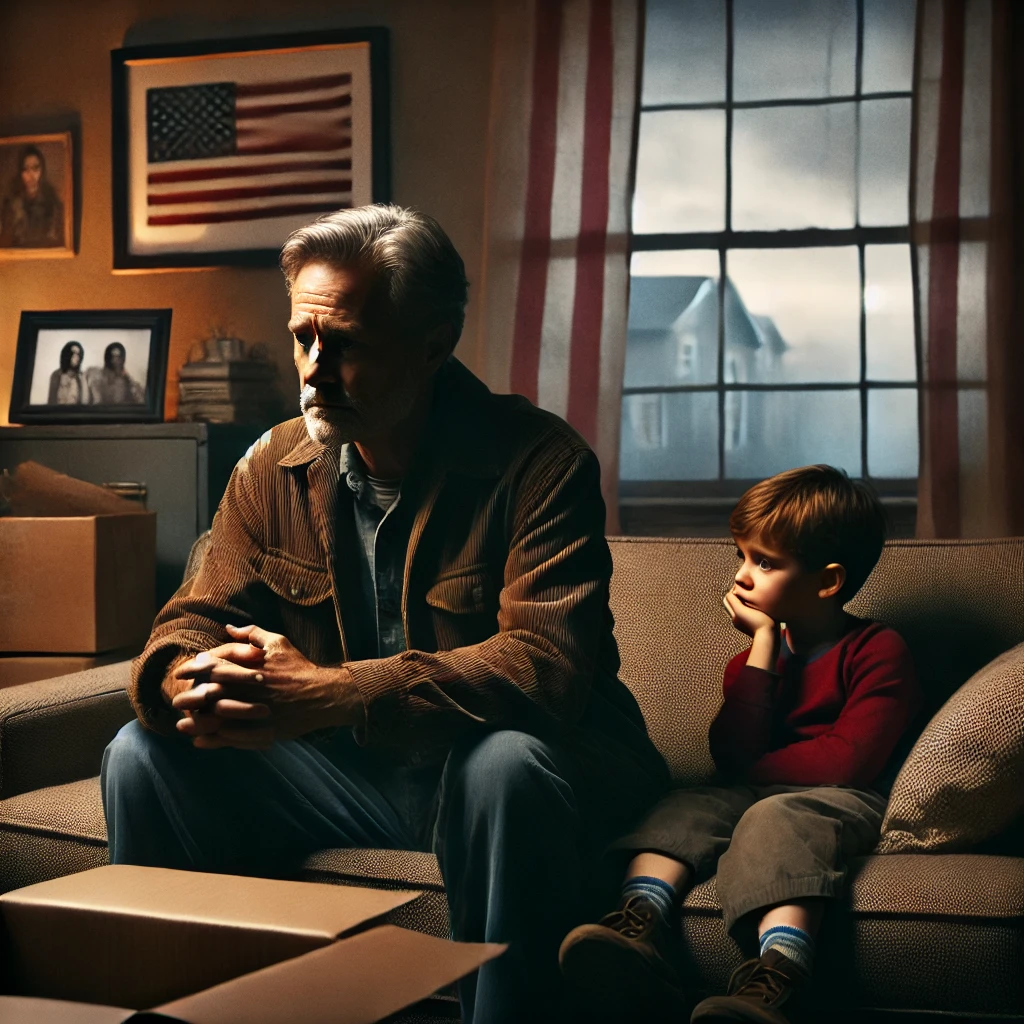 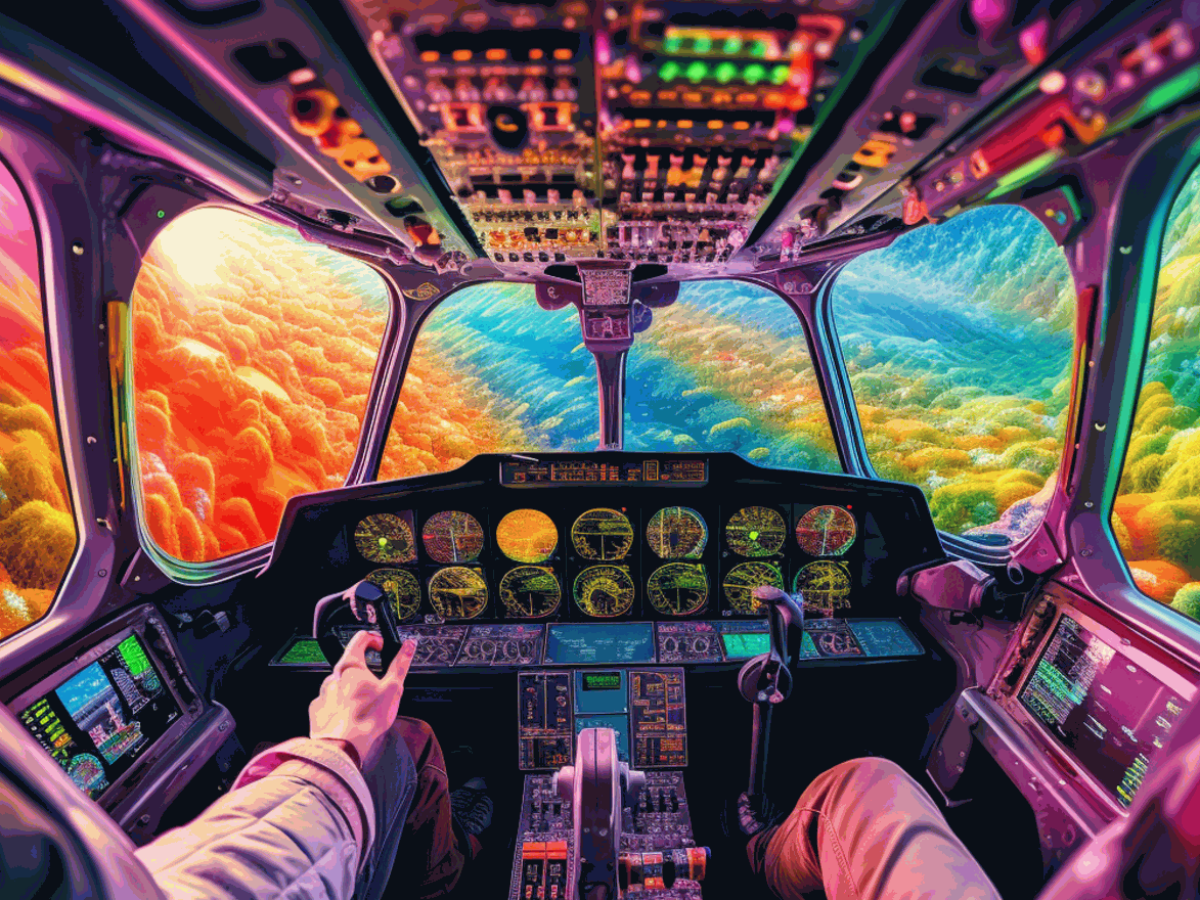 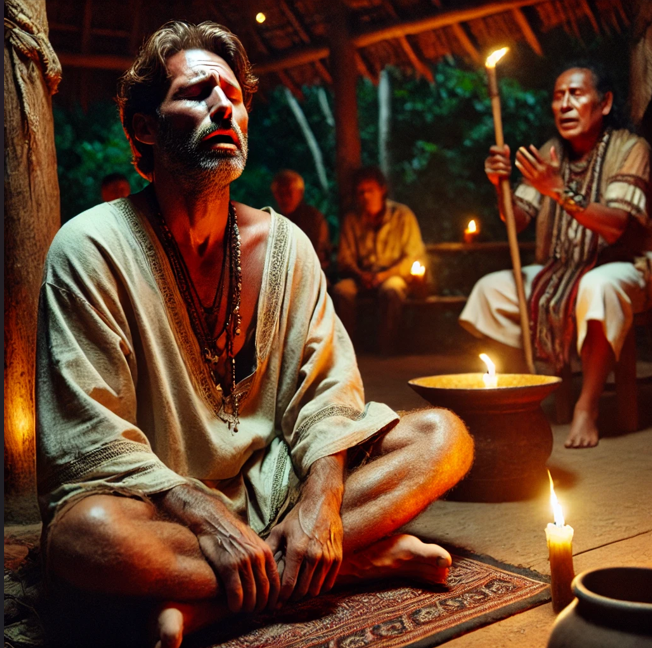 Henry’s experience
-7 day retreat
-5 overnight ceremonies
-Dieta - traditional preparatory diet
-Prep/Integration circles -English speaking guides
"Surgery trip"
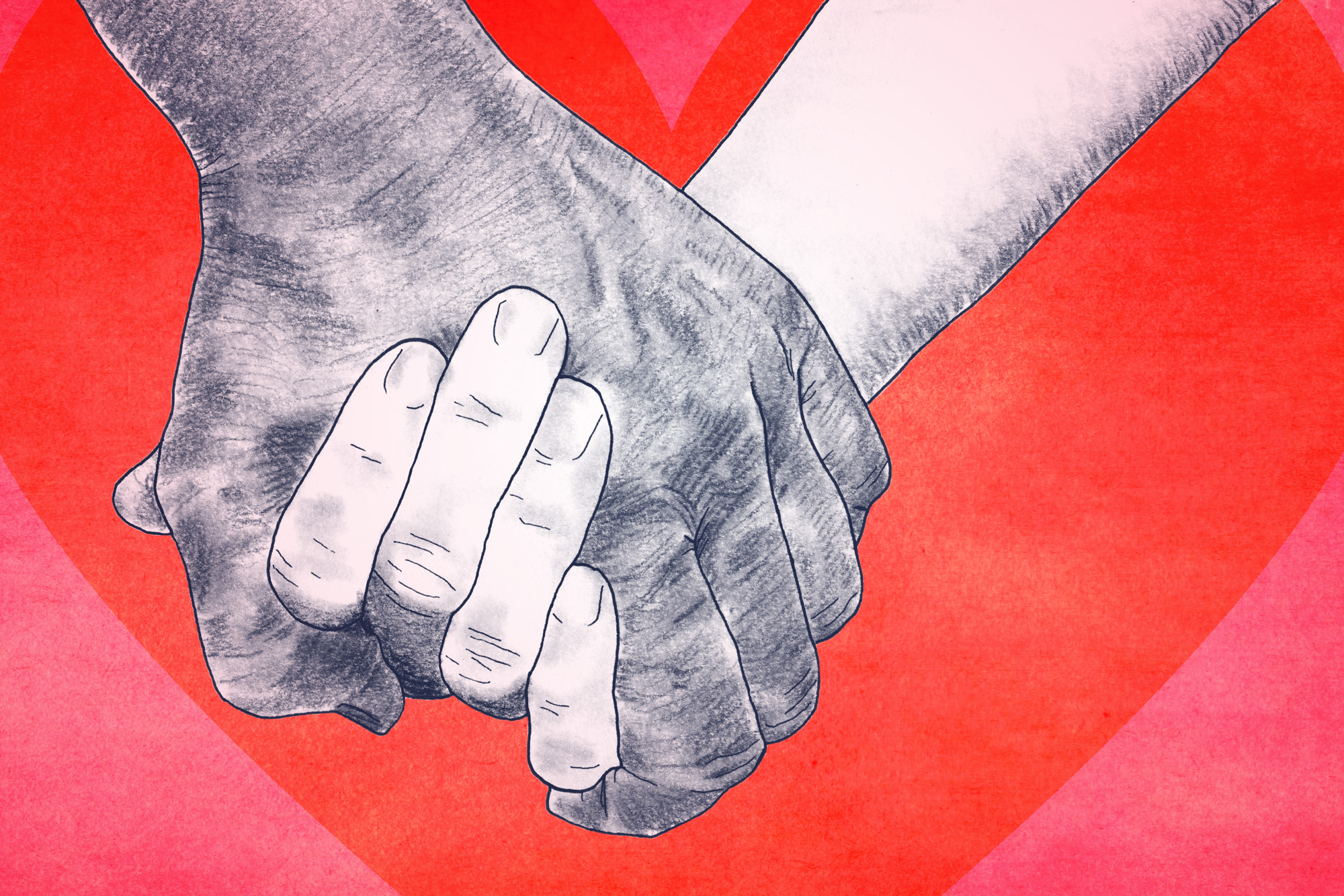 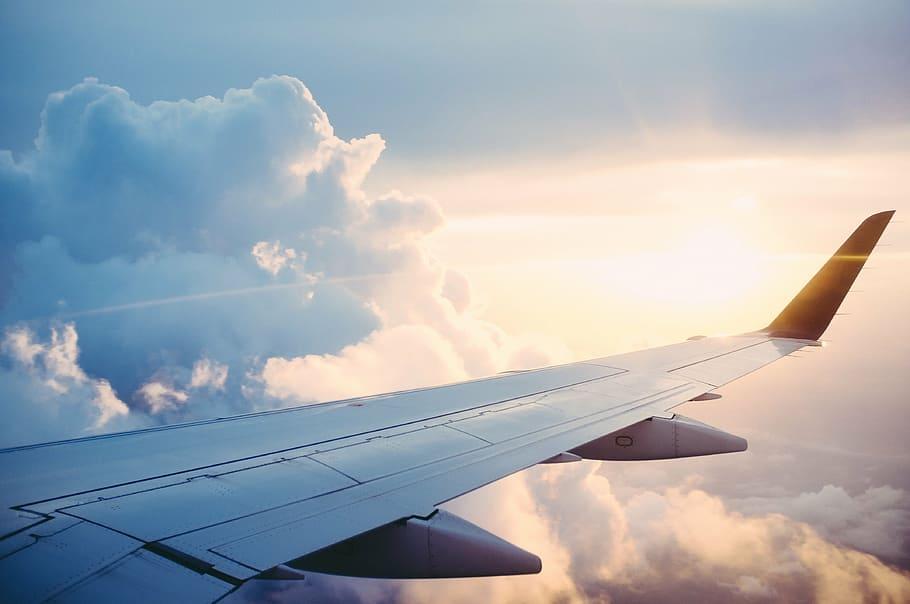 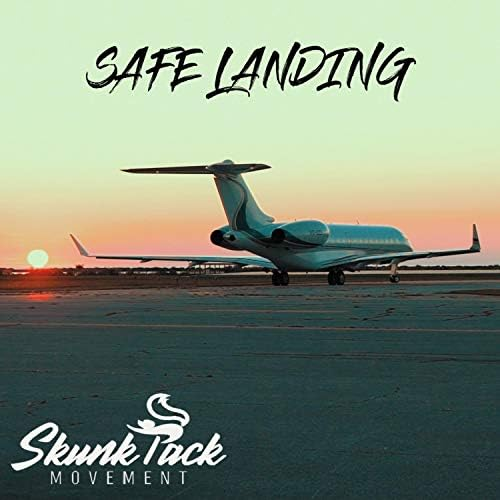 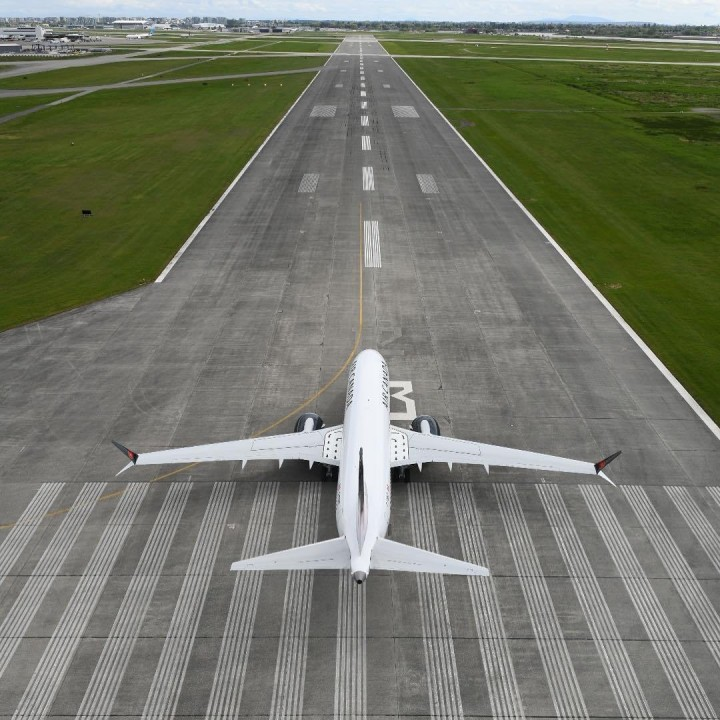 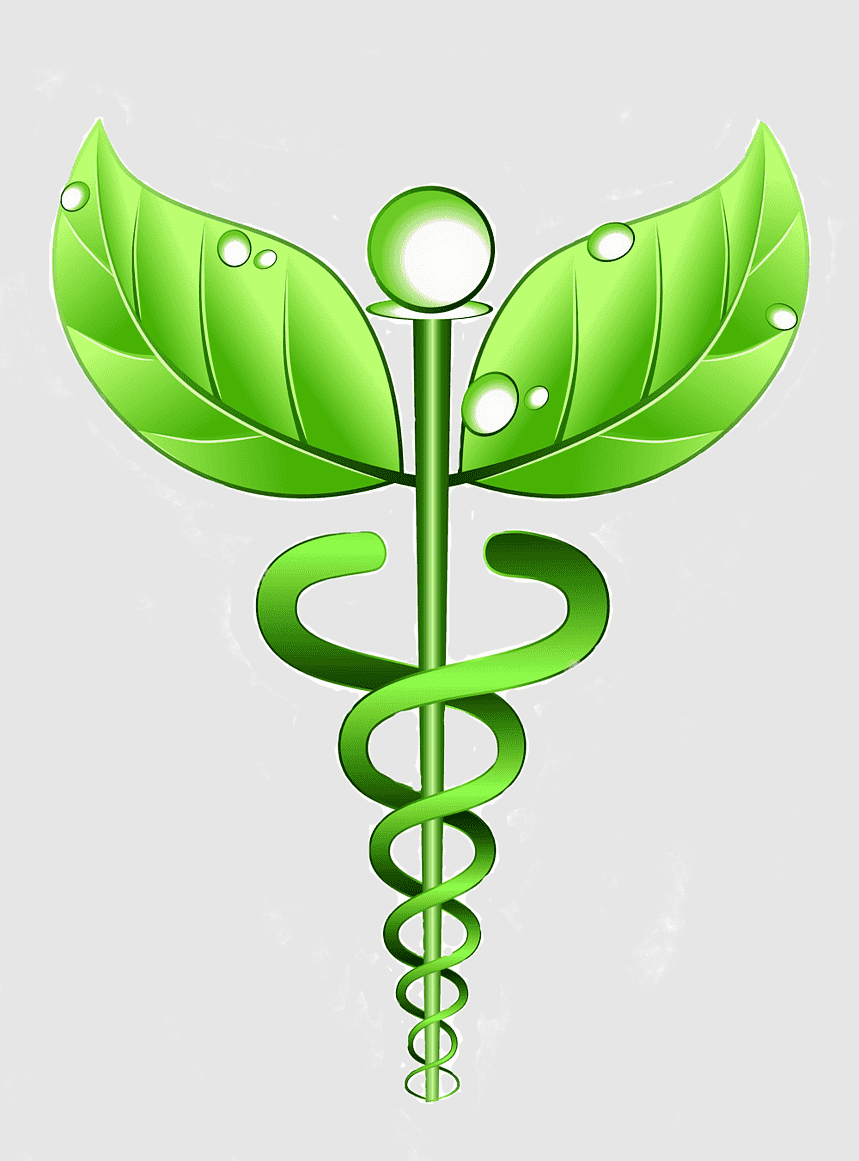 Post-Op
Henry’s Return and Follow-up Visit with his health care team
& Recovery
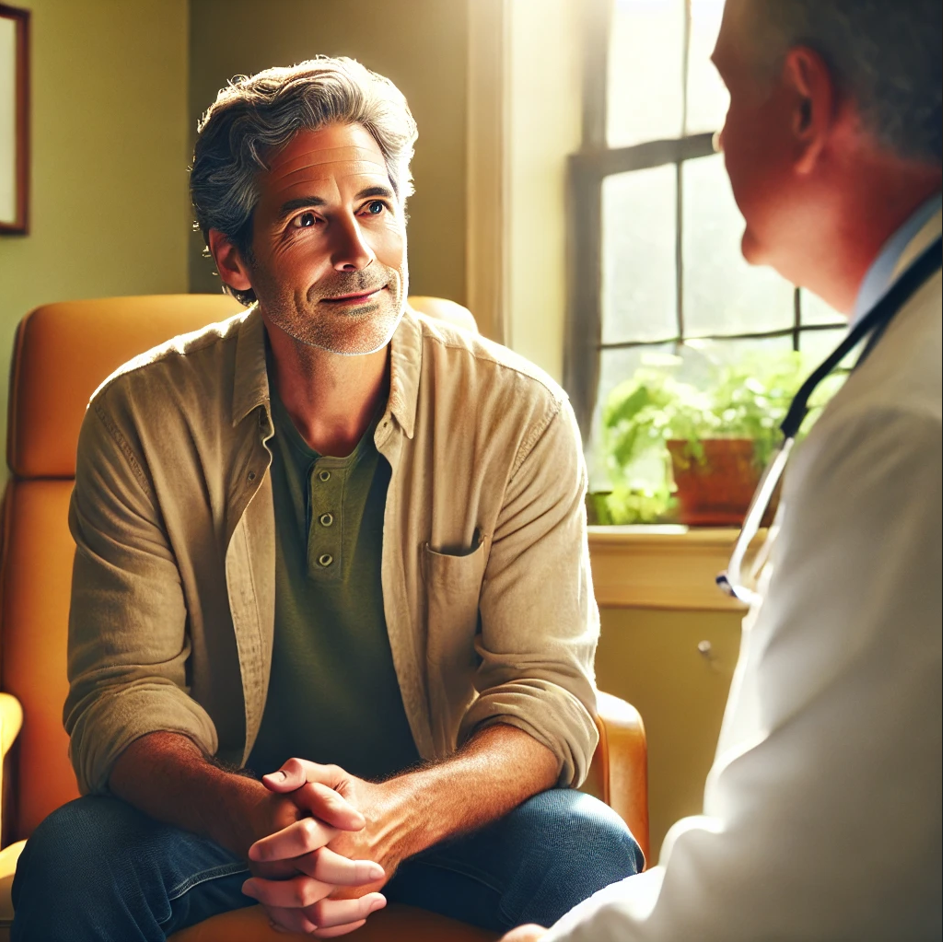 Q’s: How is your returning process?
Recognize the Neuroplasticity window - few days to weeks.
Give resources for challenging experiences
Encourage integration group w/ trained mental health professionals
Encourage healing as a journey not just peak moments
Consider delaying big decisions 
Utilize integrative therapies to support grounding and integration
Massage, Acupuncture, Qi gong, Art, Journaling, Quiet time, Nature time
de Vos CMH, Mason NL, Kuypers KPC. Psychedelics and Neuroplasticity: A Systematic Review Unraveling the Biological Underpinnings of Psychedelics. Front Psychiatry. 2021 Sep 10;12:724606. doi: 10.3389/fpsyt.2021.724606.
Resources - Psychedelic harm reduction and for patients struggling after a psychedelic experience
https://zendoproject.org/
	Provides professional harm reduction education and psychedelic peer support services to organizations and communities.
https://firesideproject.org/
	Free, confidential, non-clinical emotional support by phone and text message to people in the midst of psychedelic experiences, people exploring the meaning of past psychedelic experiences, and people who are supporting others who have psychedelic experiences
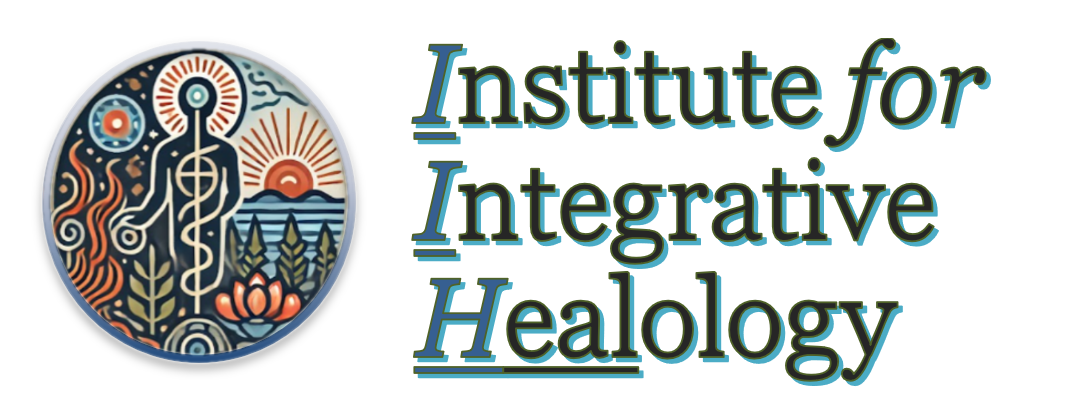 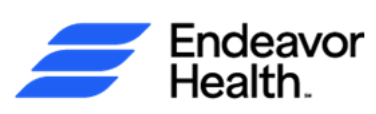 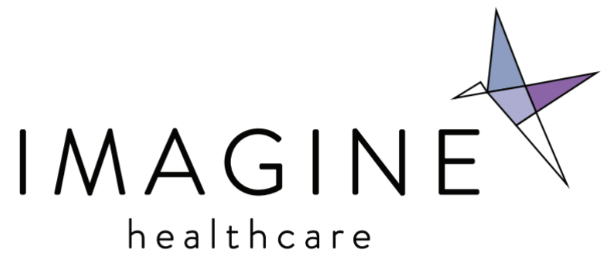 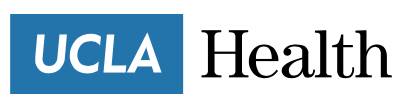 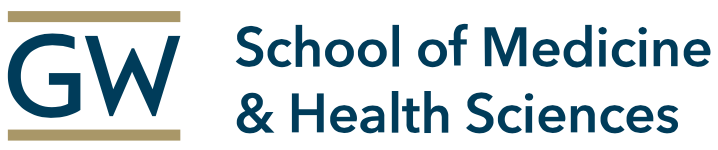 Call to action: To strike a balance between seemingly opposing forces.

Engineer safe supply of psychedelic substances when legislation allows.

Keep the cost of the medicine session within reach. Insurance may cover integration talk therapy, depending on the therapist.

Promote public and professional education to maximize benefit and minimize potential harms.
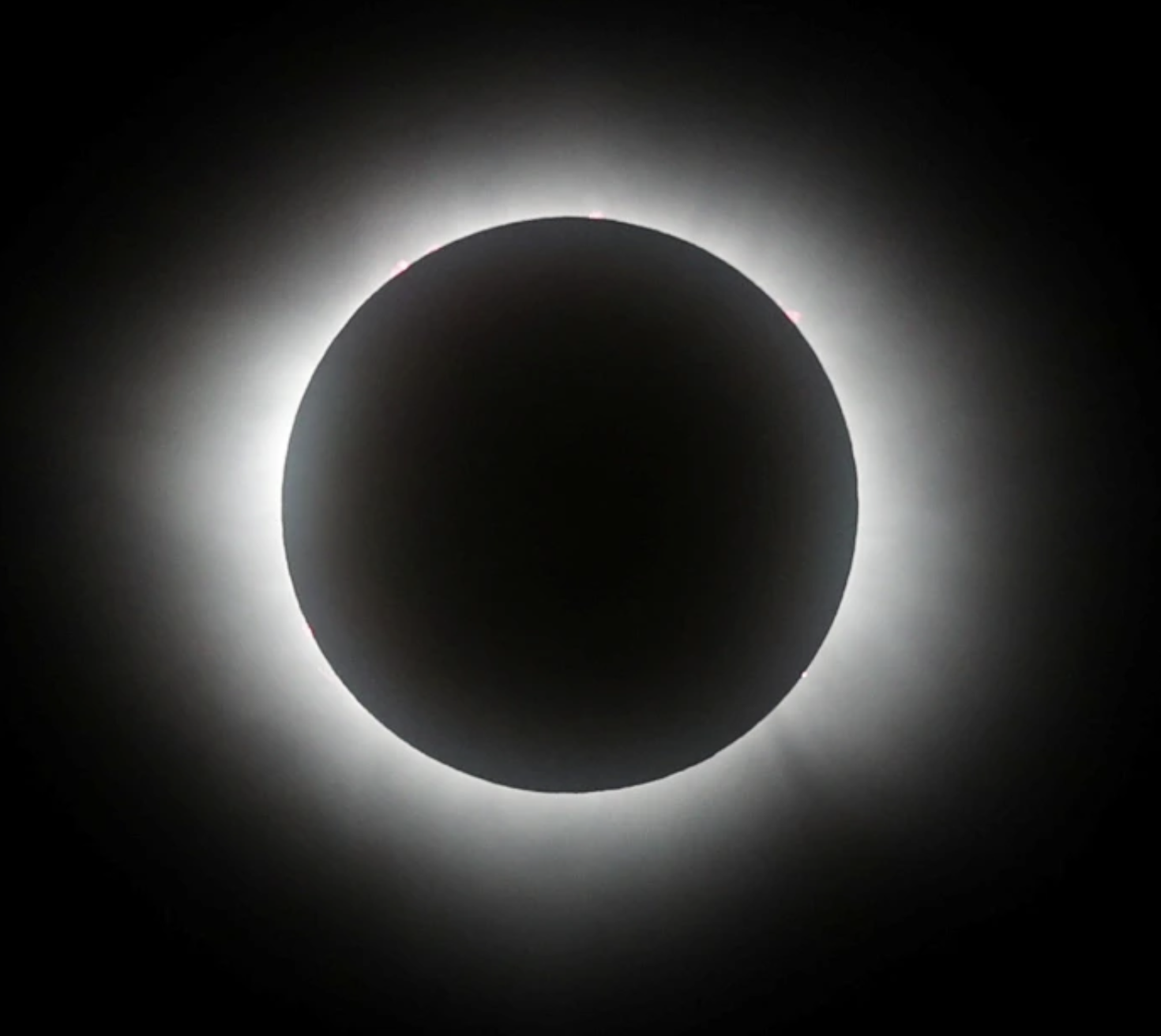 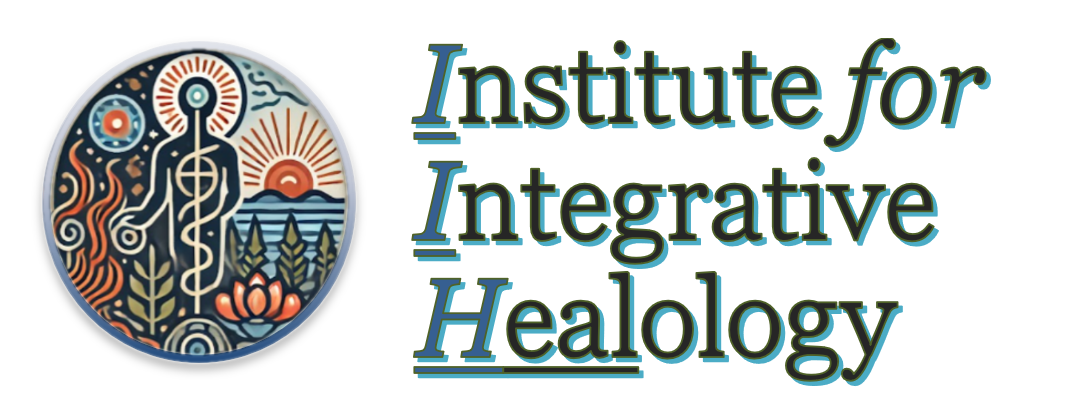 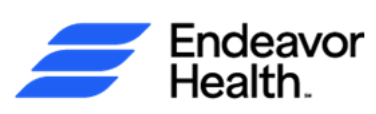 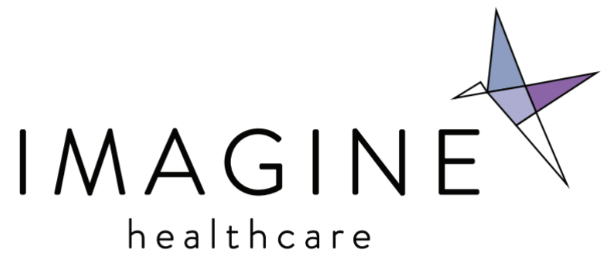 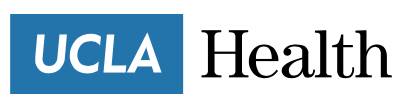 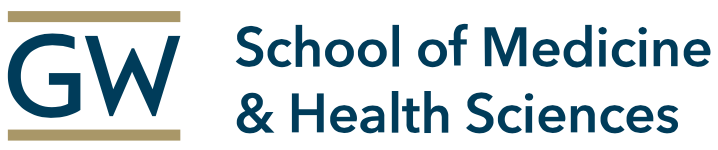 Speakers
Leslie Mendoza Temple, MD:  Endeavor Health, University of Chicago Pritzker School of Medicine
Erika Steinbrenner, MD: Imagine Healthcare, Epiphany Wellness, Symetria Recovery
Mikhail Kogan, MD: George Washington University, GW Center for Integrative Medicine
Thais Salles Araujo, MD:  Institute for Integrative Healology, UCLA East-West Medicine, Modern Medicine, Mystic Health, Roze Room Hospice & Palliative Care
Justin Laube, MD:  Institute for Integrative Healology, UCLA East-West Medicine, Modern Medicine, Everyday Health
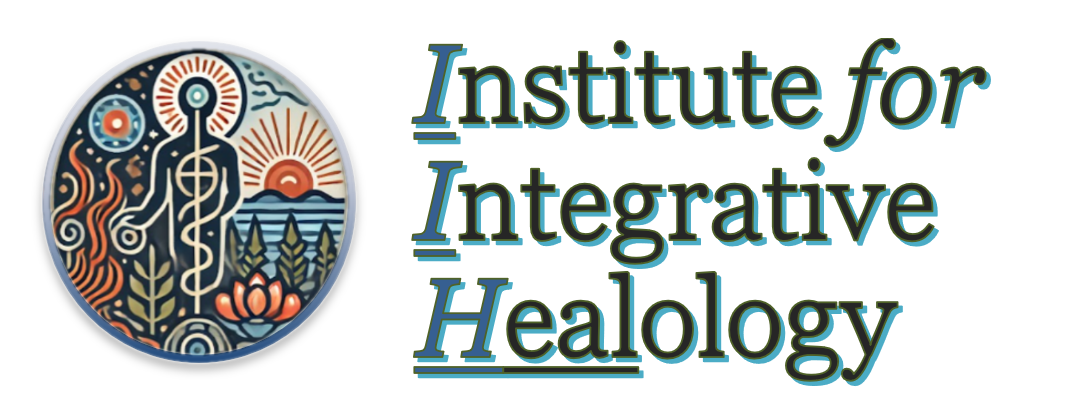 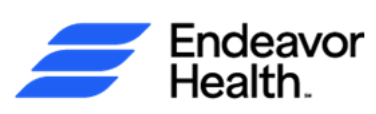 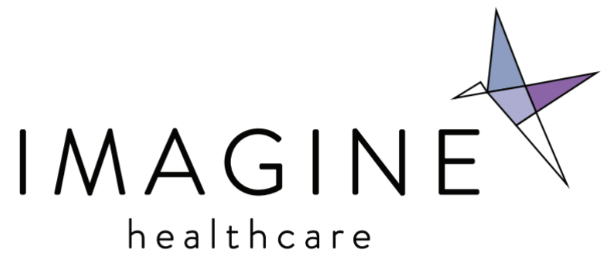 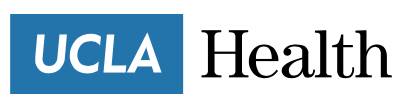 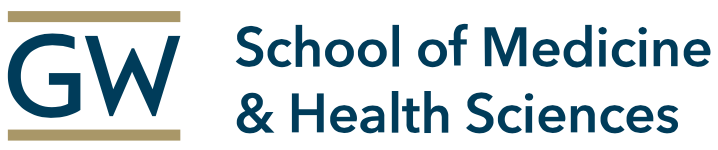 Leslie Mevv
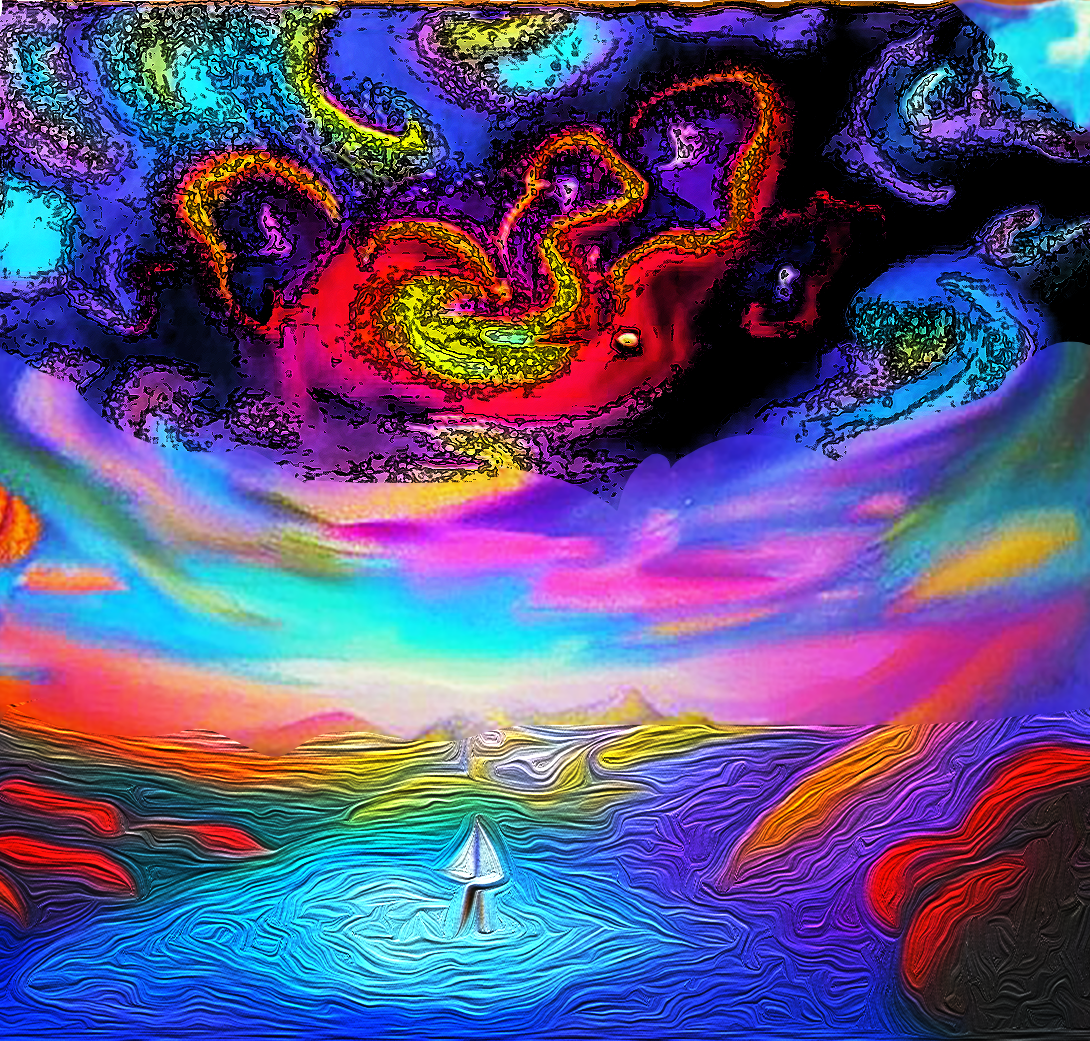 Discussion
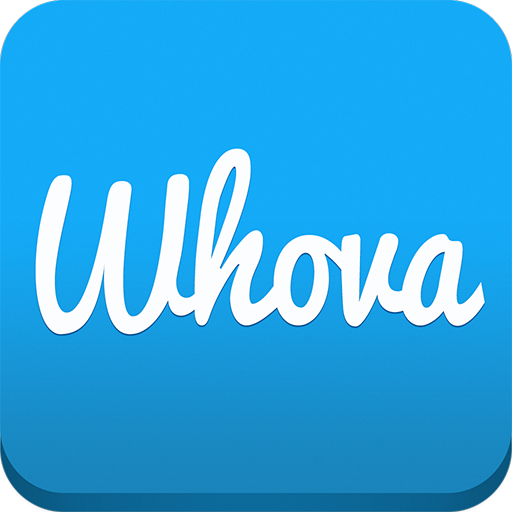 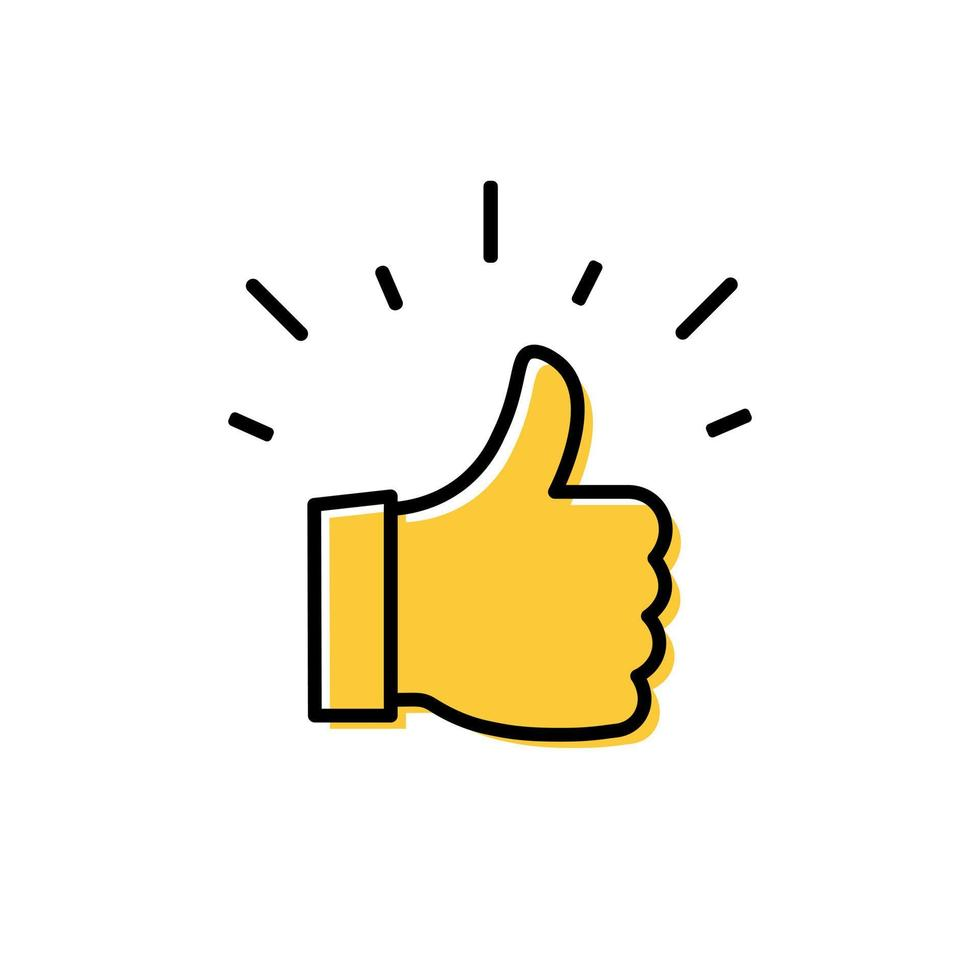 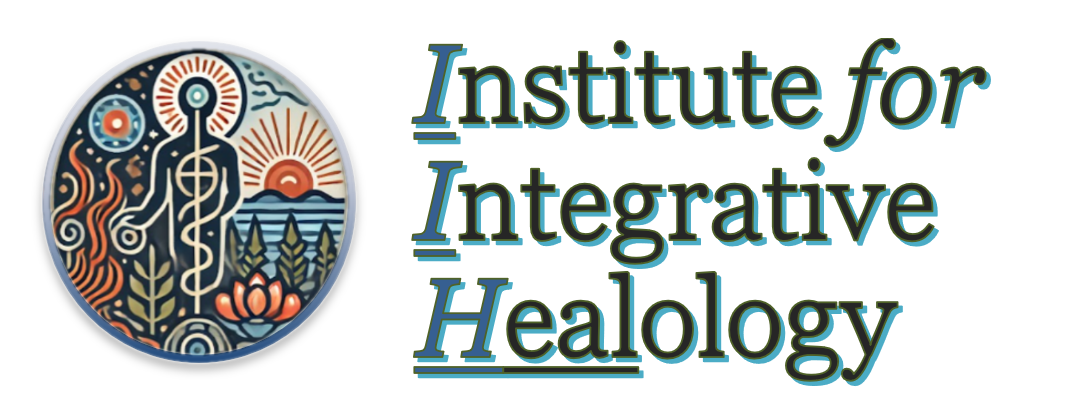 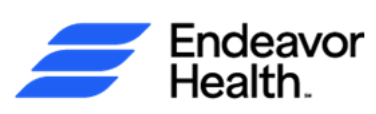 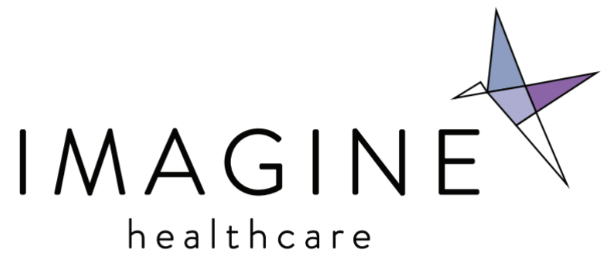 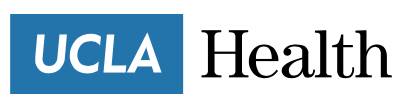 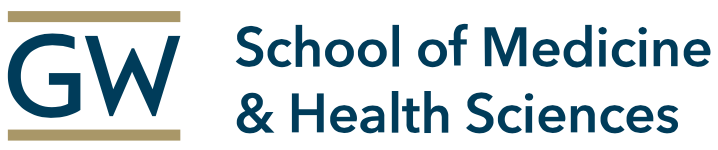 [Speaker Notes: Leslie sorts written questions and distributes to the panelists.]